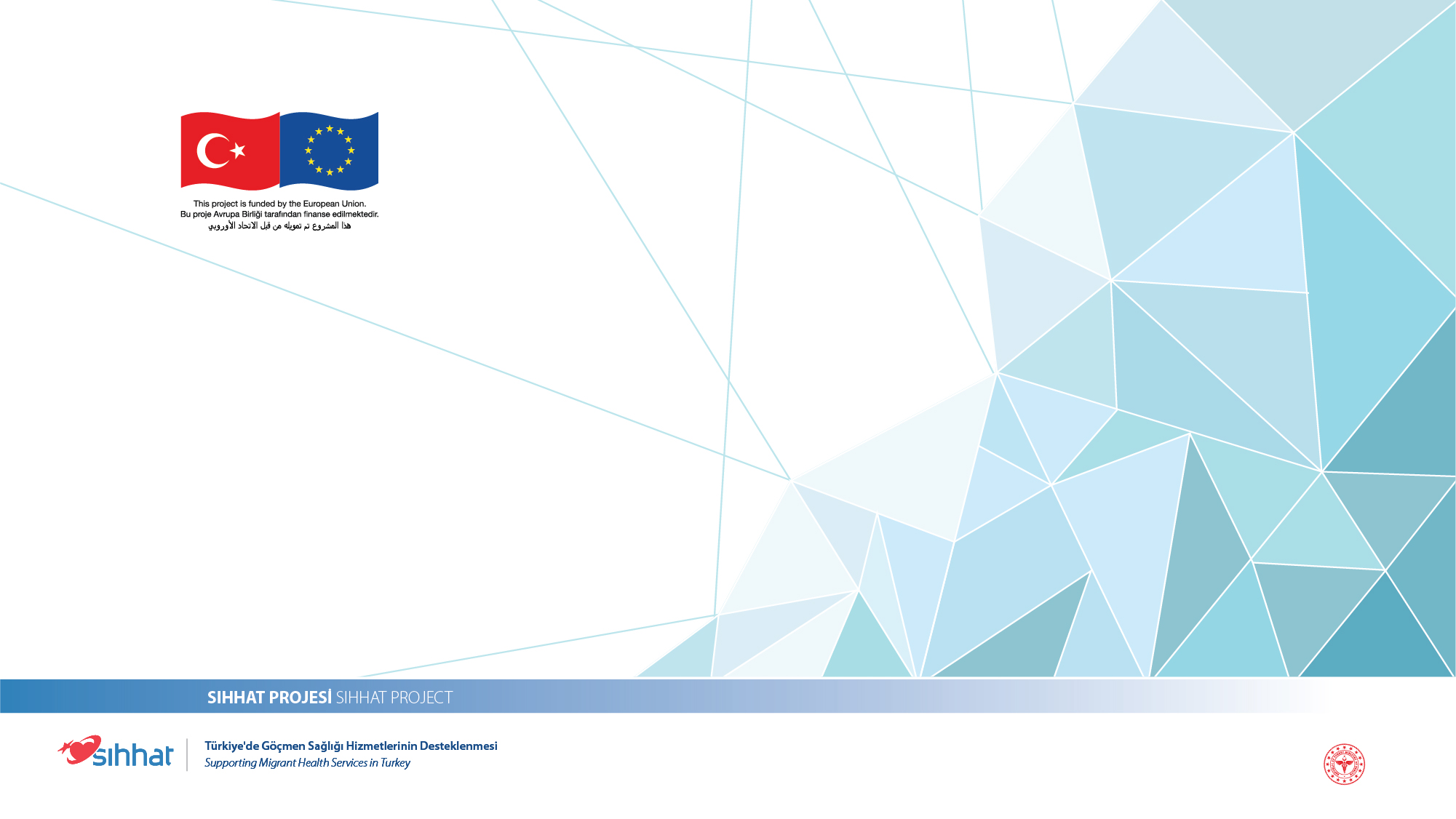 الصحة النفسية لدى البالغين
مشروع SIHHAT
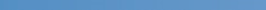 دعم الخدمات الصحية للمهاجرين في تركيا
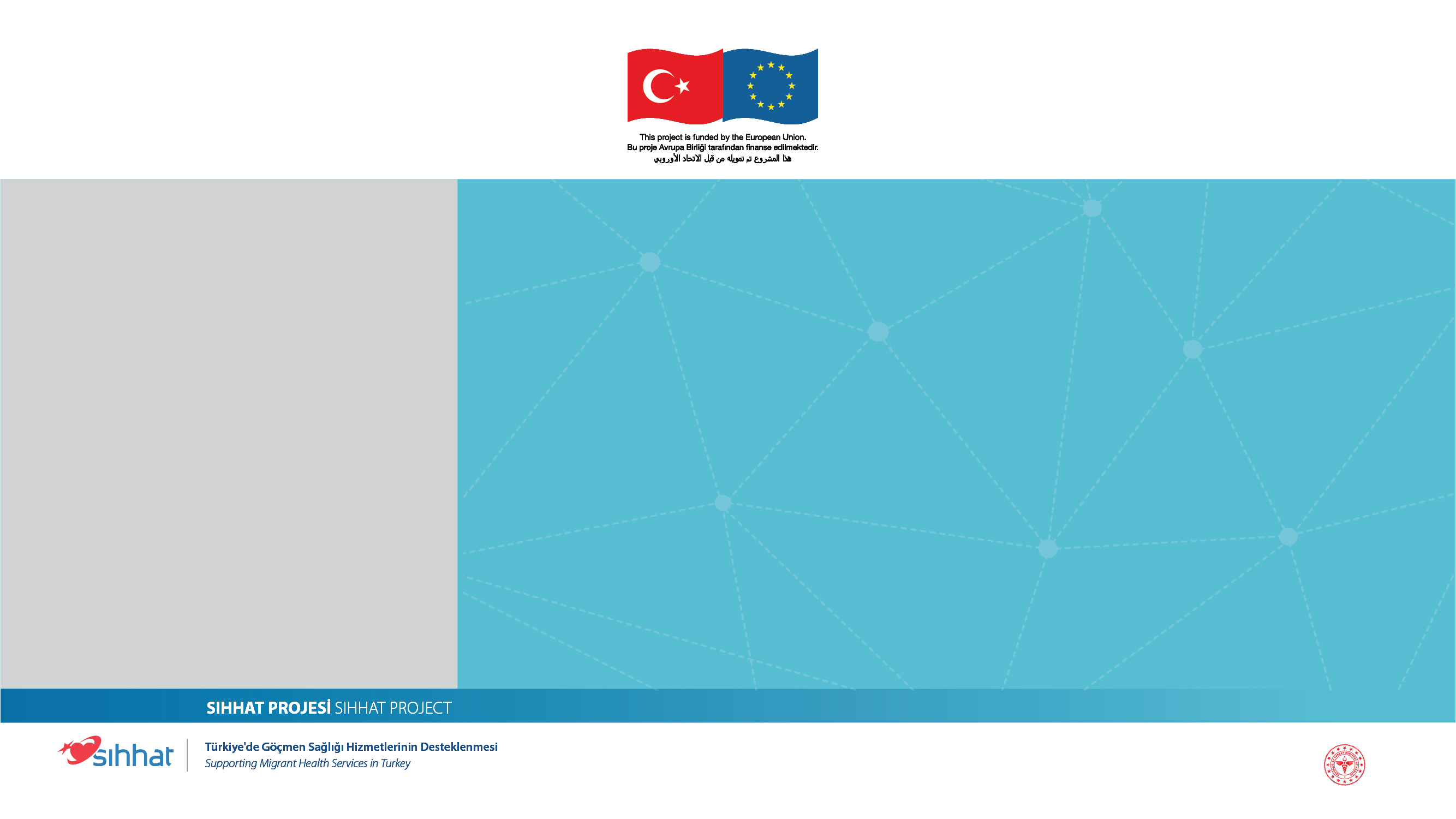 الغاية
اكتساب المشاركين المعلومات حول؛
الحالة النفسية الصحية لدى البالغين وما يمكنهم القيام به لتقوية الصحة النفسية
الأعراض المبكرة للمشاكل النفسية والمؤسسات والمنظمات التي يمكنهم الحصول على المساعدة فيها.
مشروع SIHHAT
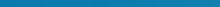 دعم الخدمات الصحية للمهاجرين في تركيا
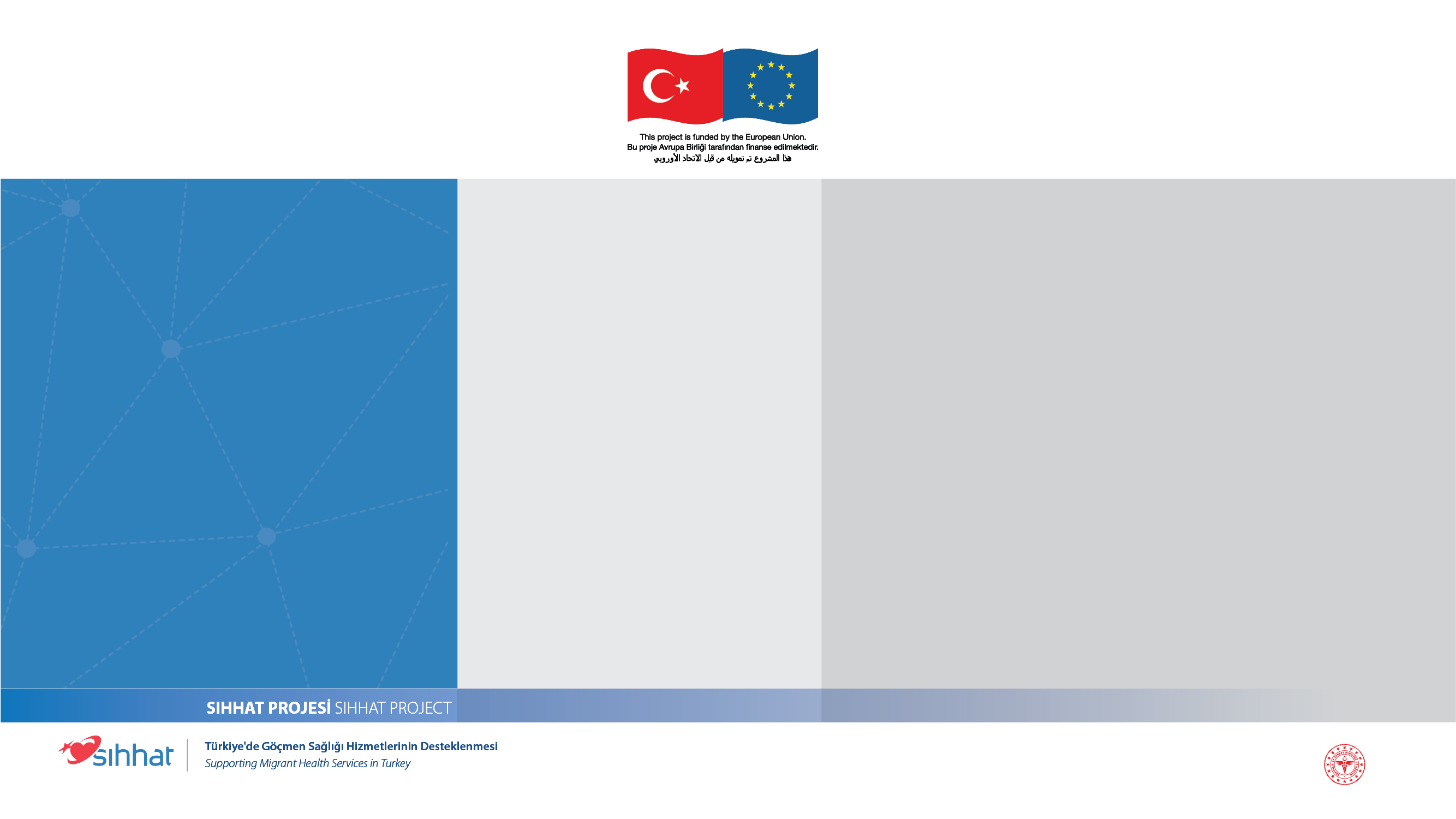 المكتسبات
تعريف الحالة النفسية الصحية،
سرد ما يمكن القيام به من أجل تقوية الصحة النفسية،
تعريف التوتر وسرد الحالات المسببة للتوتر وتأثيرات التوتر وطرق التعامل على التوتر،
تعريف المشاعر الأساسية.
يجب على المشارك في نهاية هذه الجلسة أن يكون قادراً على؛
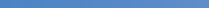 مشروع SIHHAT
دعم الخدمات الصحية للمهاجرين في تركيا
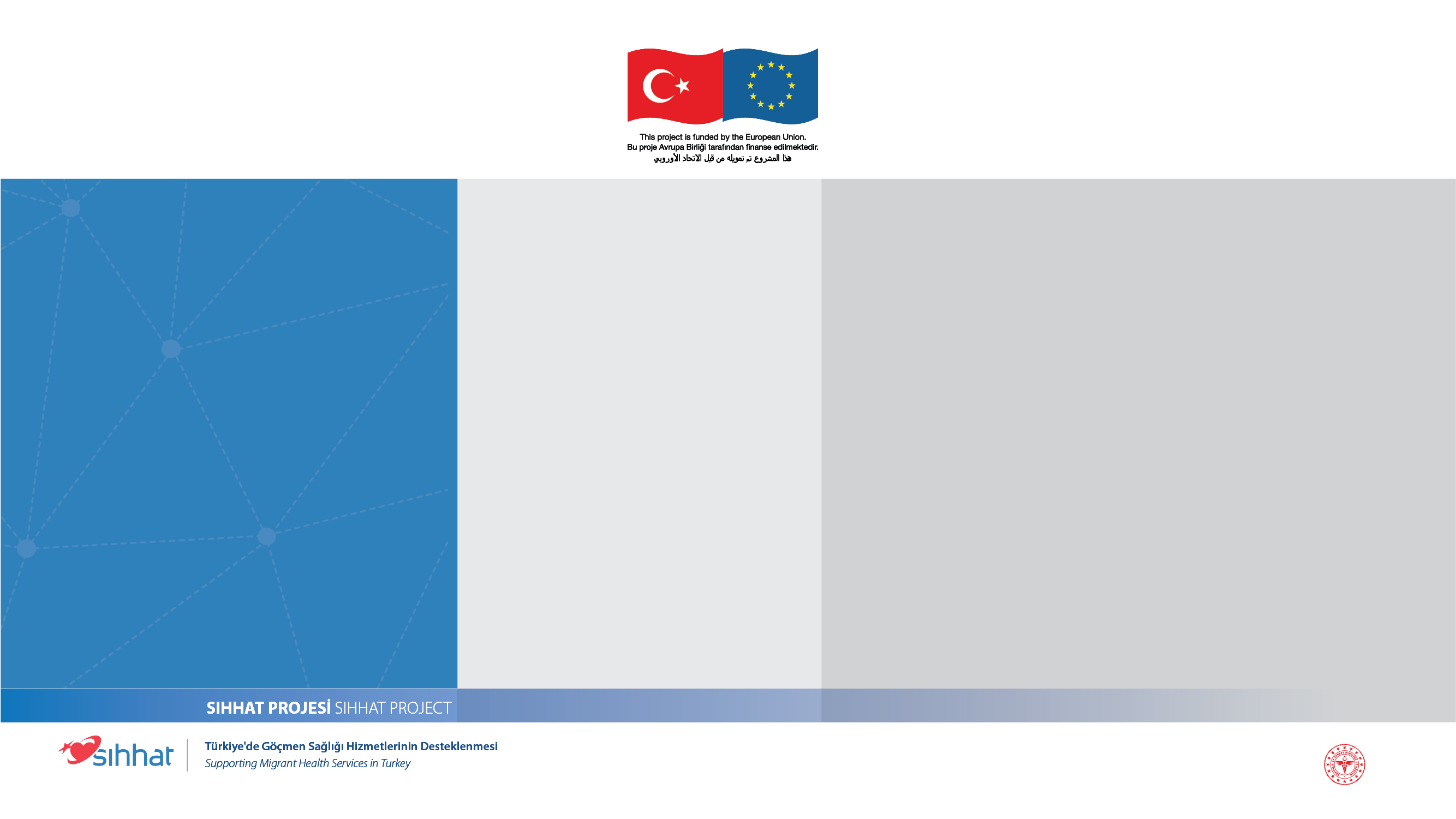 المكتسبات
تعريف الأعراض الرئيسية للمشاكل النفسية (الاكتئاب، اضطرابات القلق، الانتحار)،
سرد المصادر التي عليه مراجعتها عند ملاحظته للأعراض لديه أو لدى أحد أقاربه.
يجب على المشارك في نهاية هذه الجلسة أن يكون قادراً على؛
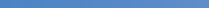 مشروع SIHHAT
دعم الخدمات الصحية للمهاجرين في تركيا
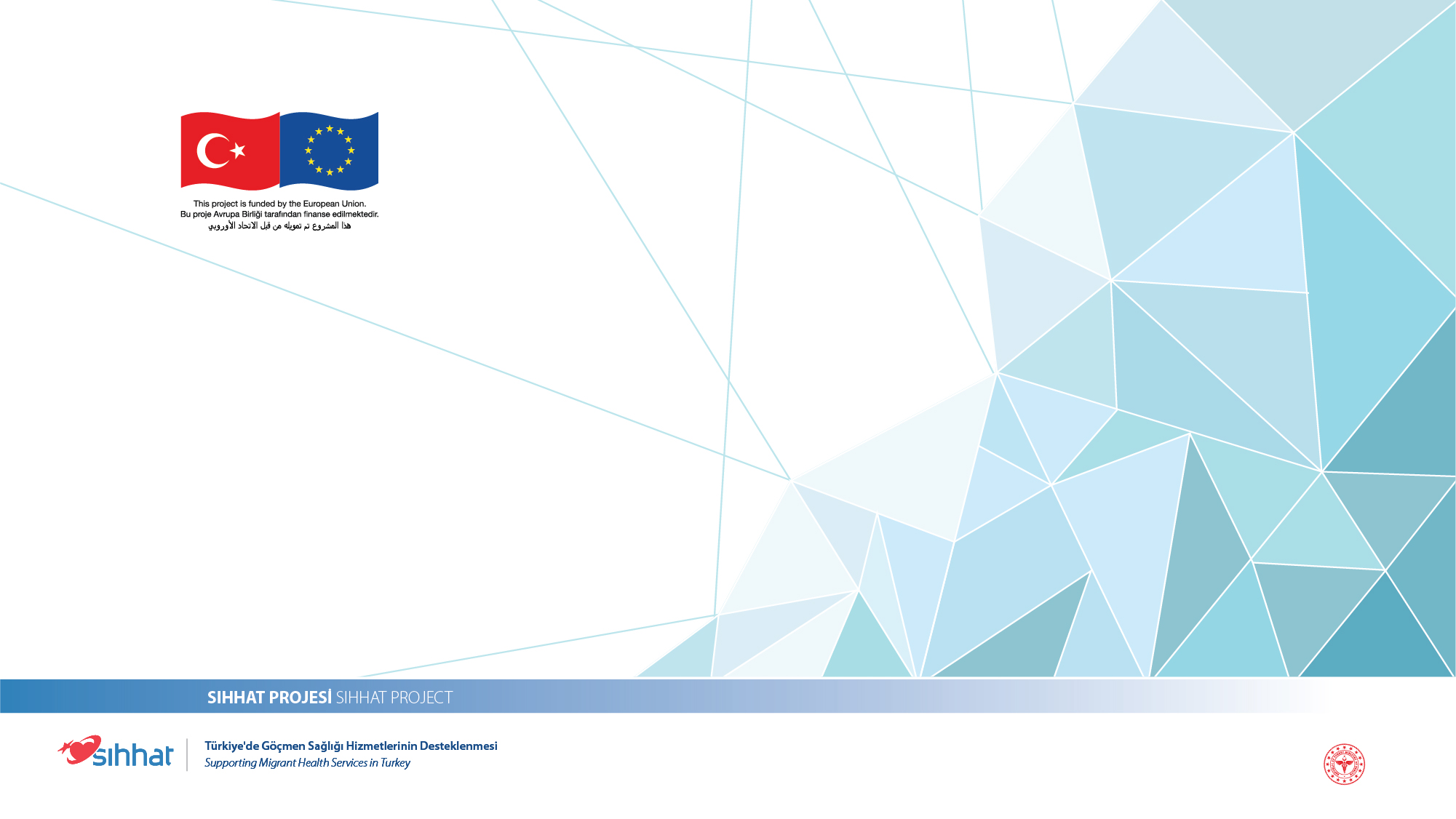 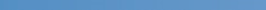 مشروع SIHHAT
دعم الخدمات الصحية للمهاجرين في تركيا
[Speaker Notes: ملاحظة للمدرب: اجعل المجموعة ترى الرسم الخطي لعلي وقدم التعليمات التالية:
هذا علي. ما هي الميزات التي يمكنك من خلالها معرفة ما إن كان علي يتمتع بصحة نفسية جيدة أم لا؟ هيا، صفوا لي علي، الذي يتمتع بصحة نفسية. إن وجدوا صعوبة في الإجابة: علي، على سبيل المثال، يمكنه التغلب على الصعوبات. يعمل علي في عمل جيد ويعمل بحب. الصحة الجسدية لعلي جيدة. علي يبدو سعيداً. علي محبوب. علي لديه زواج صحي. لدى علي أصدقاء مقربون. لدى علي أهداف يسعى لتحقيقها. علي موهوب. يحب علي مساعدة الآخرين ... "
احصل على آراء المشاركين. ثم تابع تعريف منظمة الصحة العالمية للصحة النفسية.]
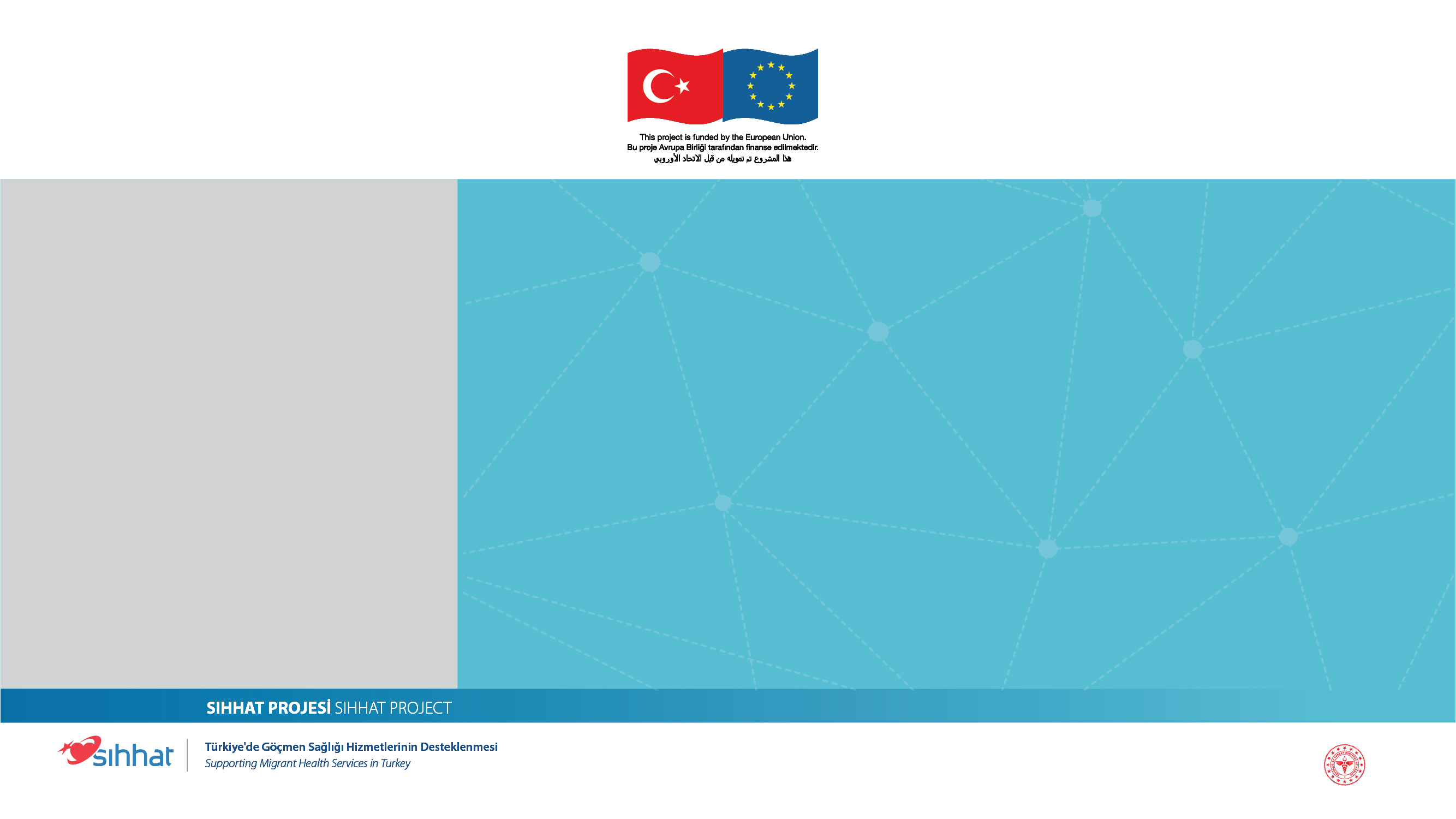 الصحة النفسية
هي حالة من الرفاهية يكون الفرد فيها مدركاً لقدراته الخاصة،
قادراً على التعامل مع ضغوط الحياة العادية
قادراً على العمل بإنتاجية وكفاءة
قادراً على المساهمة في المجتمع الذي يعيش فيه (منظمة الصحة العالمية 2001a، ص 1)
مشروع SIHHAT
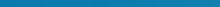 دعم الخدمات الصحية للمهاجرين في تركيا
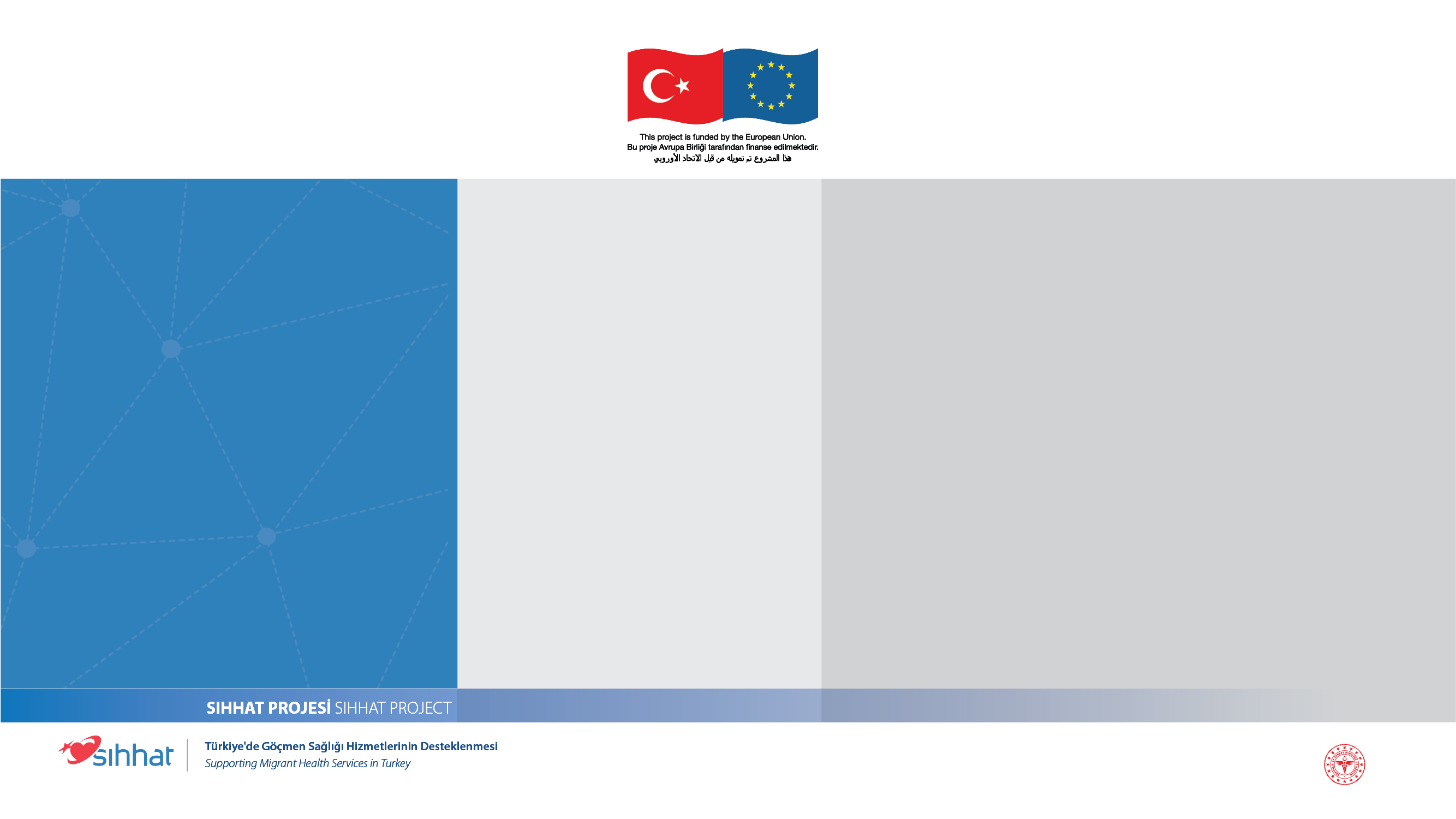 الصحة النفسية
علينا التمتع بحالة من الرفاهية الجسدية والعقلية والاجتماعية الكاملة
الاهتمام بصحتنا النفسية كاهتمامنا بأجسامنا.
كي نكون أصحاء تماماً
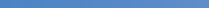 مشروع SIHHAT
دعم الخدمات الصحية للمهاجرين في تركيا
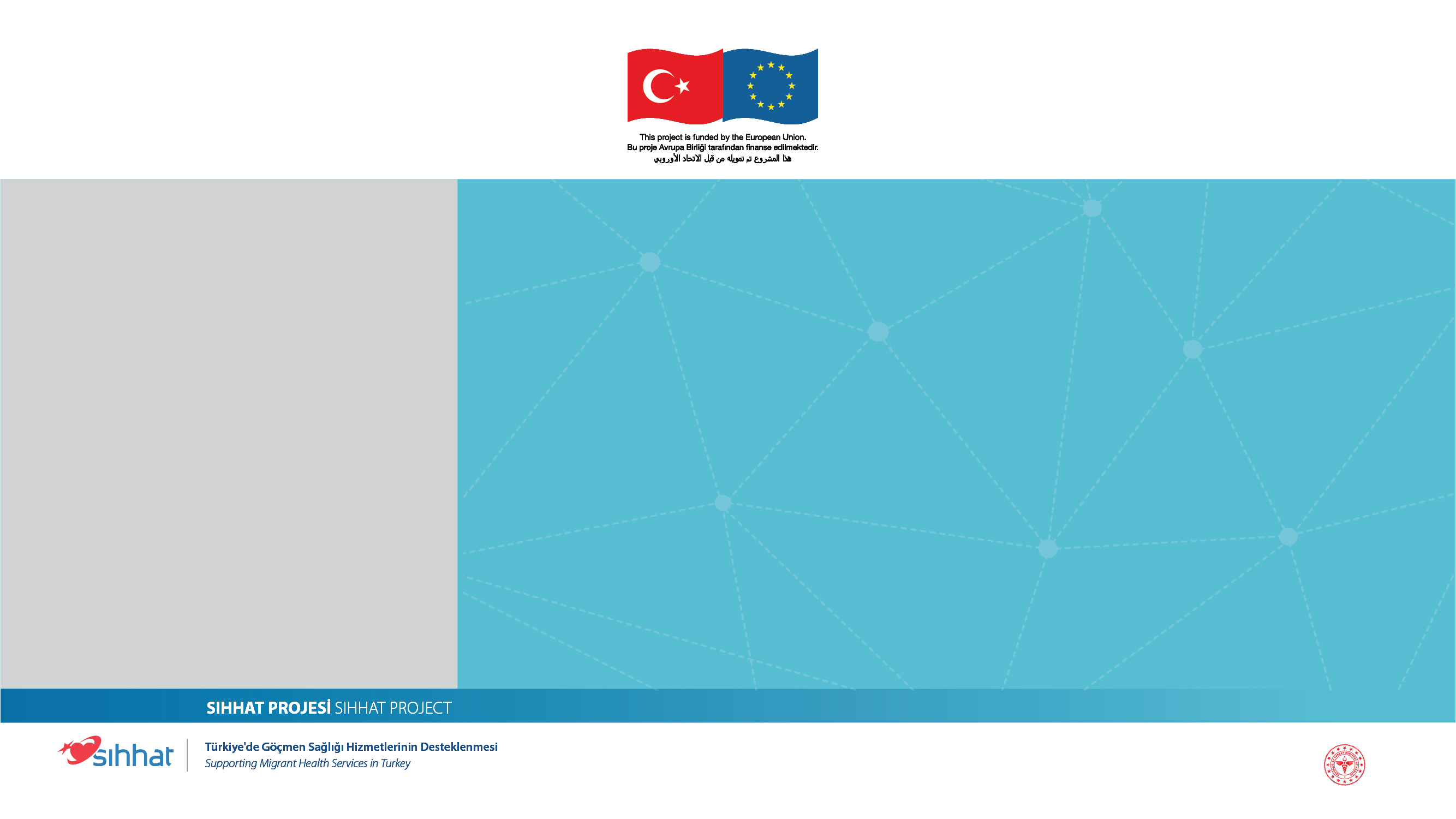 كيف نحمي صحتنا النفسية؟
النشاط البدني المنتظم
الاهتمام بأنماط النوم الصحية
نظام غذائي صحي ومتوازن
الفكاهة والابتسام
الدعم الاجتماعي
إقامة علاقات وروابط صحية
مشروع SIHHAT
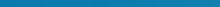 دعم الخدمات الصحية للمهاجرين في تركيا
[Speaker Notes: ملاحظة للمدرب:]
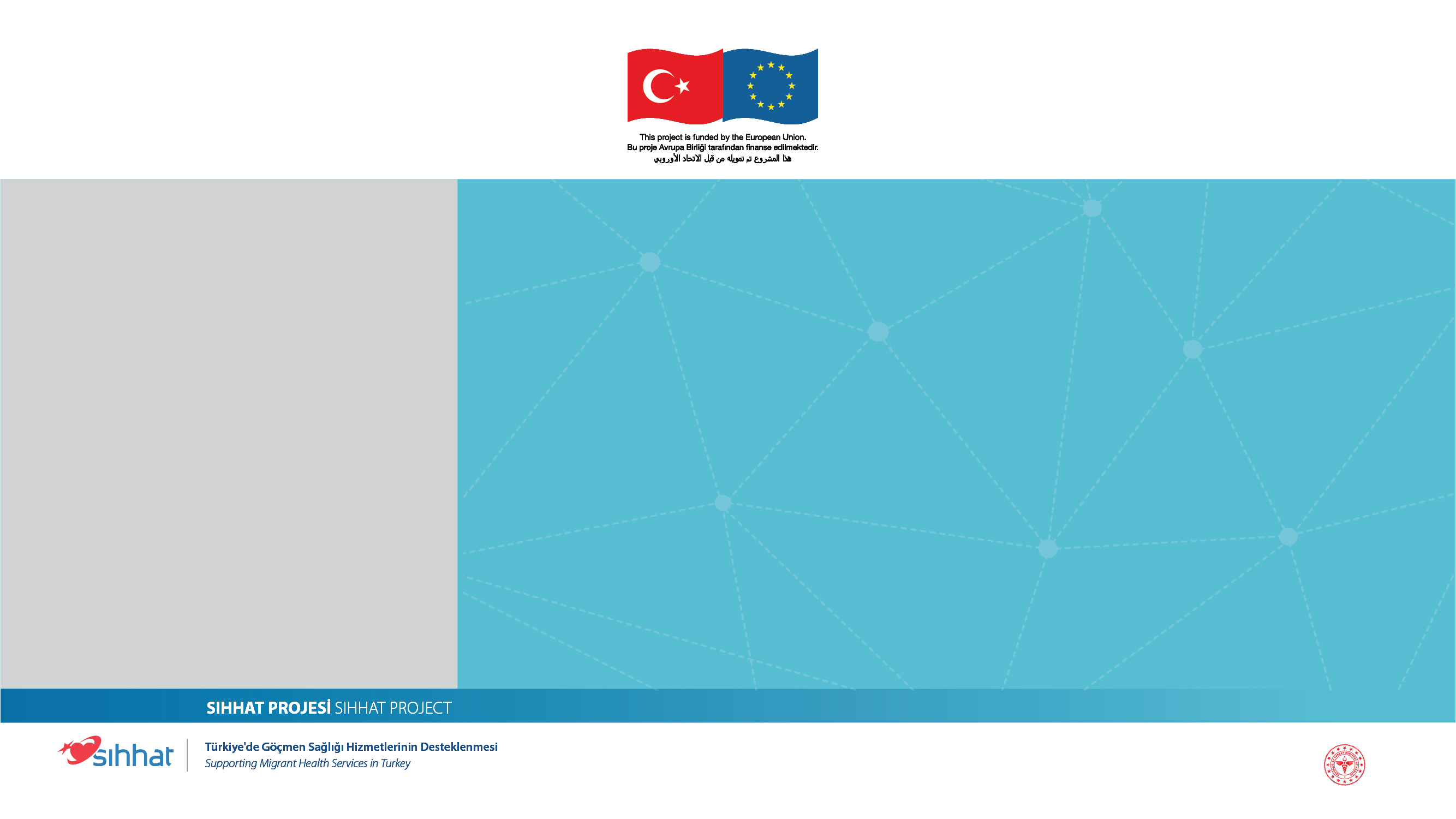 كيف نحمي صحتنا النفسية؟
التواصل الصحي
المرونة
التعرف على المشاعر وتقبلها
اكتساب مهارات التعامل مع التوتر
الحصول على المساعدة والدعم عند الحاجة
تقديم المساعدات التطوعية (المادية والمعنوية)
مشروع SIHHAT
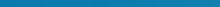 دعم الخدمات الصحية للمهاجرين في تركيا
[Speaker Notes: ملاحظة للمدرب:]
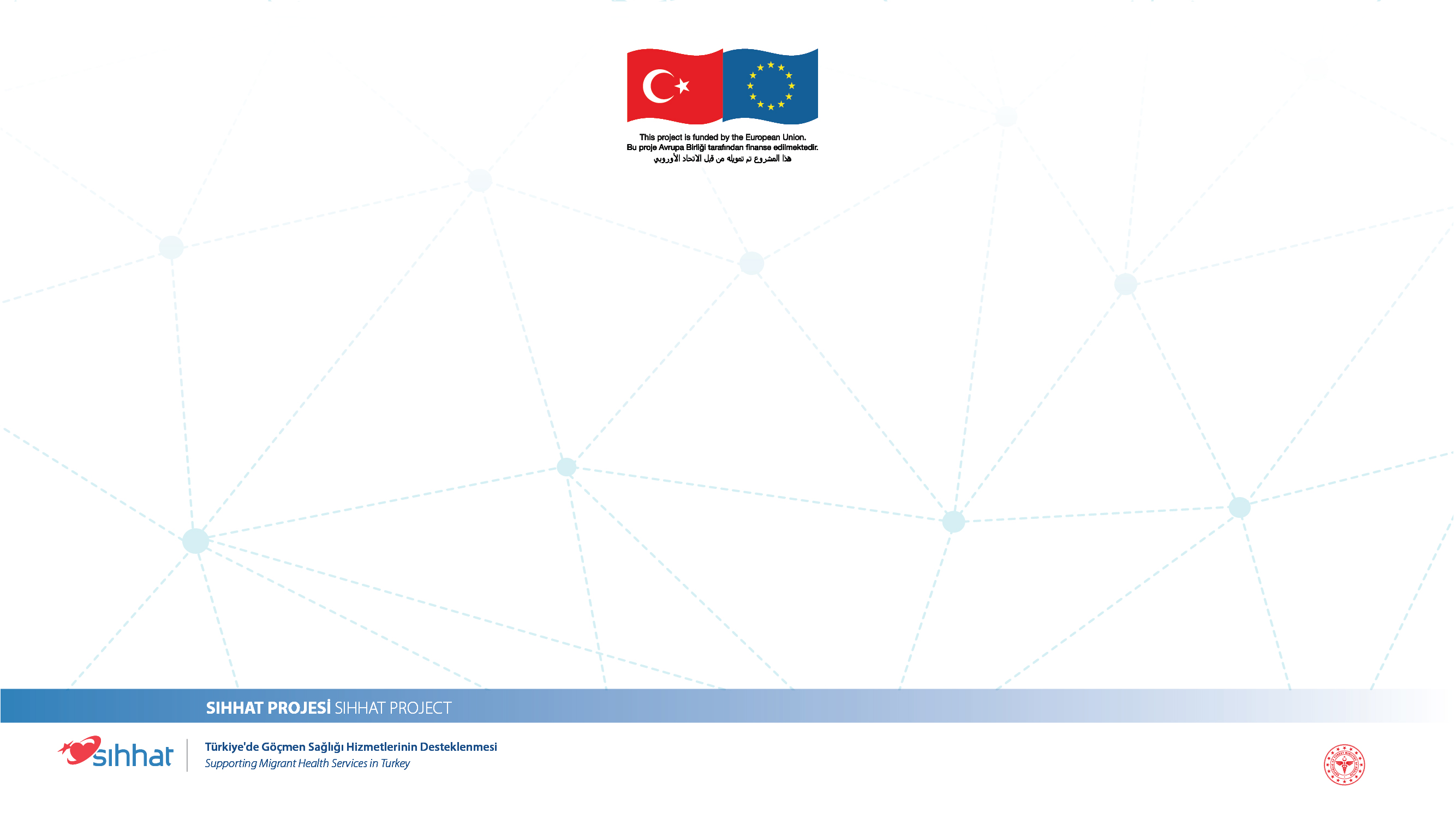 LOREM İPSUM
ما هي الأمور التي تؤثر على حالتنا النفسية الصحية؟
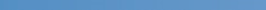 مشروع SIHHAT
دعم الخدمات الصحية للمهاجرين في تركيا
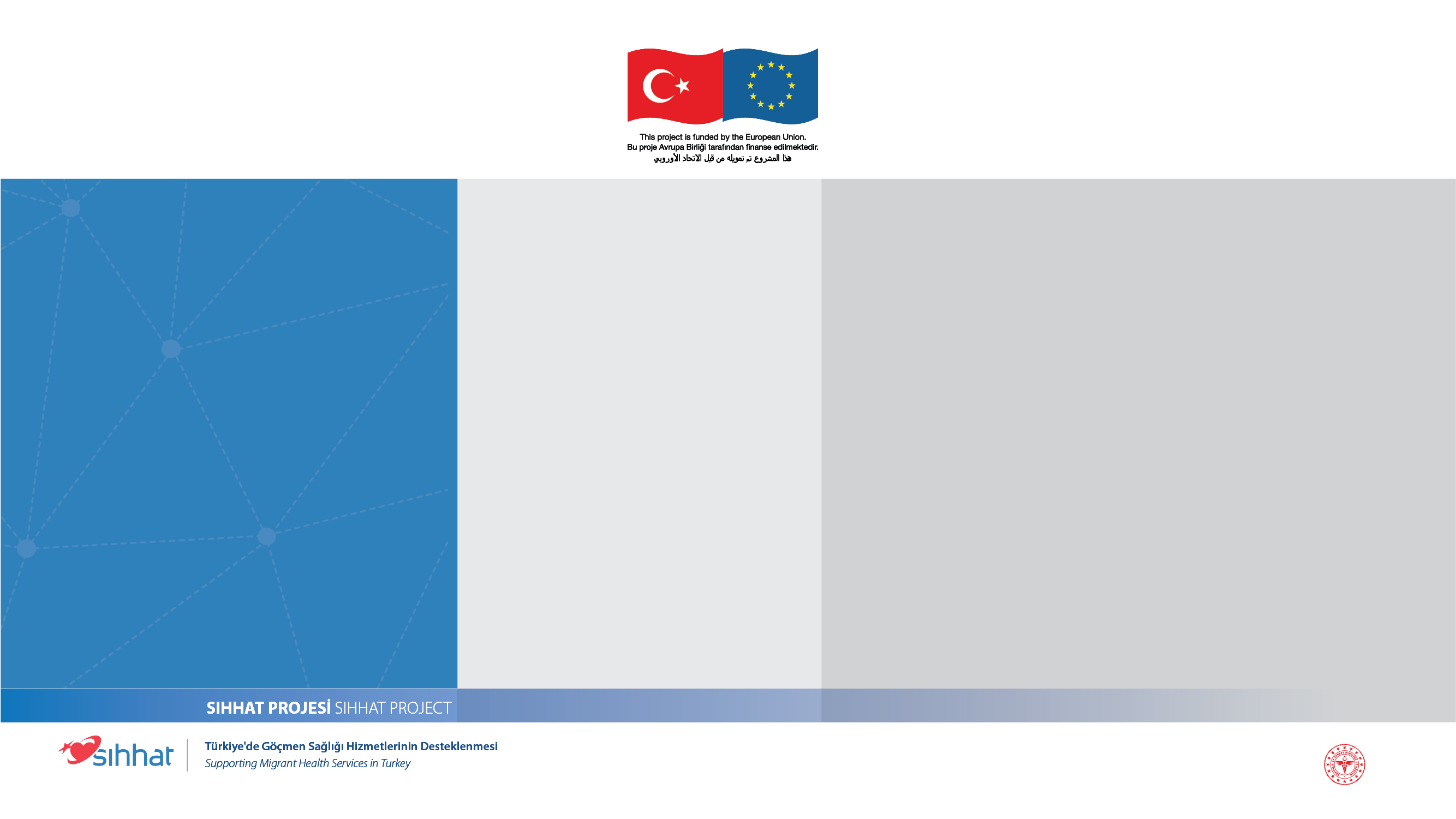 تمرين
أخبرت ابنك أن يضبط منبه الساعة من أجل الصباح. نسي أن يضبطه.
على الرغم من أنه يجب عليك الاستيقاظ الساعة 06.30، إلا أنك استيقظت الساعة 07.30 وتأخر ساعة واحدة.
الحالةالأولى
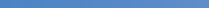 مشروع SIHHAT
دعم الخدمات الصحية للمهاجرين في تركيا
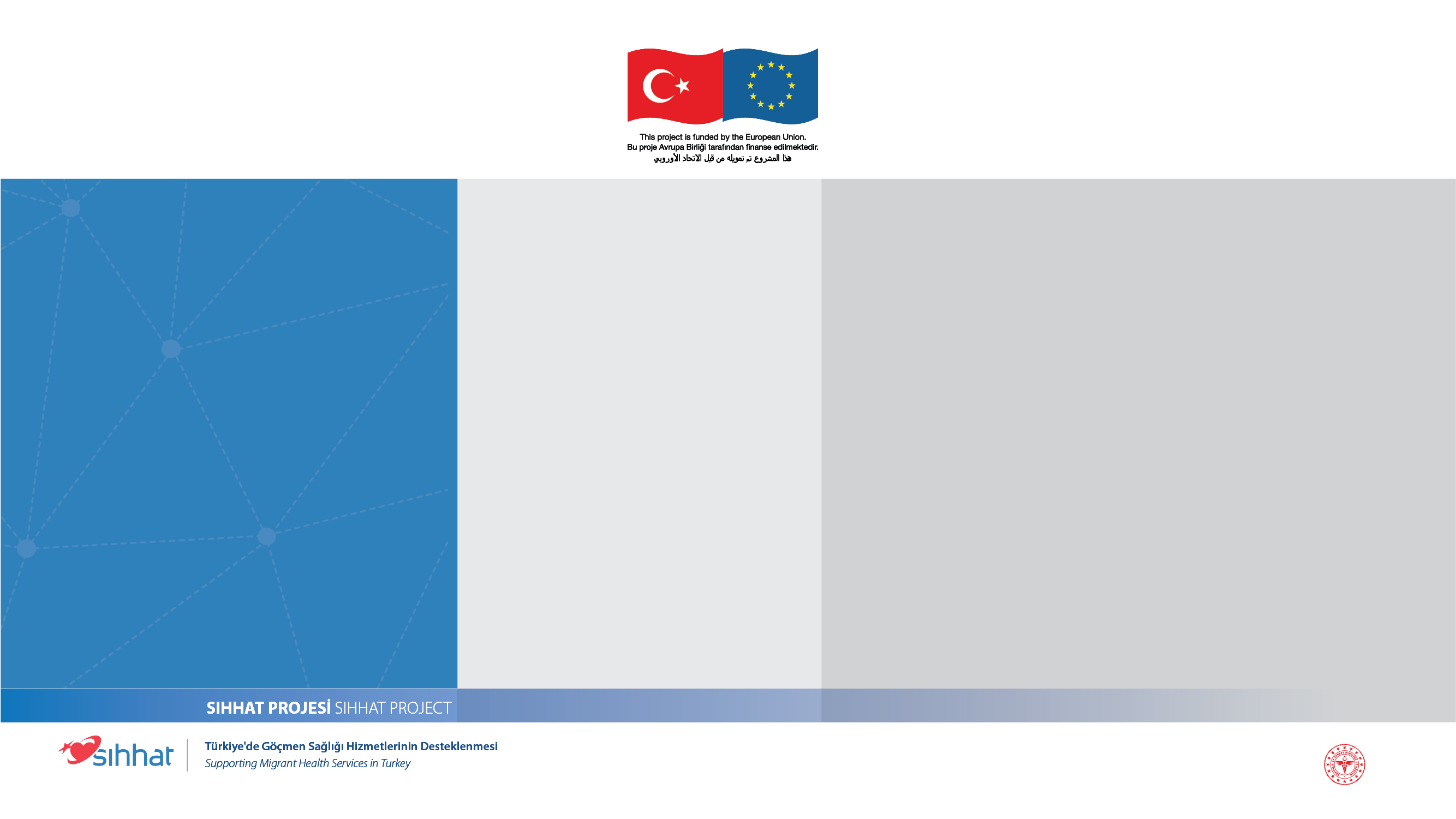 تمرين
تعلق خلف سيارة تسير ببطء ضمن حركة المرور.
الحالة الثانية
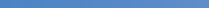 مشروع SIHHAT
دعم الخدمات الصحية للمهاجرين في تركيا
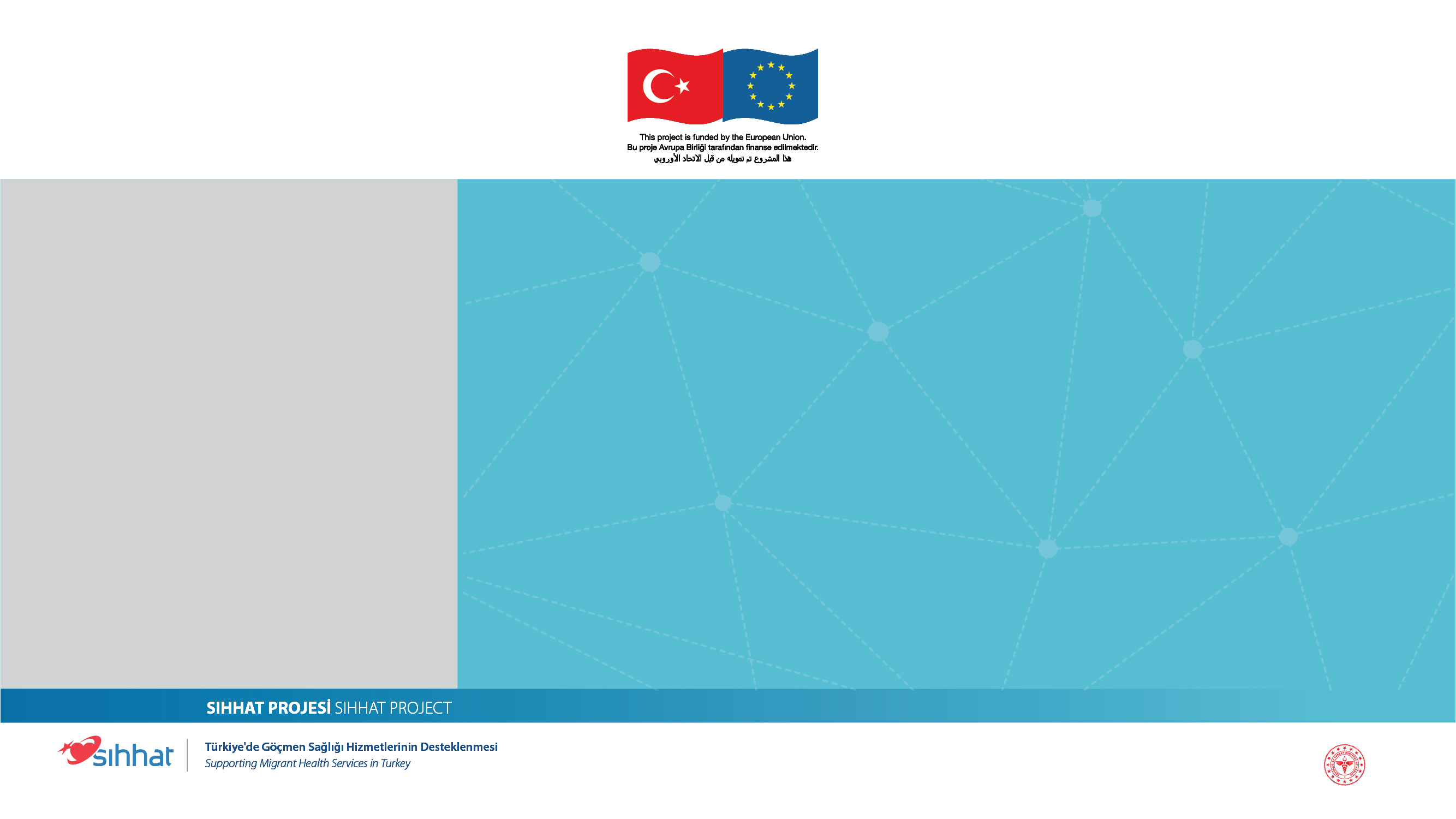 التوتر
يمكننا جميعاً المرور بمواقف مسببة للتوتر من وقت لآخر في حياتنا.
في حين أنه يمكن لهذه المواقف المسببة للتوتر أن تكون أحداثاً تهزنا بشدة أحياناً، فإنها قد تكون أحداثاً أو مواقف صغيرة ولكنها مستمرة وتصبح روتيننا اليومي في أحيان أخرى.
مشروع SIHHAT
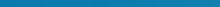 دعم الخدمات الصحية للمهاجرين في تركيا
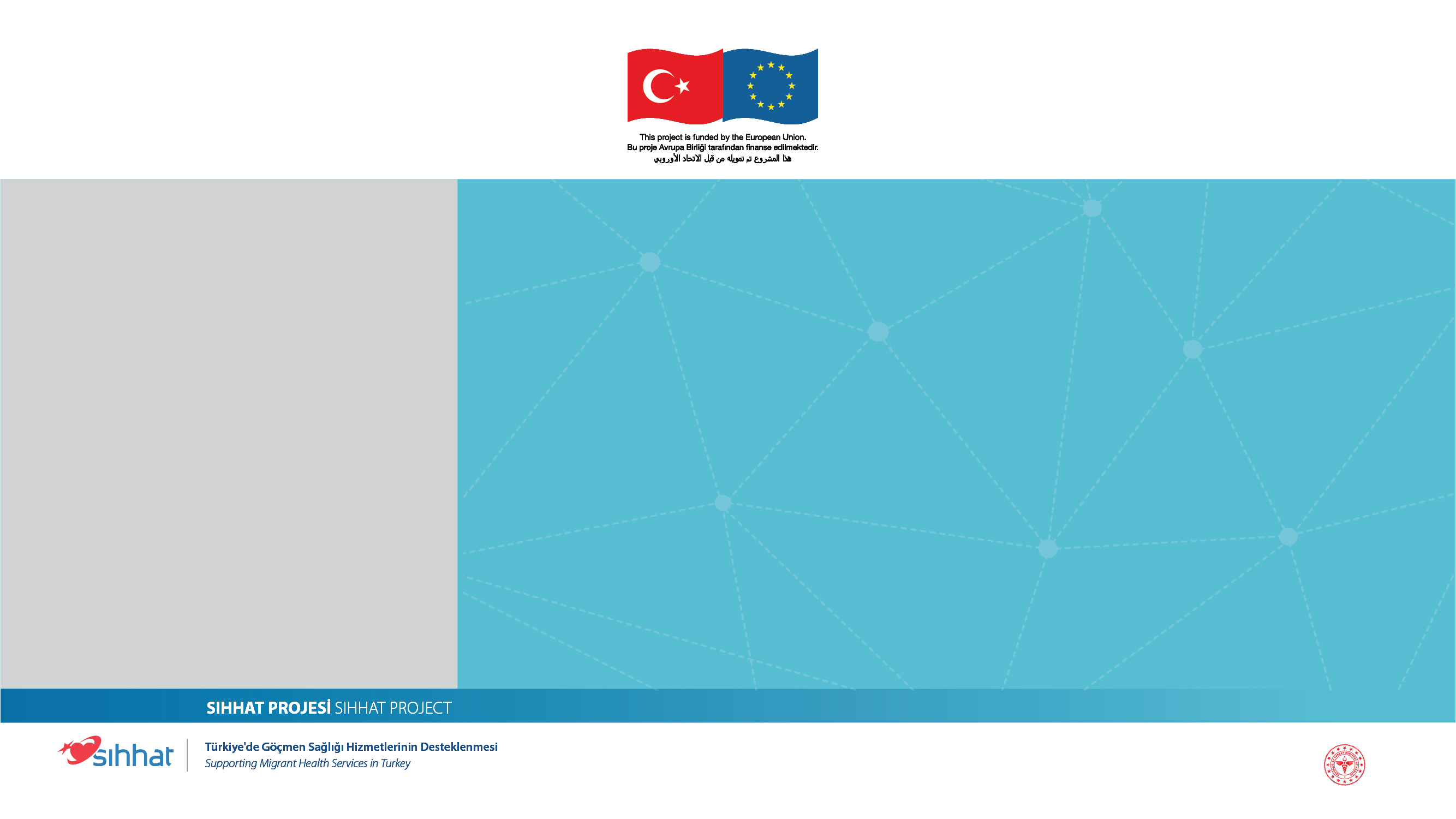 التوتر
يمكن أن تكون لدينا مصادر مختلفة للتوتر مثل الأحداث الكبرى كالزلازل والهجرة وحوادث المرور،
النقاشات الصغيرة مع أحد أفراد الأسرة،
المشاكل الصغيرة أو الكبيرة في مكان العمل وتحضيرات الزواج.
مشروع SIHHAT
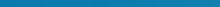 دعم الخدمات الصحية للمهاجرين في تركيا
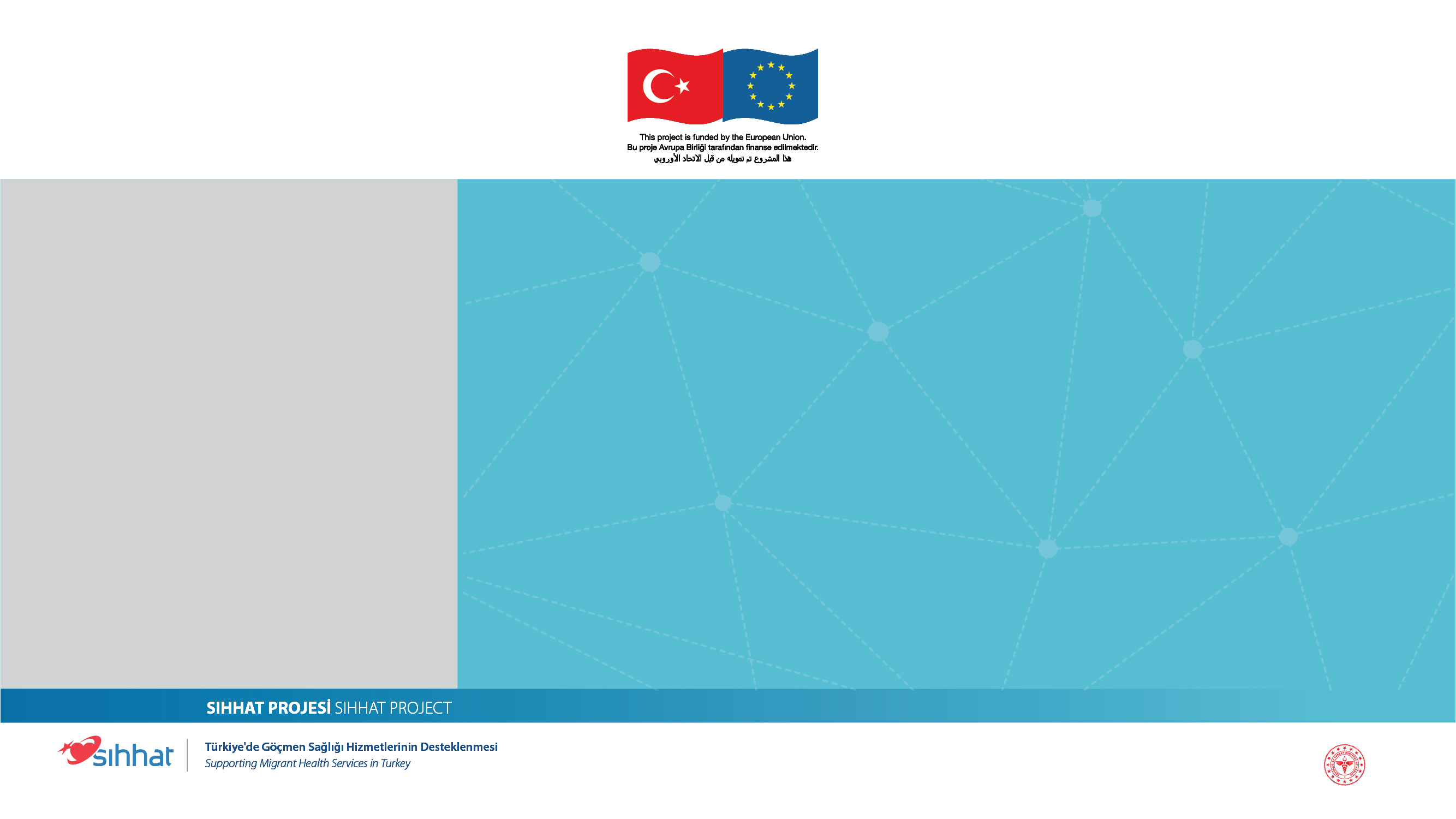 التوتر
يقول الأخصائيون أن مستوى معين من التوتر ضروري ومفيد لنا.
تحدث بعض التغييرات في أجسامنا في الحالات المسببة للتوتر وتحدث هذه التغييرات من أجل بقائنا على قيد الحياة.
على سبيل المثال، زيادة ضغط الدم والتعرق وتوتر العضلات.
مشروع SIHHAT
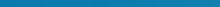 دعم الخدمات الصحية للمهاجرين في تركيا
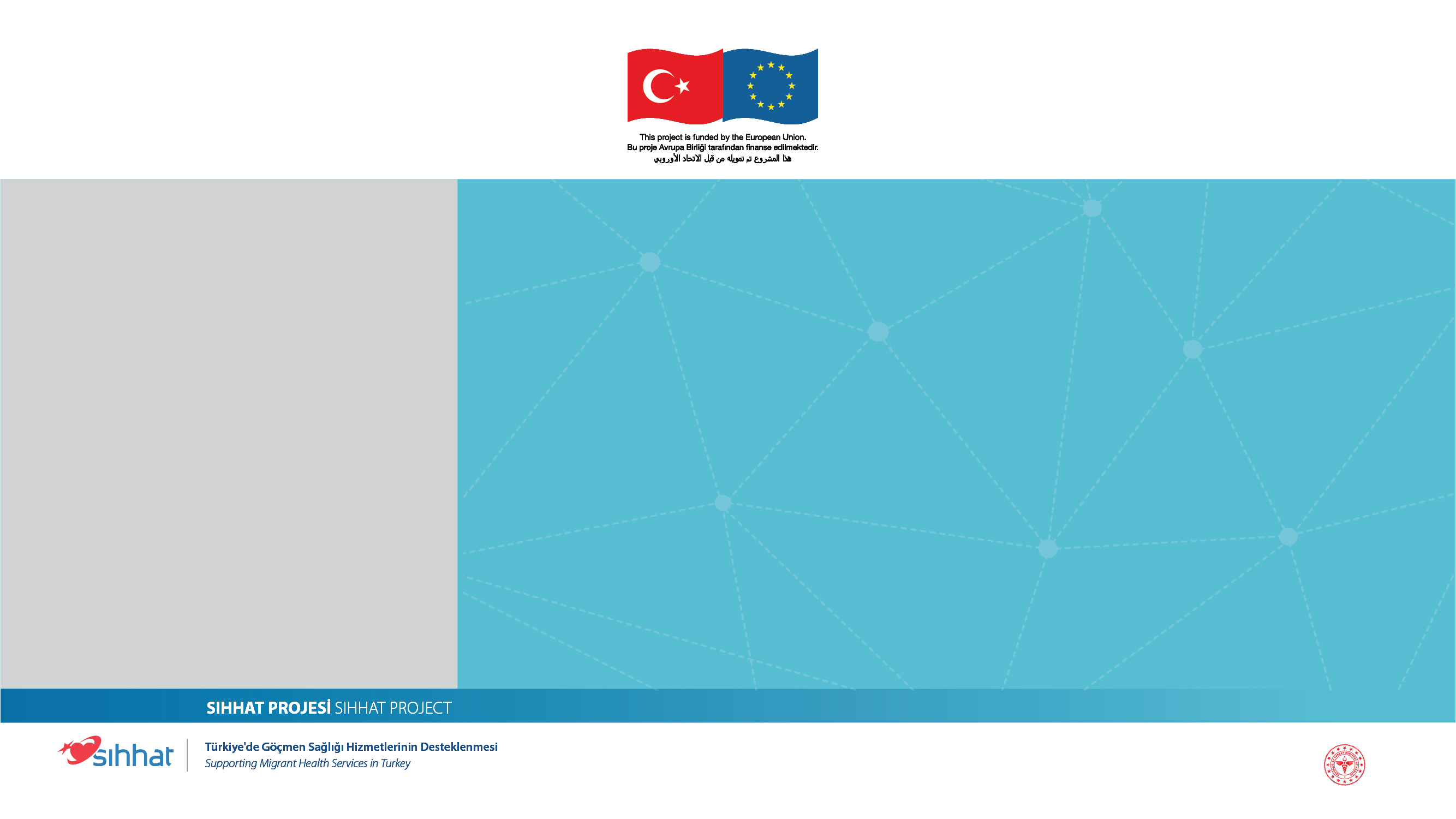 التوتر
يزداد إنتاج الهرمونات لتوفير المزيد من الطاقة للجسم.
يختلط السكر والدهون المتراكمة في الجسم بالدم من أجل التوفير السريع للطاقة.
يتسرع التنفس من أجل توفير الأكسجين اللازم لتحويل هذا السكر إلى طاقة.
مشروع SIHHAT
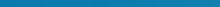 دعم الخدمات الصحية للمهاجرين في تركيا
[Speaker Notes: ملاحظة للمدرب: ما هو التوتر، ما الذي لا يعتبر توتراً؟ تذكروا اللحظات التي كنتم متوترين فيها. قل للمشاركين، ما هي المواقف التي تصابون فيها بالتوتر؟ ما الذي يحدث في أجسامكم؟ واشرح للمشاركين فيزيولوجية التوتر.]
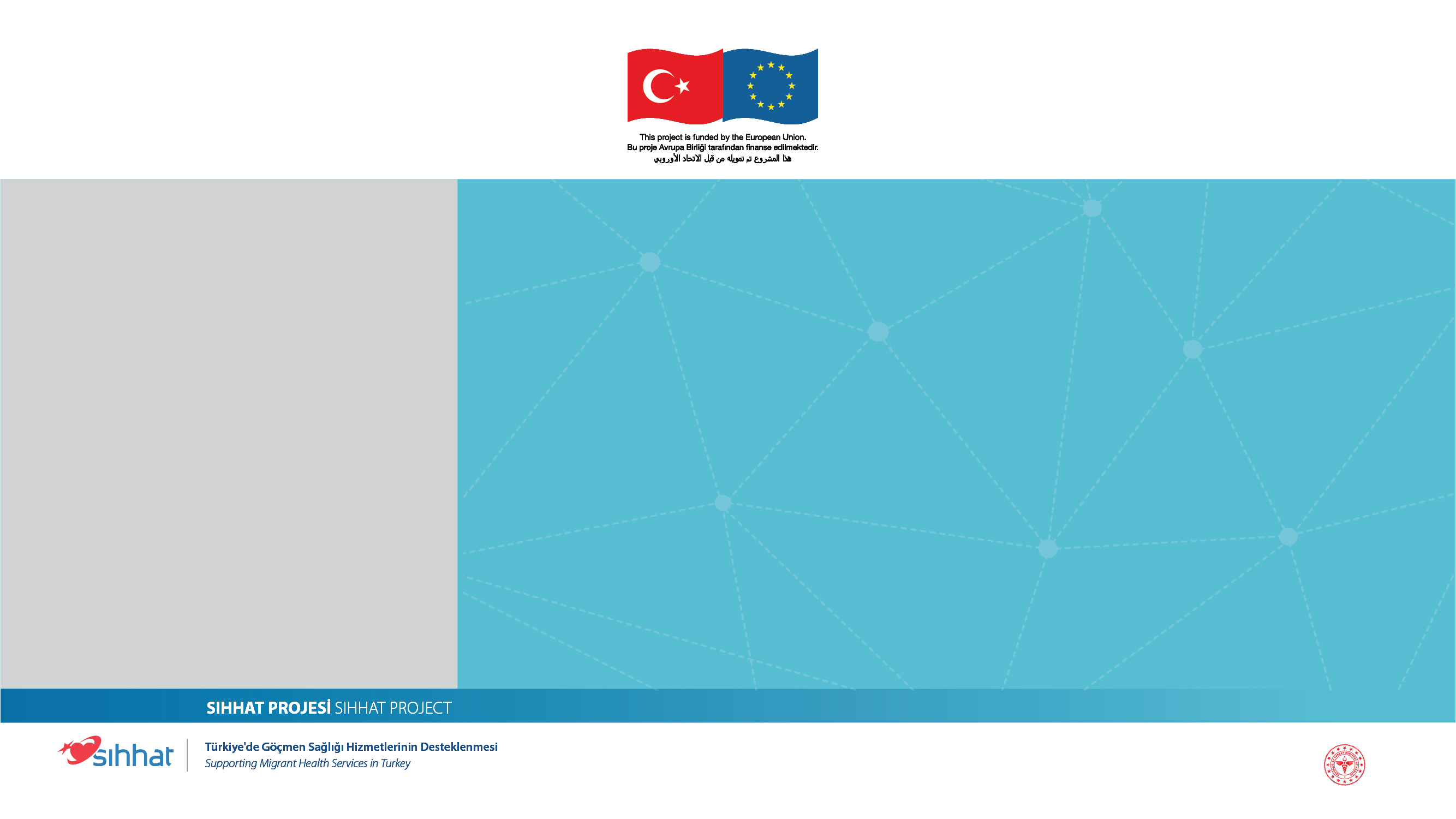 التوتر
تستعد العضلات للحركة وتتوتر.
يتوقف الجهاز الهضمي ويذهب الدم الموجود فيه إلى الدماغ والعضلات.
تتم الحيلولة دون ارتفاع درجة حرارة الجسم بازدياد التعرق.
تسترخي عضلات الأمعاء والمثانة لتخفيف الجسم في حالة الهروب.
تتوسع حدقتا العينين بحيث تسمحان بدخول المزيد من الضوء إلى العينين، مما يساعد في زيادة حدة الرؤية.
تصبح جميع الأحاسيس في حالة الأداء الأمثل.
مشروع SIHHAT
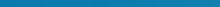 دعم الخدمات الصحية للمهاجرين في تركيا
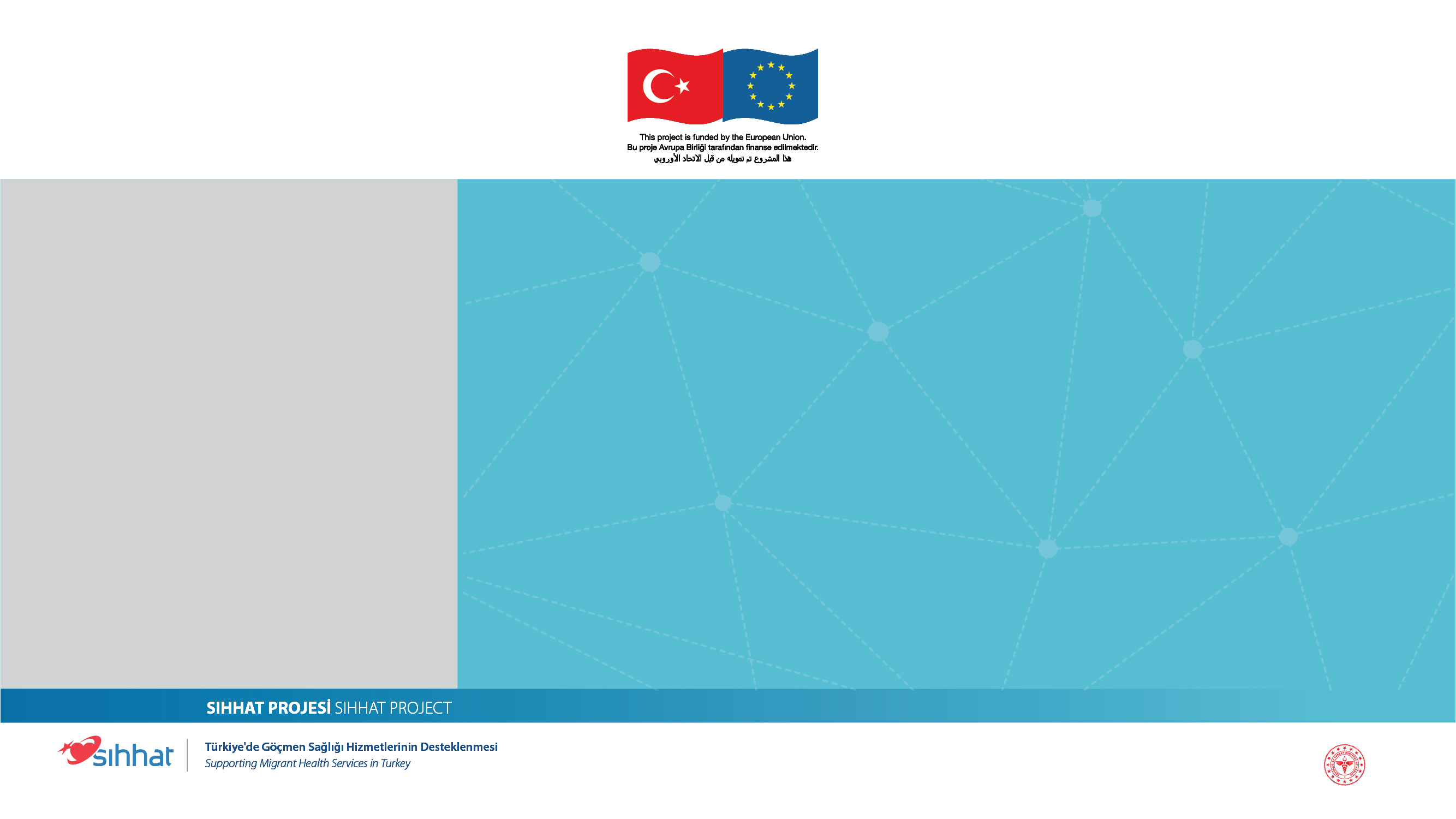 ما هو التوتر؟
هو مجمل الاستجابات البيولوجية للكائن الحي تجاه منبه داخلي أو خارجي.
في حالة التوتر، نبدي أحد ردود الفعل "حارب – اهرب – اجمد في مكانك".
إن المعاني التي نمنحها للأحداث هي التي تحدد استجاباتنا للتوتر وتؤثر علينا وليست الأحداث.
مشروع SIHHAT
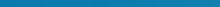 دعم الخدمات الصحية للمهاجرين في تركيا
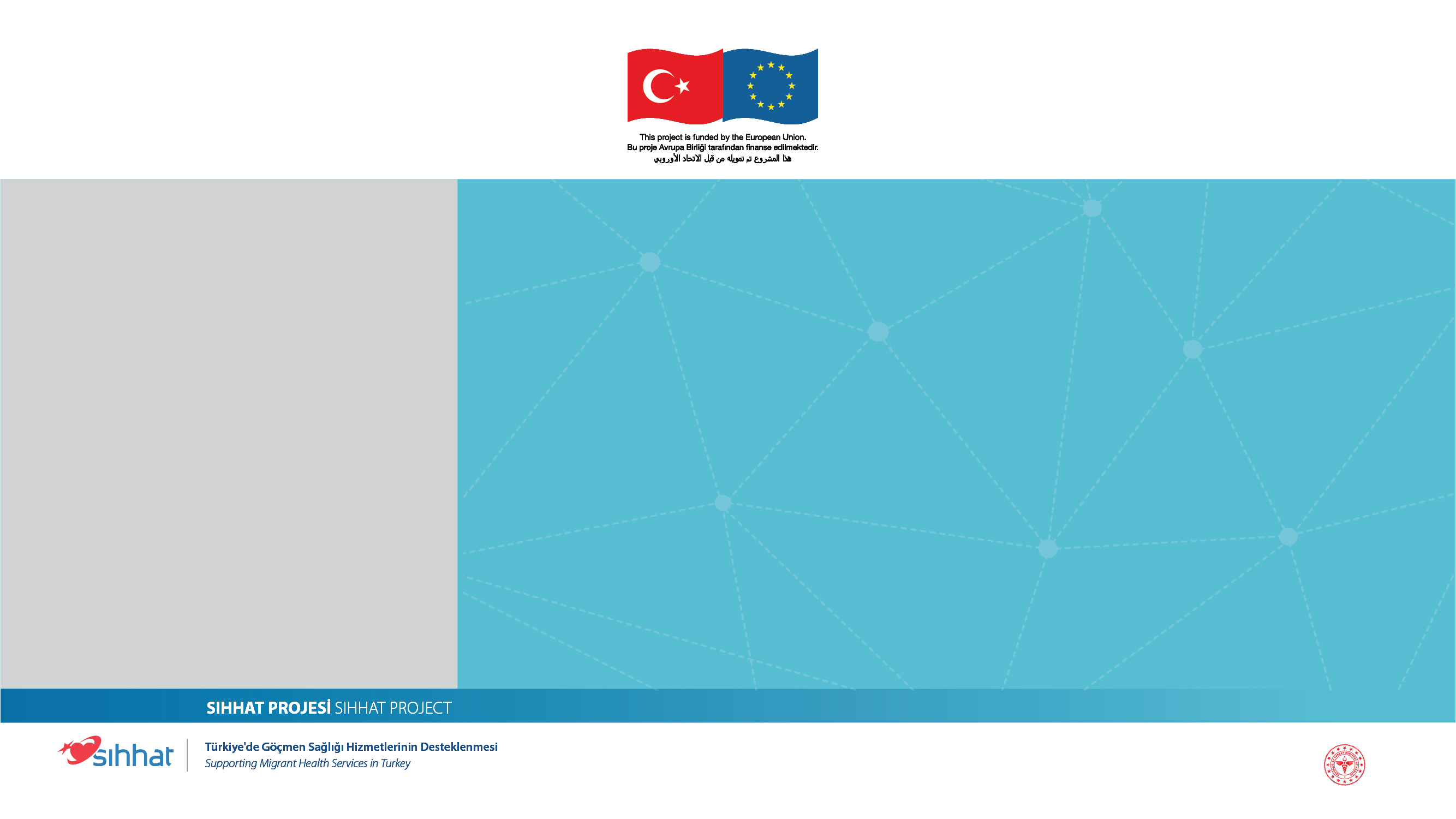 ما الذي يحدث لأجسامنا في حالة التوتر؟
زيادة النبض
زيادة التعرق
توتر المعدة
توتر العضلات
الخفقان القلبي
مشروع SIHHAT
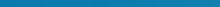 دعم الخدمات الصحية للمهاجرين في تركيا
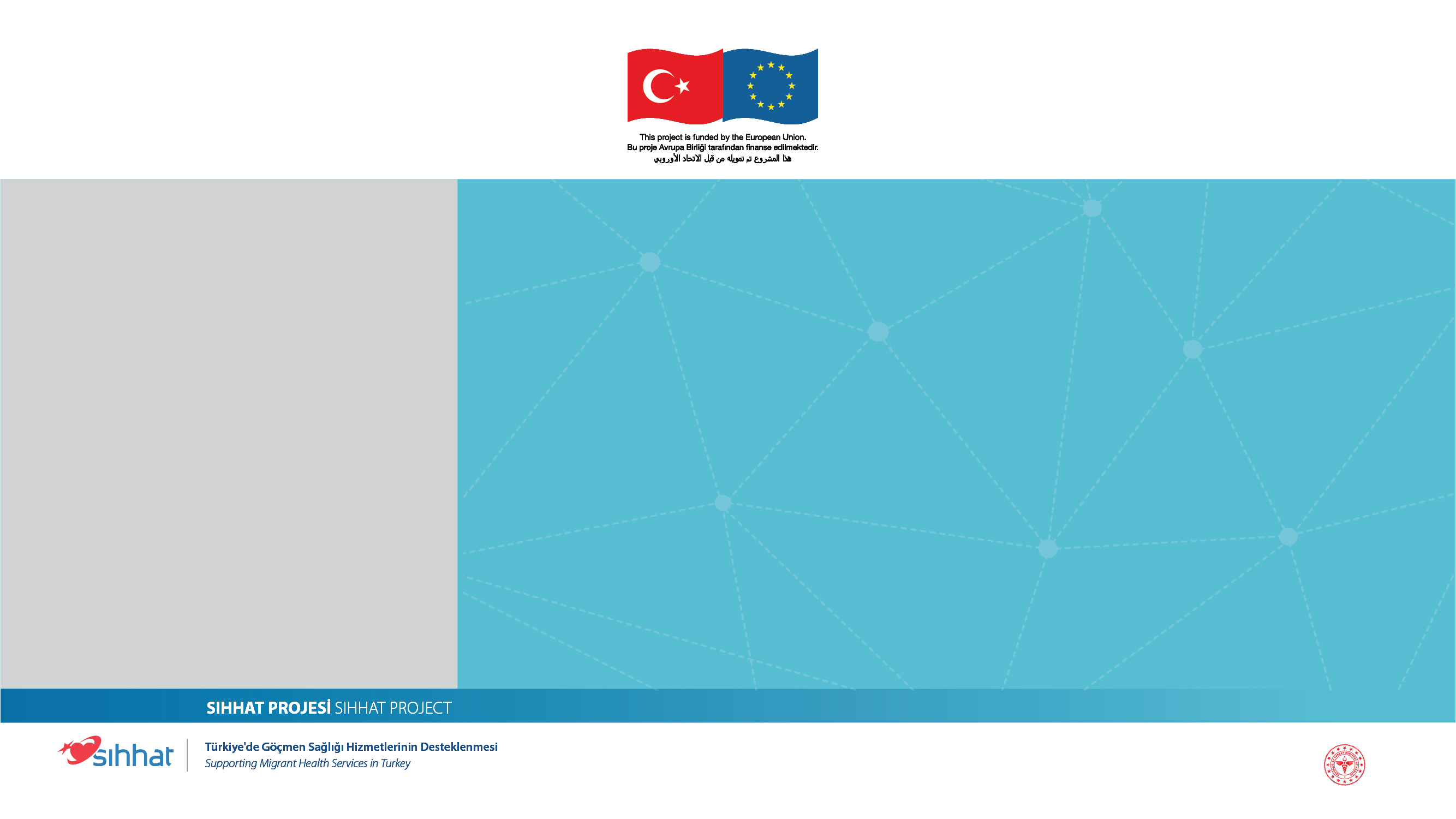 ما الذي يحدث لأجسامنا في حالة التوتر؟
تضيق التنفس
طحن الأسنان، توتر الفك
صعوبة التركيز
القلق الشديد
تركّز العواطف
مشروع SIHHAT
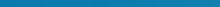 دعم الخدمات الصحية للمهاجرين في تركيا
[Speaker Notes: ملاحظة للمدرب: اسأل للمشاركين، إن تعرضنا لمواقف موترة لفترة طويلة أو بشكل متكرر، فإن أجسامنا ستبدي ردود الفعل هذه باستمرار. لذلك، برأيكم ماذا يمكن أن تكون تأثيرات ذلك على صحتنا إن عشناها لفترة طويلة؟ واستمع إلى أفكارهم حول الأمراض المحتملة.]
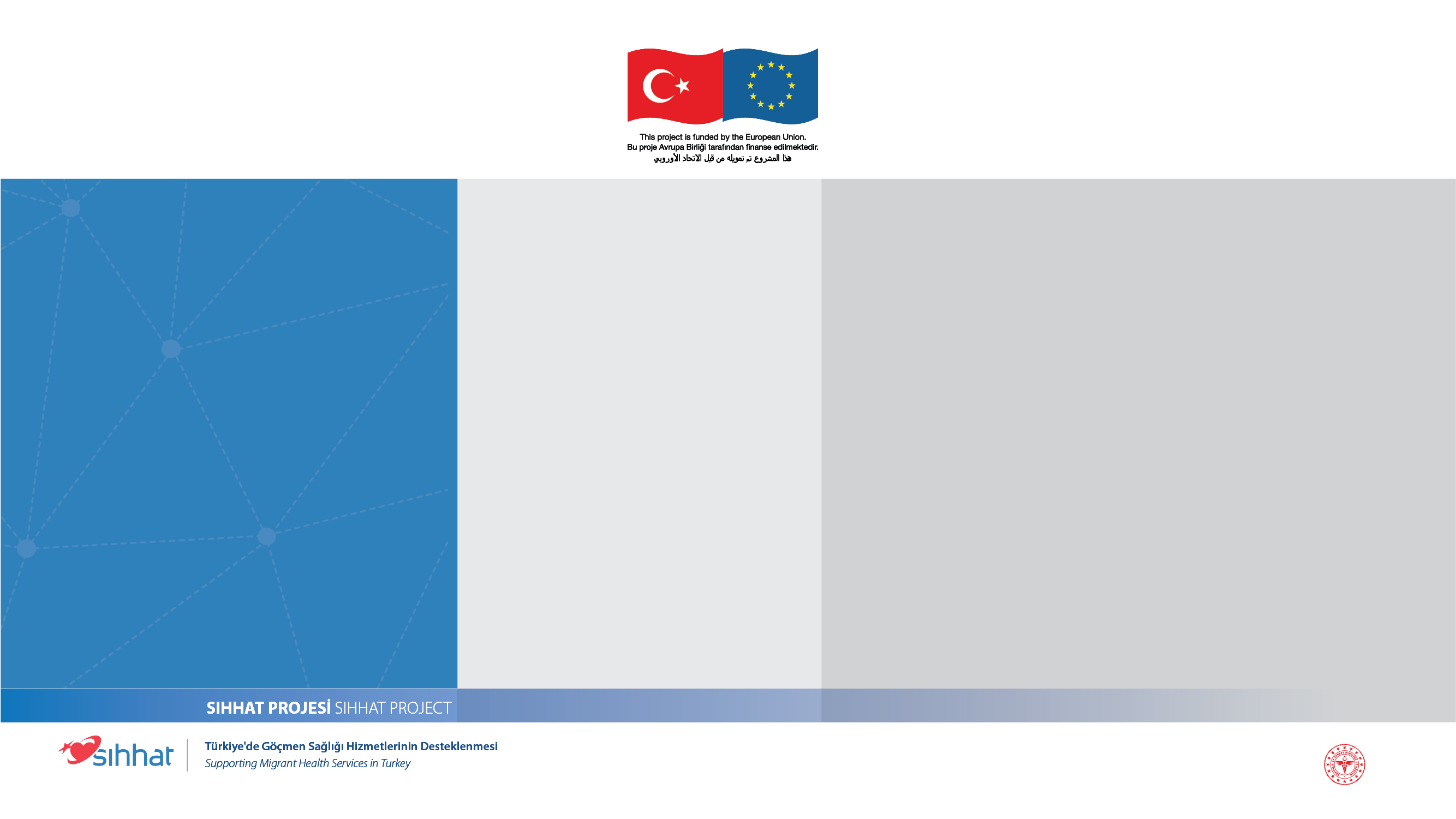 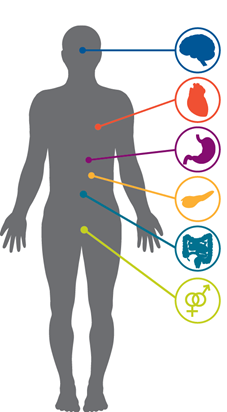 ما الذي يحدث لأجسامنا في حالة التوتر؟
الضغط المرتفع
الاحتشاء القلبي – المرض القلبي التاجي
الشلل
الشيخوخة المبكرة
الداء السكري
البدانة
الأمراض النفسية
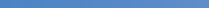 مشروع SIHHAT
دعم الخدمات الصحية للمهاجرين في تركيا
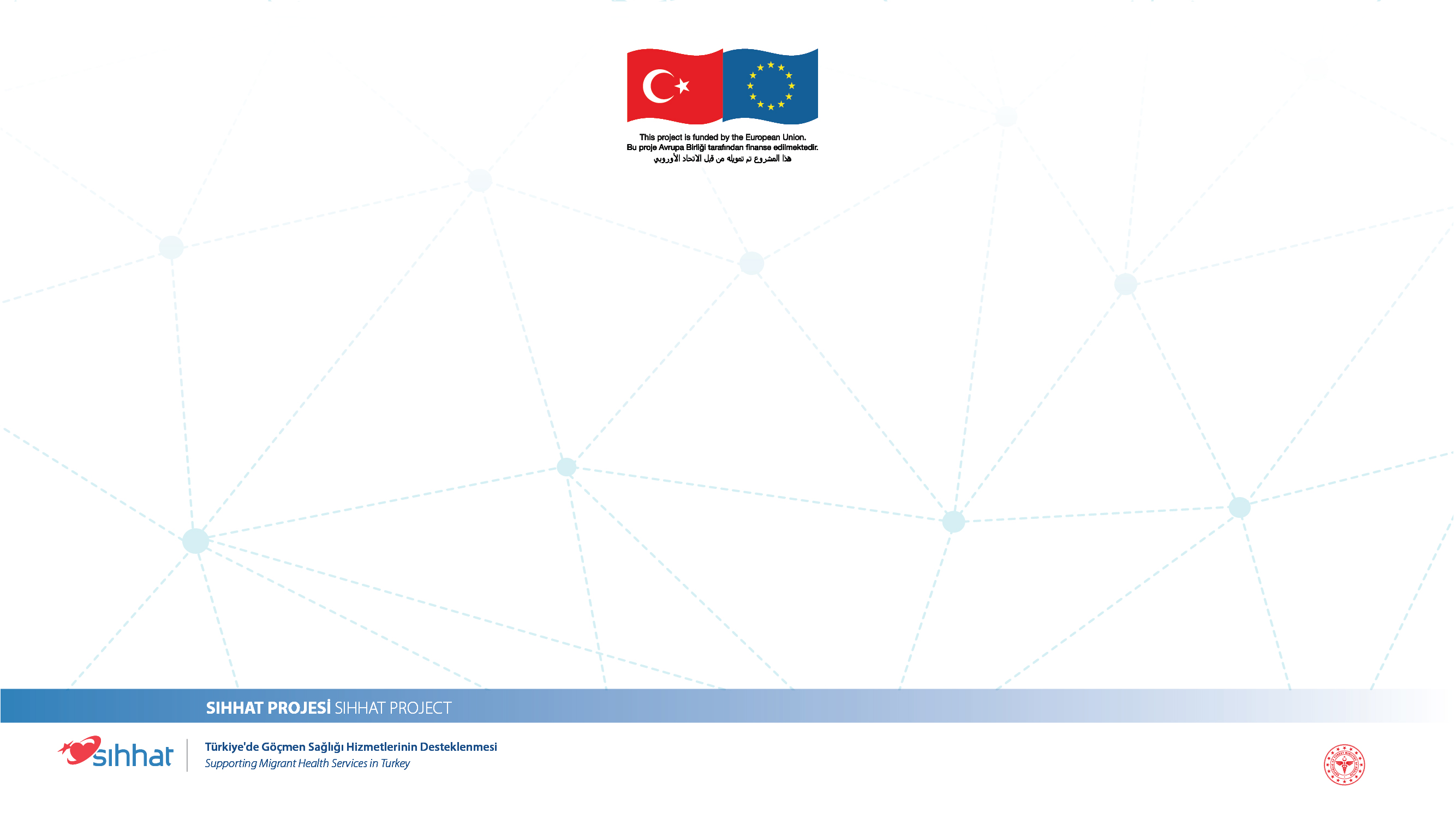 ما الذي تفعلونه عادةً
عند شعوركم بأنكم معرضون للضغط
أو عندما تشعرون بالغضب
أو شعوركم بأنكم ممنوعون عن القيام بشيء ما؟
LOREM İPSUM
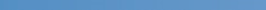 مشروع SIHHAT
دعم الخدمات الصحية للمهاجرين في تركيا
[Speaker Notes: ملاحظة للمدرب: لقد رأينا أن التوتر يمكن أن يلحق ضرراً بصحتنا. ومع ذلك، يمكننا التعامل مع التوتر. اسألوا أنفسكم الآن هذا السؤال: اقرأ الأسئلة الموجودة على الشريحة.
استمع إلى إجاباتهم على السؤال واكتشف أن الناس يستخدمون عدداً من الأساليب الفعالة وغير الفعالة للتعامل مع التوتر؛ اسرد قائمة أساليب التعامل مع التوتر، قائلاً بأن الأشخاص الذين يتعاملون مع التوتر بالأساليب الفعالة يتأقلمون بشكل أفضل مع المواقف المسببة للتوتر.]
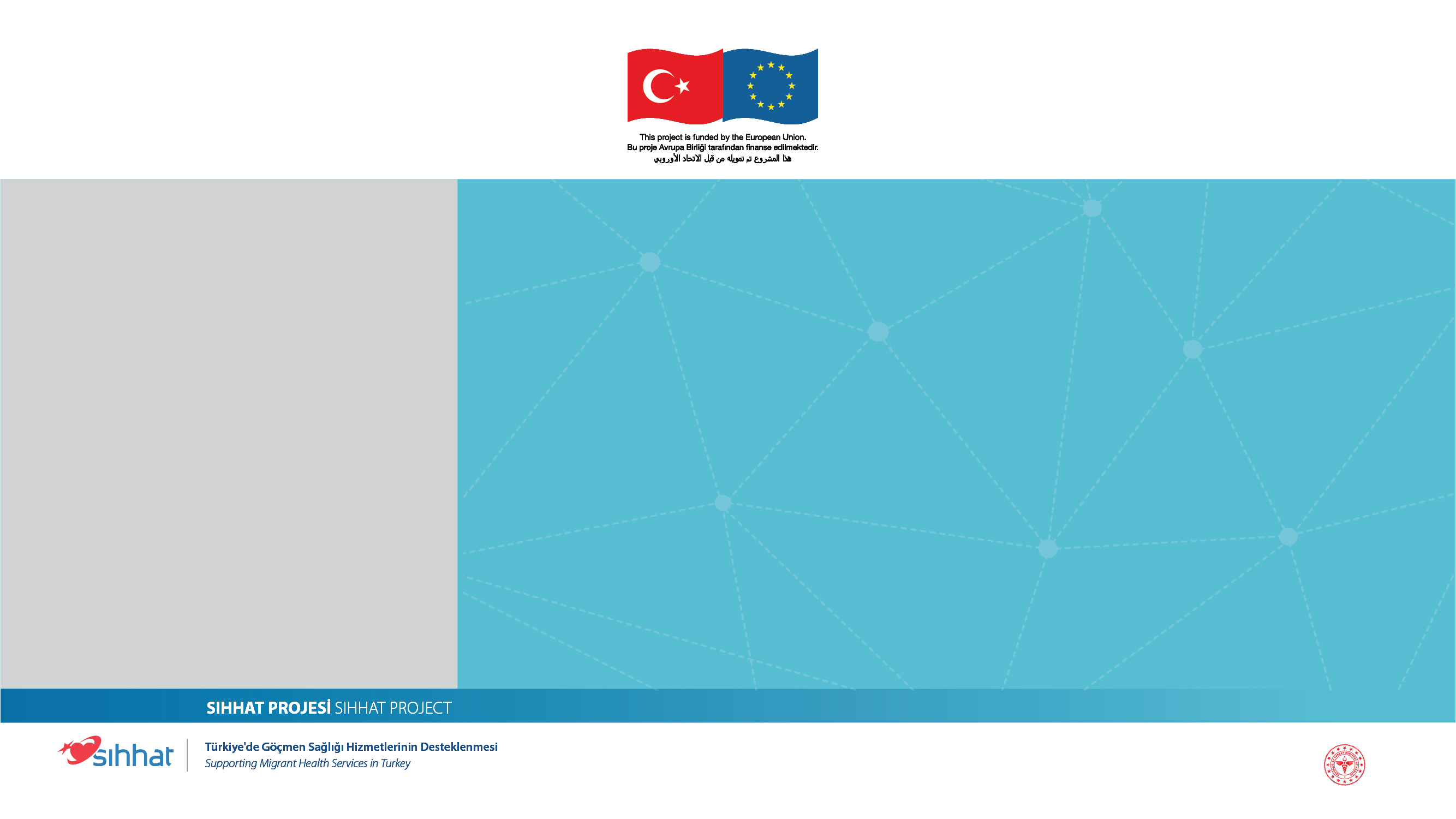 ما هي طرق التعامل مع التوتر؟
المعرفة المسبقة بأن بعض المواقف ستسبب التوتر وتقبل هذا الأمر.
وضع أهداف واقعية.
ترتيب الأمور حسب الأولوية والأهمية.
القدرة على استخدام تقنيات التواصل الصحيحة.
تقسيم العمل إلى أجزاء.
استخدام طرق مختلفة لحل الموقف.
طلب المساعدة.
مشروع SIHHAT
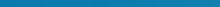 دعم الخدمات الصحية للمهاجرين في تركيا
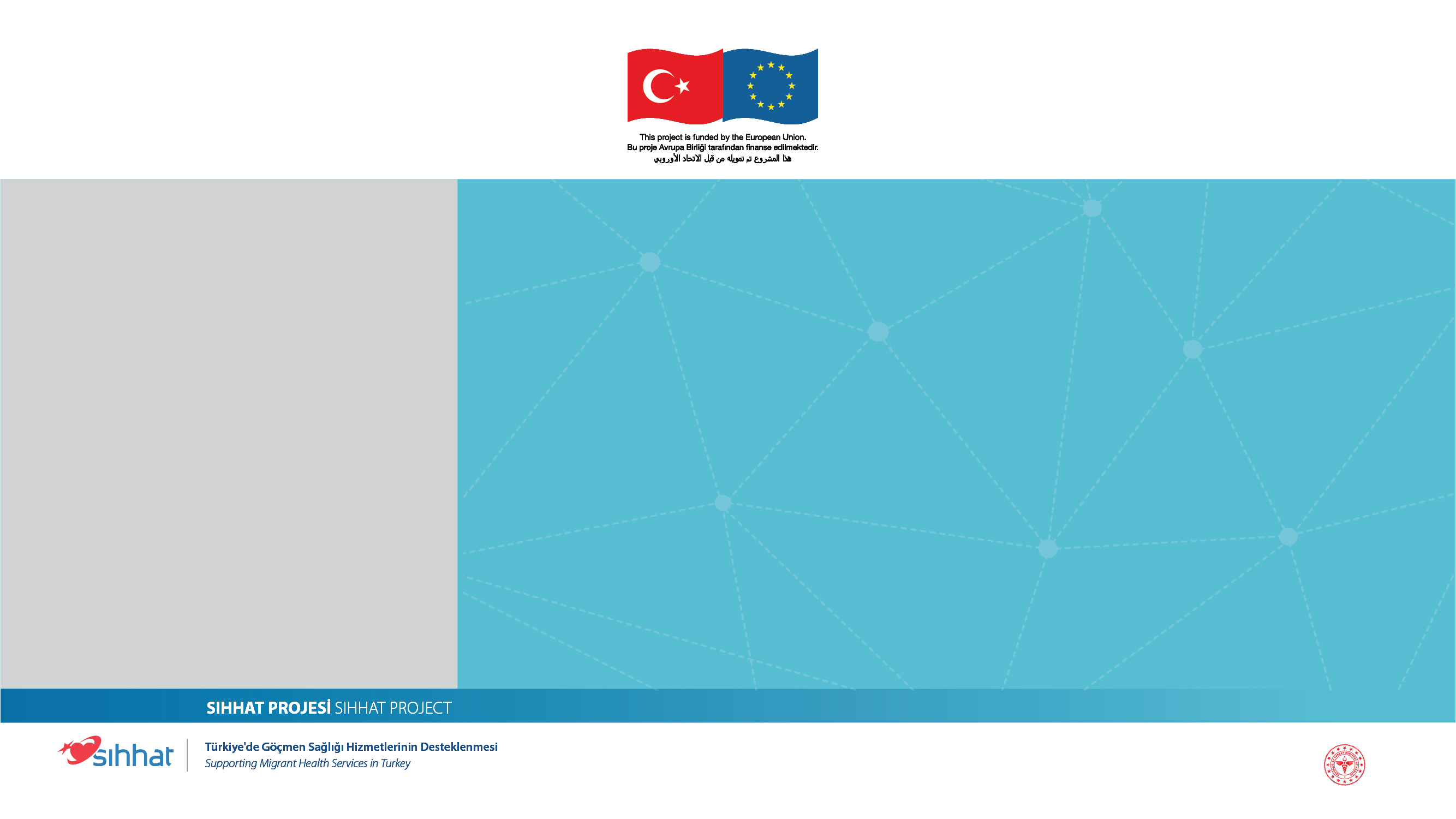 ما هي طرق التعامل مع التوتر؟
القدرة على استخدام الفكاهة في مواجهة التوتر.
قضاء الوقت في الهواء الطلق والنقي.
تخصيص وقت للهوايات.
ممارسة تمارين الاسترخاء والتنفس.
اتباع نظام غذائي متوازن وصحي.
ممارسة الرياضة والانتباه إلى أنماط النوم الصحية وتجنب تعاطي المخدرات.
مشروع SIHHAT
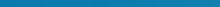 دعم الخدمات الصحية للمهاجرين في تركيا
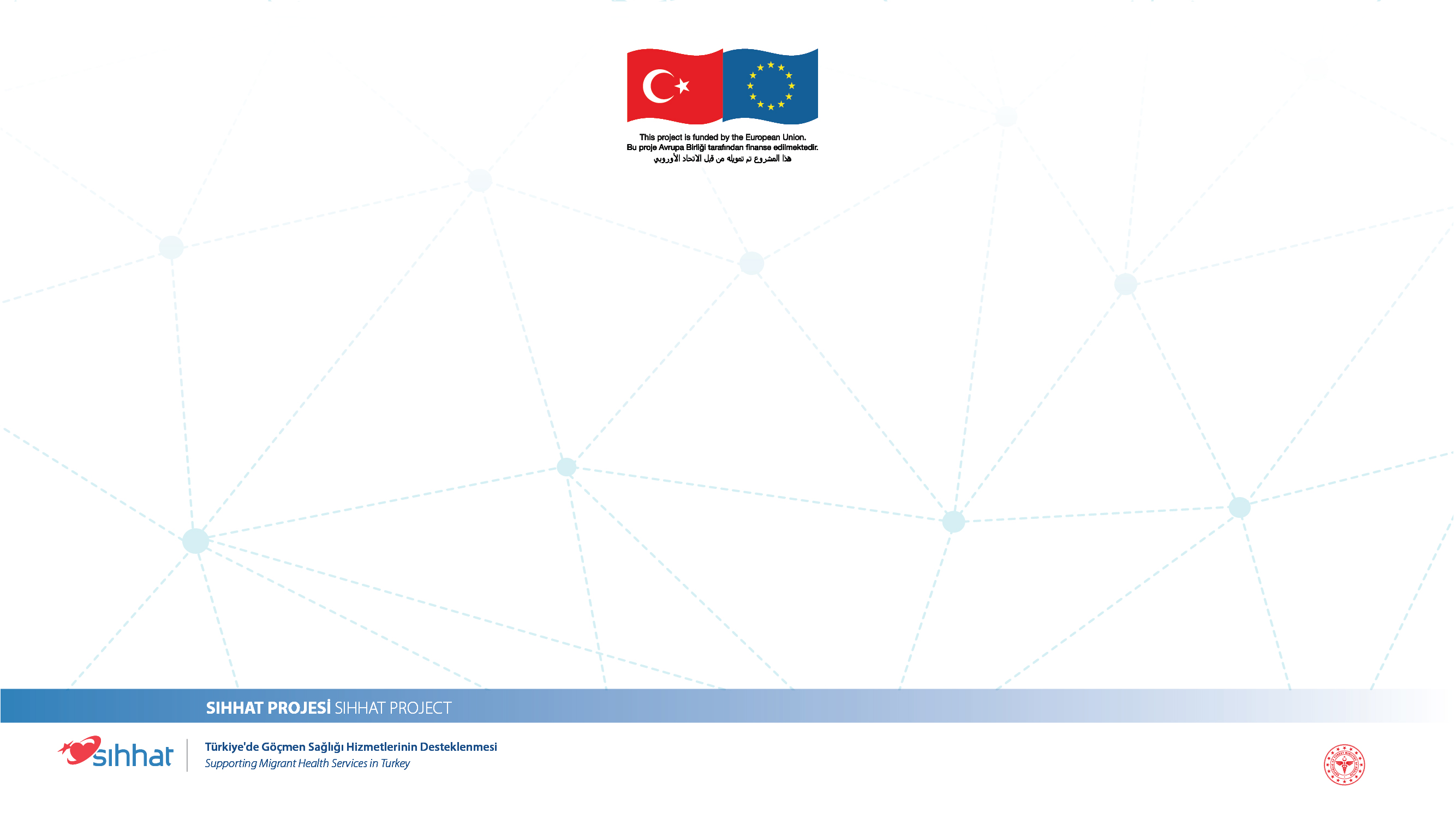 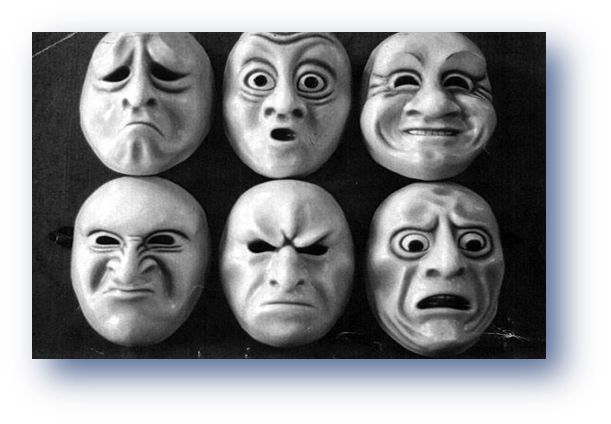 LOREM İPSUM
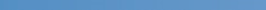 مشروع SIHHAT
دعم الخدمات الصحية للمهاجرين في تركيا
[Speaker Notes: ملاحظة للمدرب: من المهم التحدث عن مشاعرنا أيضاً عند الحديث عن التوتر. حاول الحصول على 6 تعابير للمشاعر الأساسية من المشاركين عبر طرح السؤال، هل يمكنكم تفحص الصور أدناه وذكر المشاعر التي تعكسها. الحزن والمفاجأة والفرح والاشمئزاز والغضب والخوف على التوالي.]
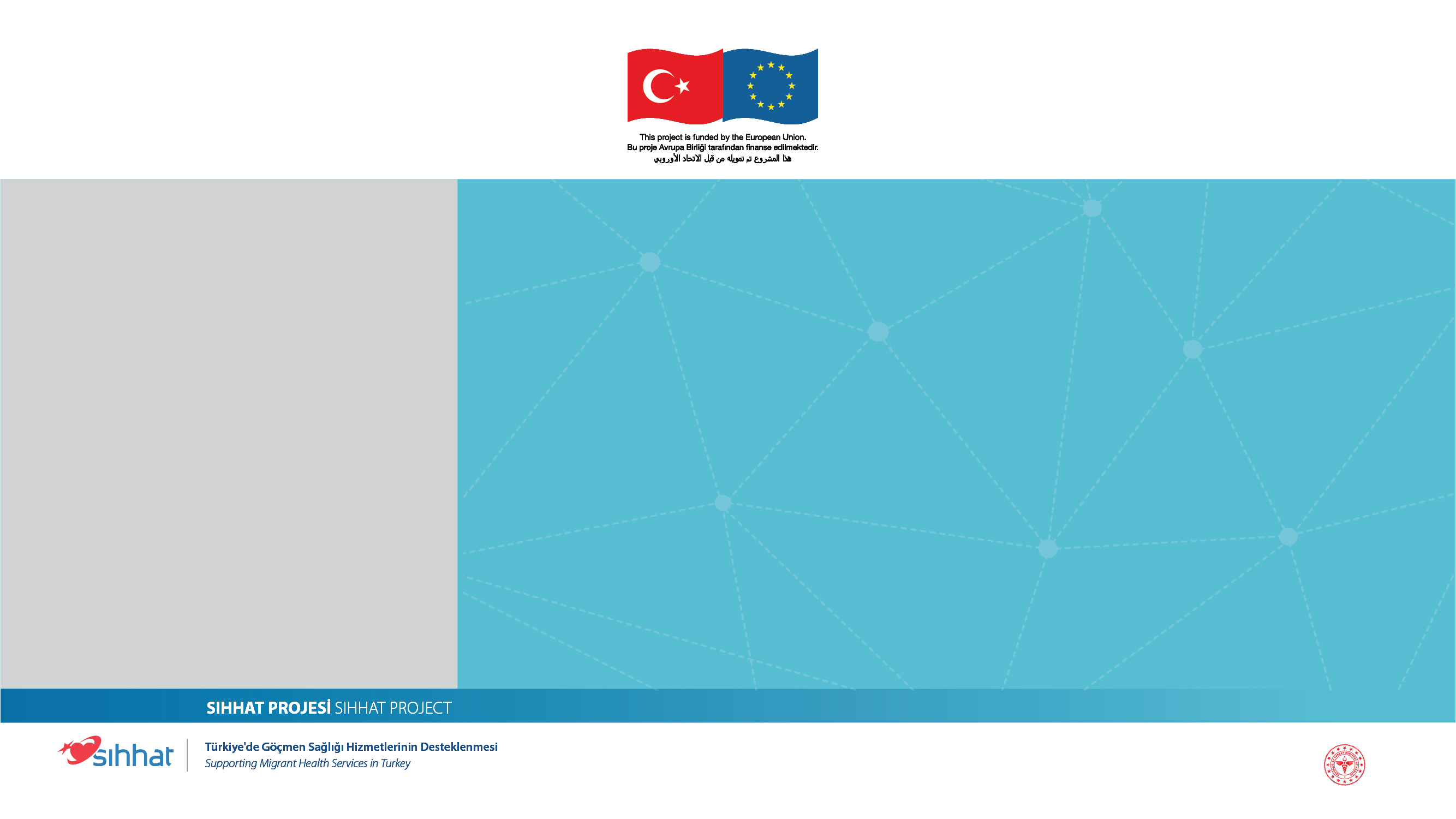 المشاعر الأساسية
جميع مشاعرنا ضرورية وعملية بالنسبة إلينا.
تساعدنا مشاعرنا في البقاء على قيد الحياة وتعطينا معلومات حول المواقف التي نعيشها.
لذلك فإن المشاعر ليست جيدة ولا سيئة.
مشروع SIHHAT
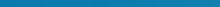 دعم الخدمات الصحية للمهاجرين في تركيا
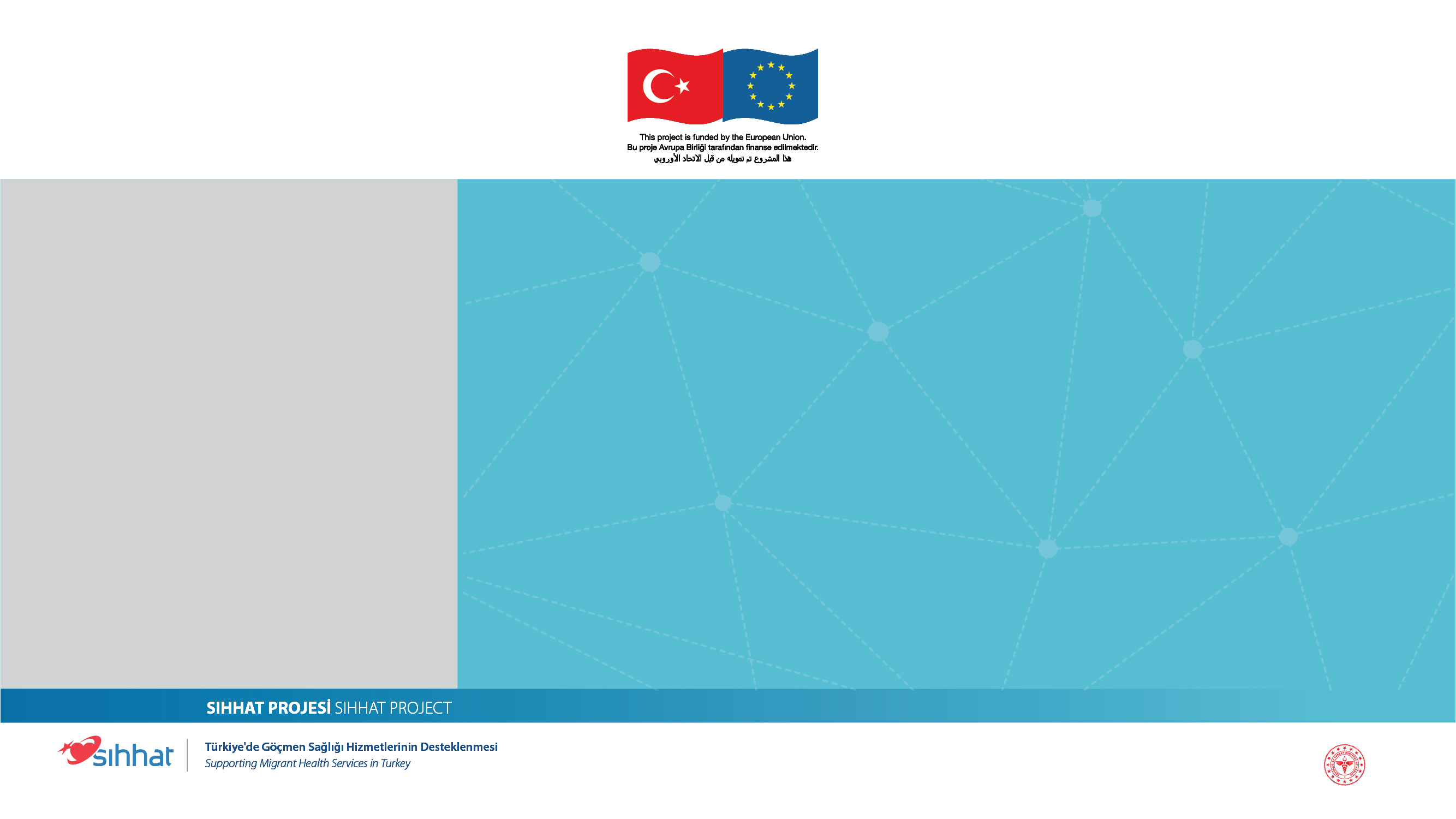 المشاعر الأساسية
غالباً ما يعتبر الناس السعادة أمراً جيداً والحزن أمراً سيئاً.
إننا نود التخلص من مشاعر الغضب والخوف ولكننا لن نستطيع حماية أنفسنا من الظلم إن لم نغضب.
أو أننا لن نستطيع إنقاذ أنفسنا من موقف خطير إن لم نخف.
مشروع SIHHAT
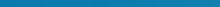 دعم الخدمات الصحية للمهاجرين في تركيا
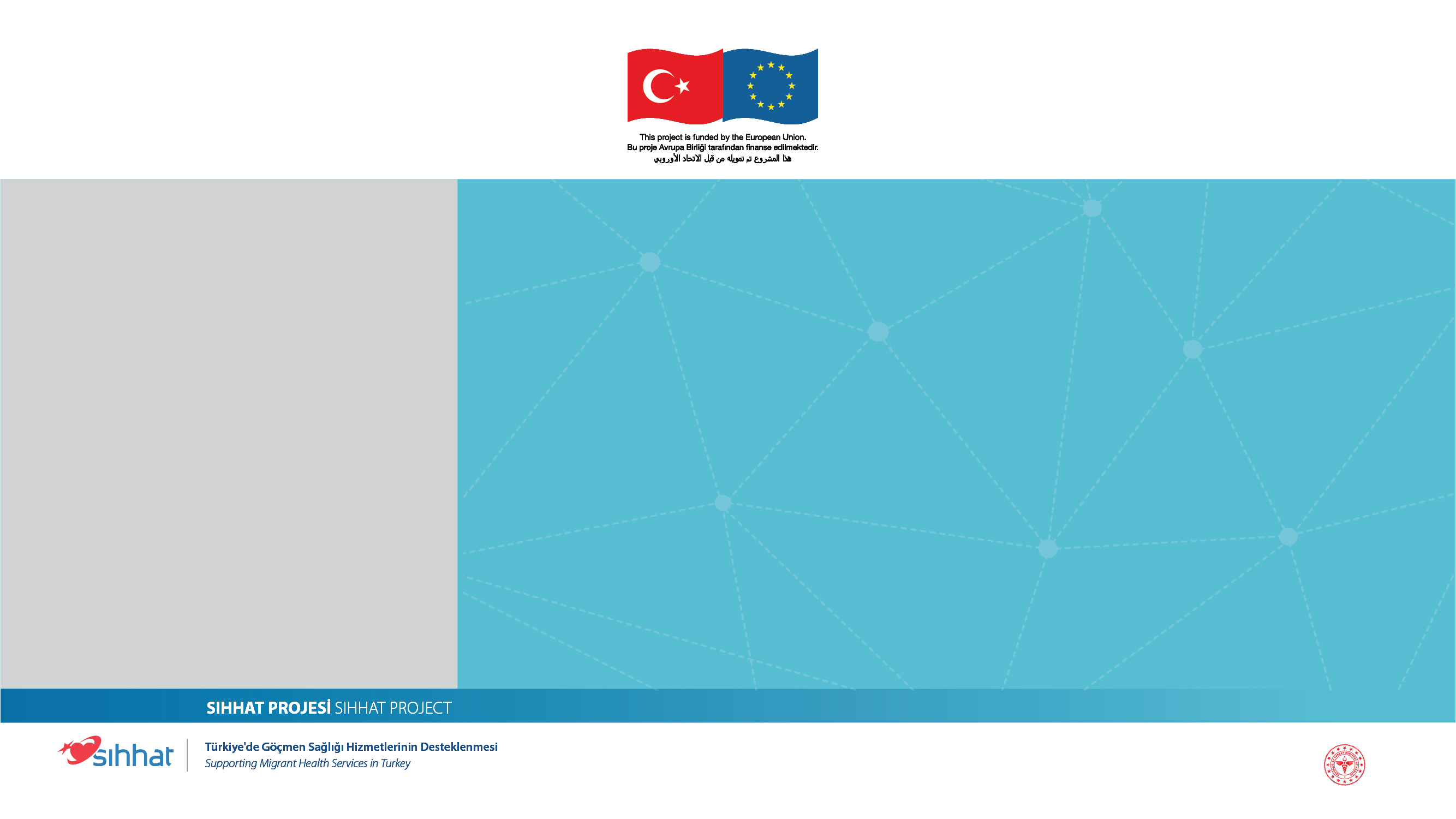 المشاعر الأساسية
مشاعر ضرورية.
إن الأمر الجيد أو السيء هو ما نفعله بمشاعرنا.
لذا فإن الغضب ليس بالشيء الذي يتوجب علينا التخلص منه.
إن الغضب هو شعور نستطيع إدارته.
إن ما يجب علينا تعلمه هو إدارة الغضب.
مشروع SIHHAT
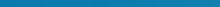 دعم الخدمات الصحية للمهاجرين في تركيا
[Speaker Notes: ملاحظة للمدرب: اسأل المجموعة؛ ما هو أول ما تقوم به عادةً عندما تغضب؟ واستمع إلى الإجابات وكرر. اسرد ما يمكن فعله لإدارة الغضب.]
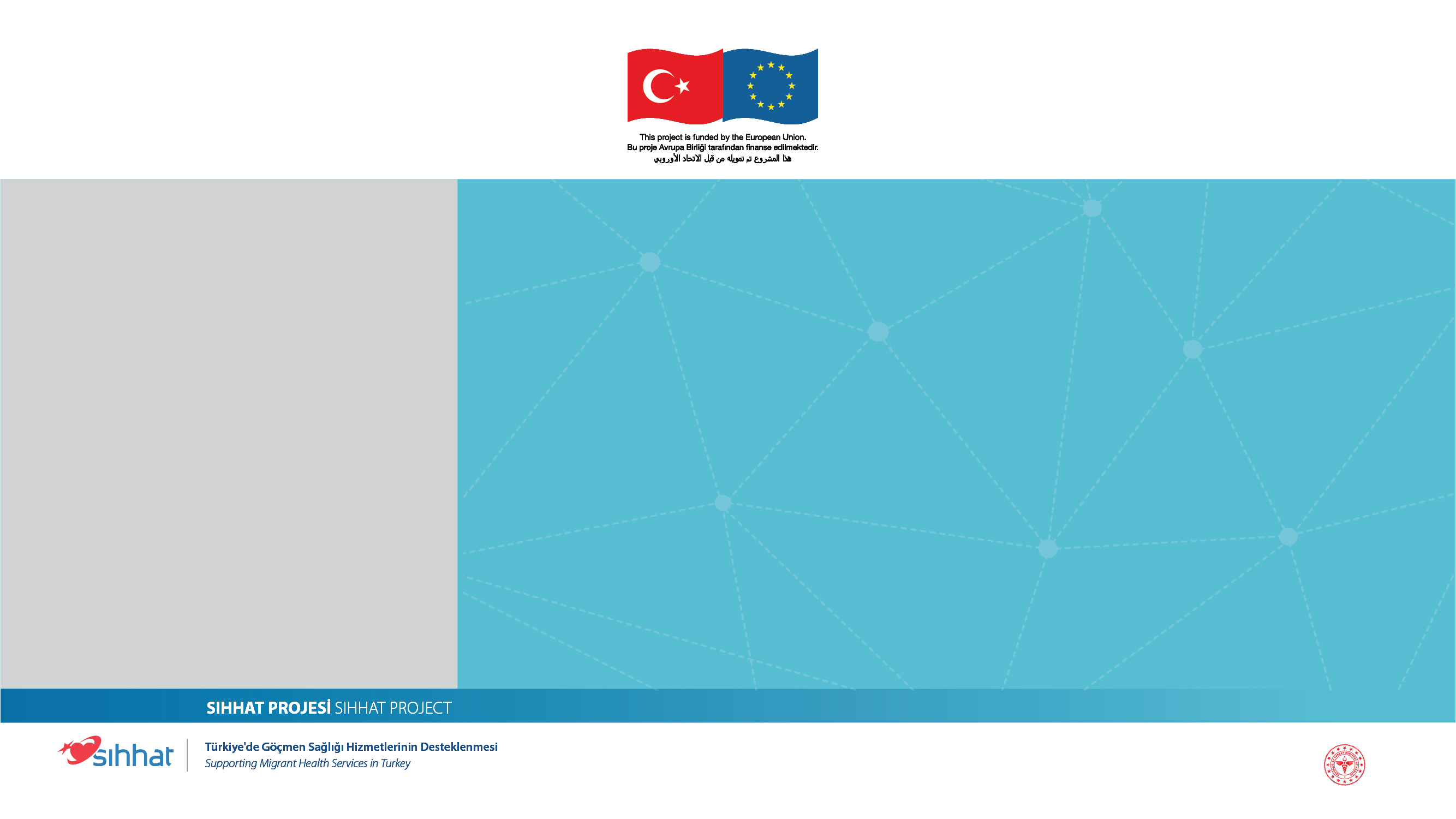 إدارة الغضب
أدرك أولاً أنك غاضب وتقبّل ذلك. يكون شعورنا الرئيسي هو الحزن وخيبة الأمل أحياناً. وإننا نغضب أحياناً عندما لا نستطيع التعامل مع هذه المشاعر.
فكّر فيما إن كنت غاضباً من الشيء الصحيح والشخص الصحيح. على سبيل المثال، عدت إلى المنزل مساءً وغضبت كثيراً لتسبب ابنتك بالكثير من الضوضاء فصرخت في وجهها. لكنك في الواقع كنت غاضباً أساساً لأنك لم تستطع إصدار صوت تجاه الظلم الذي لحق بك من قبل رئيسك في العمل.
إن كنت غاضباً من الشيء الصحيح فلا تفعل أول شيء يتبادر إلى ذهنك.
خذ نفساً عميقاً.
مشروع SIHHAT
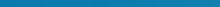 دعم الخدمات الصحية للمهاجرين في تركيا
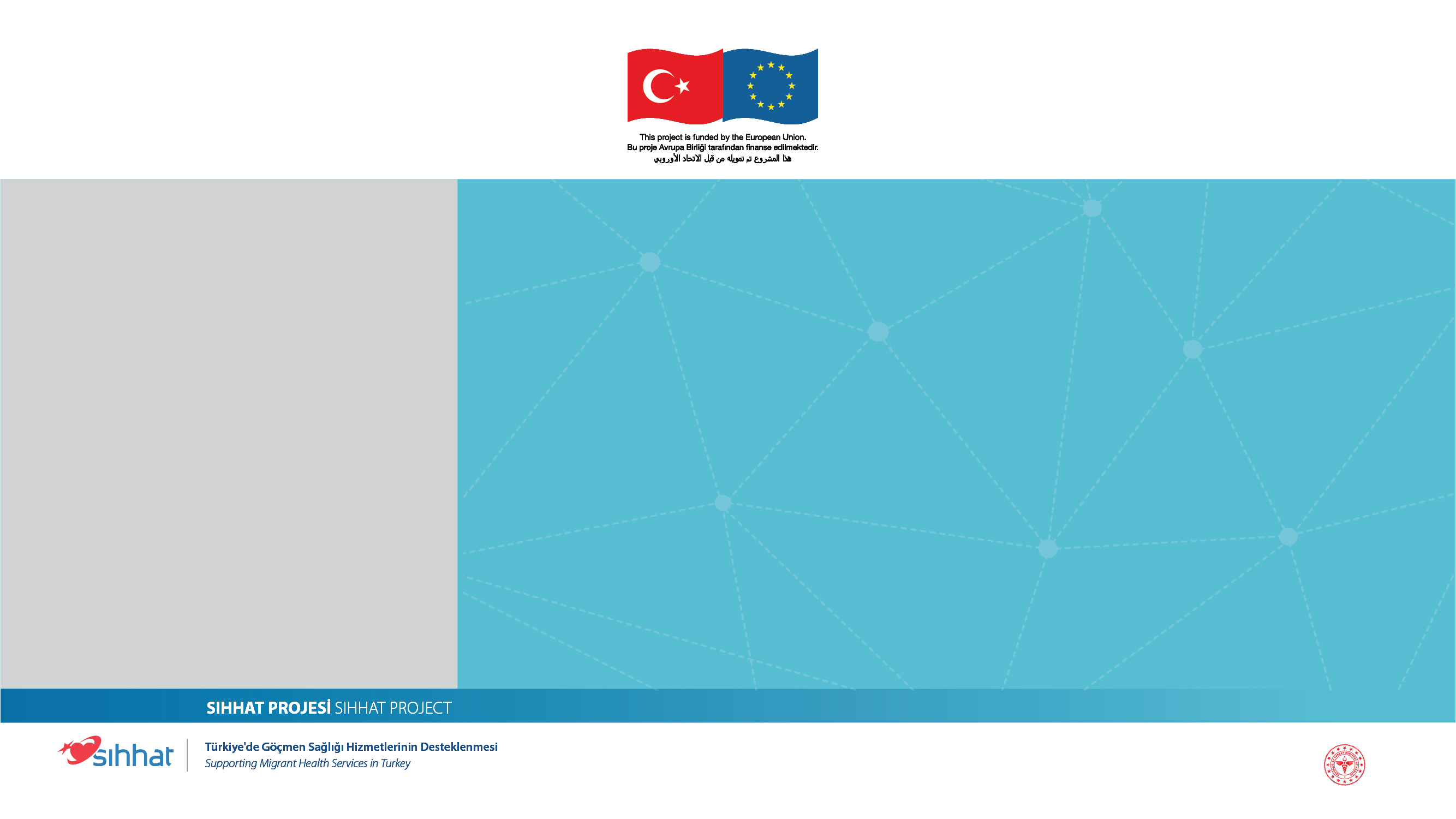 إدارة الغضب
حاول حل المشكلة من خلال التواصل الصحيح.
قم بتأجيلها لإعادة النظر فيها لاحقاً في حال لم  تتمكن من حلها بالتواصل. على سبيل المثال، غضبت من صديق في العمل وحاولت حل المشكلة عبر التحدث ولكن الأمر لم ينجح. يمكنك حينها أن تقول لصديقك؛ لا نستطيع حل هذه المشكلة الآن، دعنا نتحدث عنها مرة أخرى ليلاً من فضلك.
لا تدوم مشاعرنا إلى الأبد. إنها ترتفع وترتفع وتبدأ بعد نقطة ما بالانخفاض والزوال. ستلاحظ بعد فترة زمنية معينة بأن غضبك قد تناقص أو حتى أنه قد زال. يسهل حل المشكلة أيضاً حينها.
مشروع SIHHAT
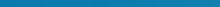 دعم الخدمات الصحية للمهاجرين في تركيا
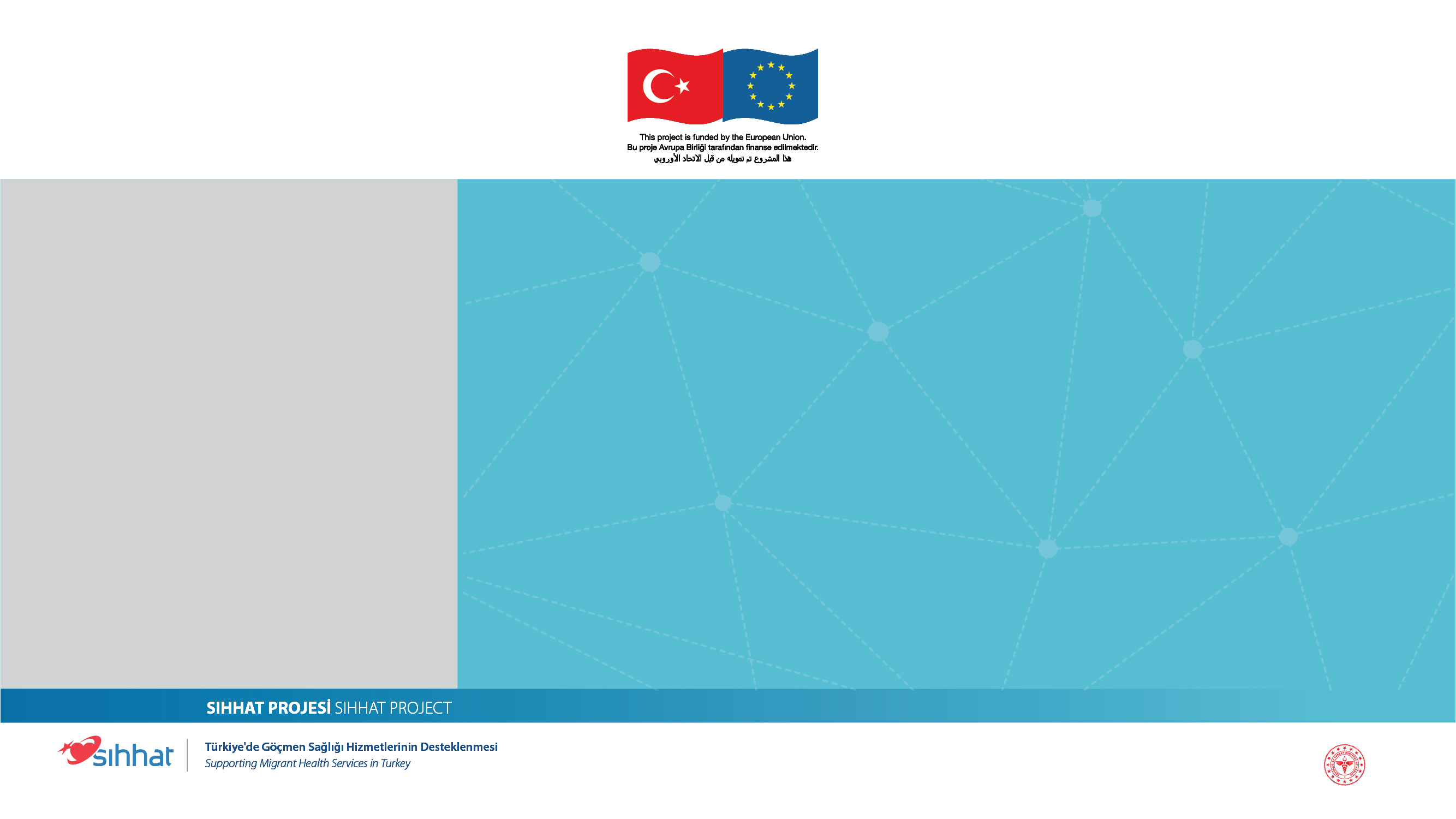 توصيات لمراقبة غضبكم
حدد المواقف التي تثير غضبك وشكل غضبك.
قم بممارسة تمارين لتهدئة نفسك بانتظام.
خذ أنفاساً عميقة وتحكم في معدل ضربات قلبك وتنفسك.
لا تقم بحركات اليد والذراع.
قل لنفسك جملاً من شأنها أن تهدئك.
كن مصمماً على التحكم في نفسك.
لا تفكر أبداً في التصرفات العنيفة كحلول مقبولة.
مشروع SIHHAT
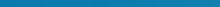 دعم الخدمات الصحية للمهاجرين في تركيا
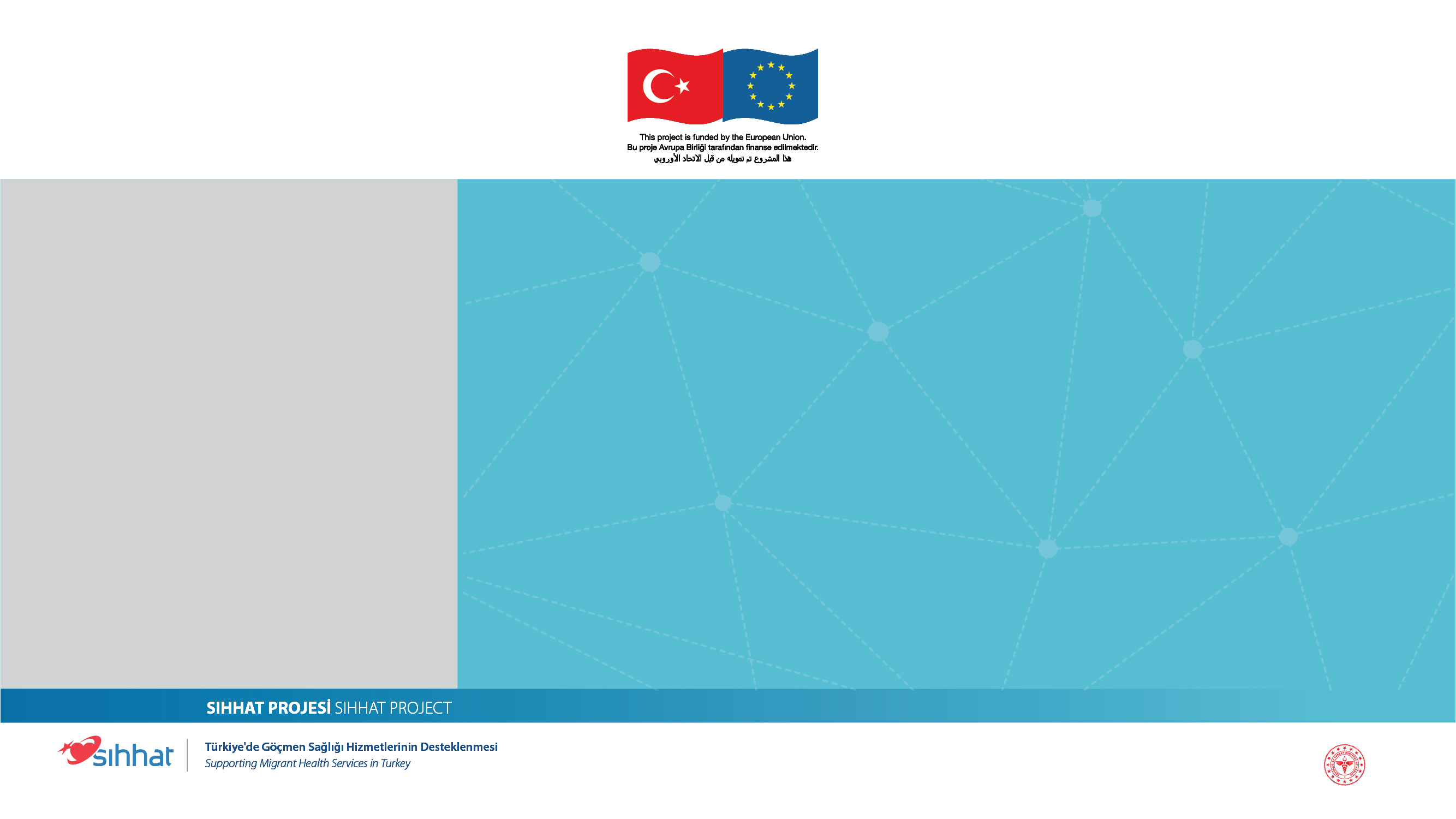 توصيات لمراقبة غضبكم
أخبر من حولك أنك غاضب.
امنح نفسك الوقت. أبعد نفسك عن البيئة التي تشعر فيها بالغضب فوراً إن كان ذلك ممكناً.
تعامل مع المشكلة عند استعادتك للسيطرة فقط.
حاول توضيح المشكلة وركّز على البحث عن الحل.
أكثِر من الضحك واستخدم روح الدعابة واكتسب منظوراً جديداً وإطاراً جديداً للحدث.
لا ترد على الاعتداءات الشخصية وتجنب التخصيص.
مشروع SIHHAT
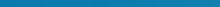 دعم الخدمات الصحية للمهاجرين في تركيا
[Speaker Notes: ملاحظة للمدرب: انتقل إلى شريحة الاكتئاب بالقول: "التحكم في التوتر والغضب شيء يمكنكم تعلمه. يمكننا اكتساب هذه المهارات بمرور الوقت من خلال تجربة طرق المواجهة التي ذكرناها للتو. ومع ذلك، فإنني أوصيكم بطلب الدعم من أقاربكم أو من أخصائي عندما تواجهون صعوبات في التأقلم. لأن المواقف التي نواجه صعوبة في التأقلم معها يمكن أن تؤدي إلى تدهور صحتنا النفسية بمرور الوقت وتؤدي إلى بعض المشاكل النفسية مثل الاكتئاب والقلق والانتحار.]
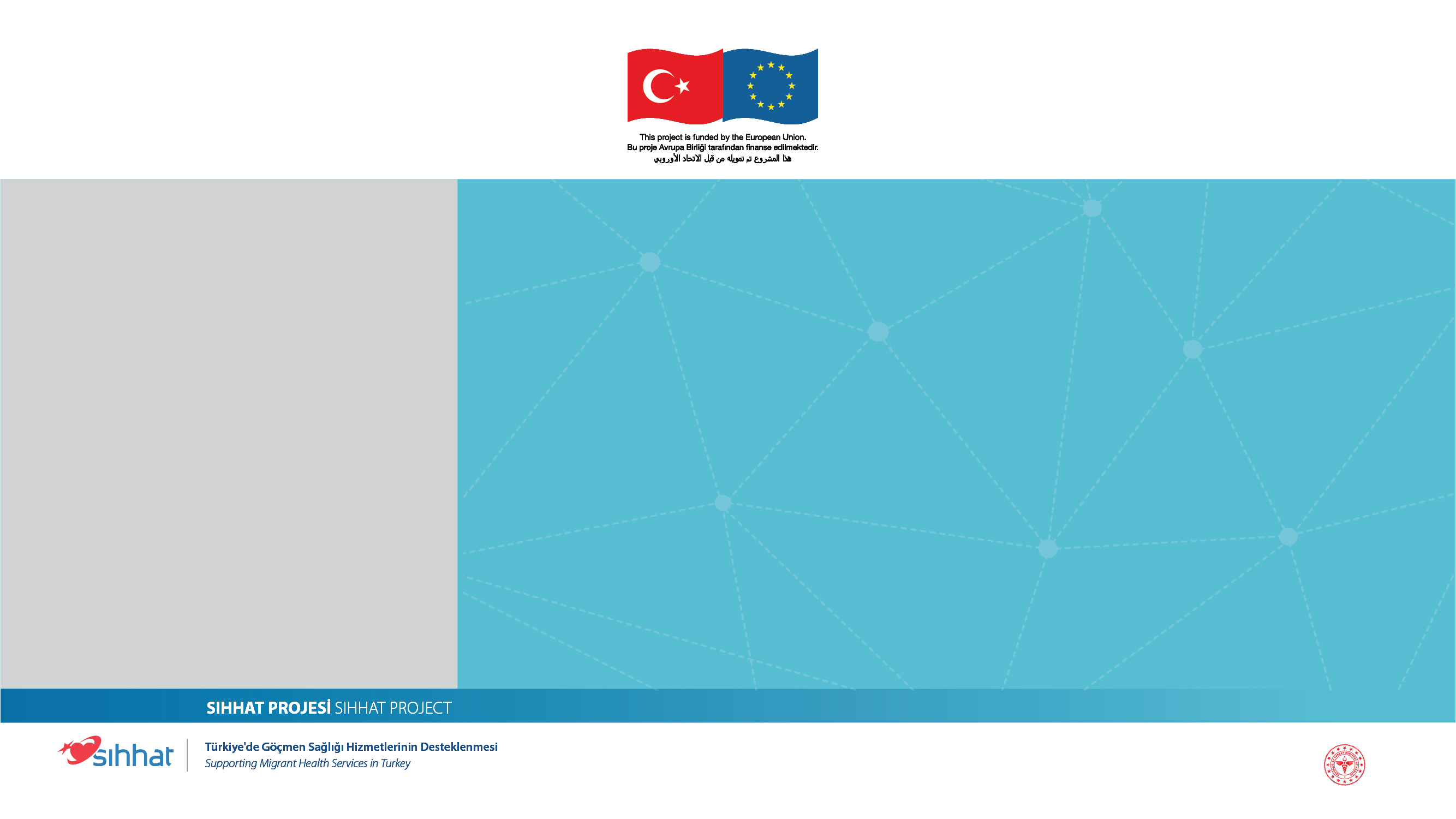 الاكتئاب
هو حالة حزن أو كرب أو كدر تصل إلى درجة تضعف الوظائف الاجتماعية للشخص وأنشطته في الحياة اليومية.
أكثر أعراض الاكتئاب لفتاً للأنظار هو الحالة النفسية المتدنية.
غالباً ما يكون الشخص المكتئب تعيساً ومتشائماً ويائساً.
يشعر بالحزن والوحدة.
يبدأ اهتمامه بنفسه ومحيطه بالتلاشي.
مشروع SIHHAT
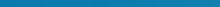 دعم الخدمات الصحية للمهاجرين في تركيا
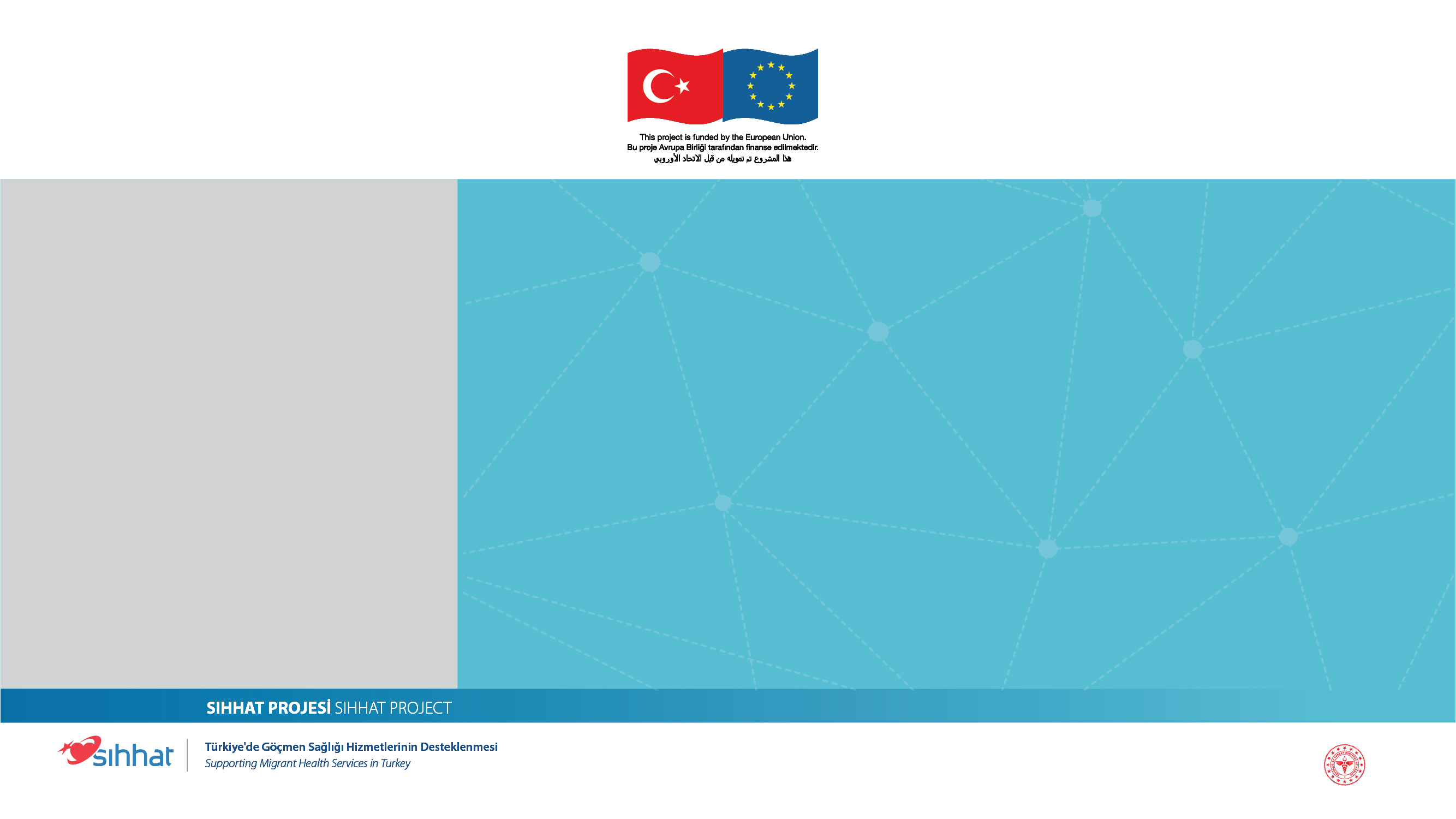 الاكتئاب
الاكتئاب هو اضطراب يفقد فيه الناس رغبتهم ومتعتهم في الحياة ويشعرون بحزن عميق وتكون لديهم أفكار متشائمة حول المستقبل ومشاعر الندم والذنب تجاه الماضي واضطرابات متعلقة بالنوم والشهية والرغبة الجنسية.
مشروع SIHHAT
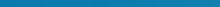 دعم الخدمات الصحية للمهاجرين في تركيا
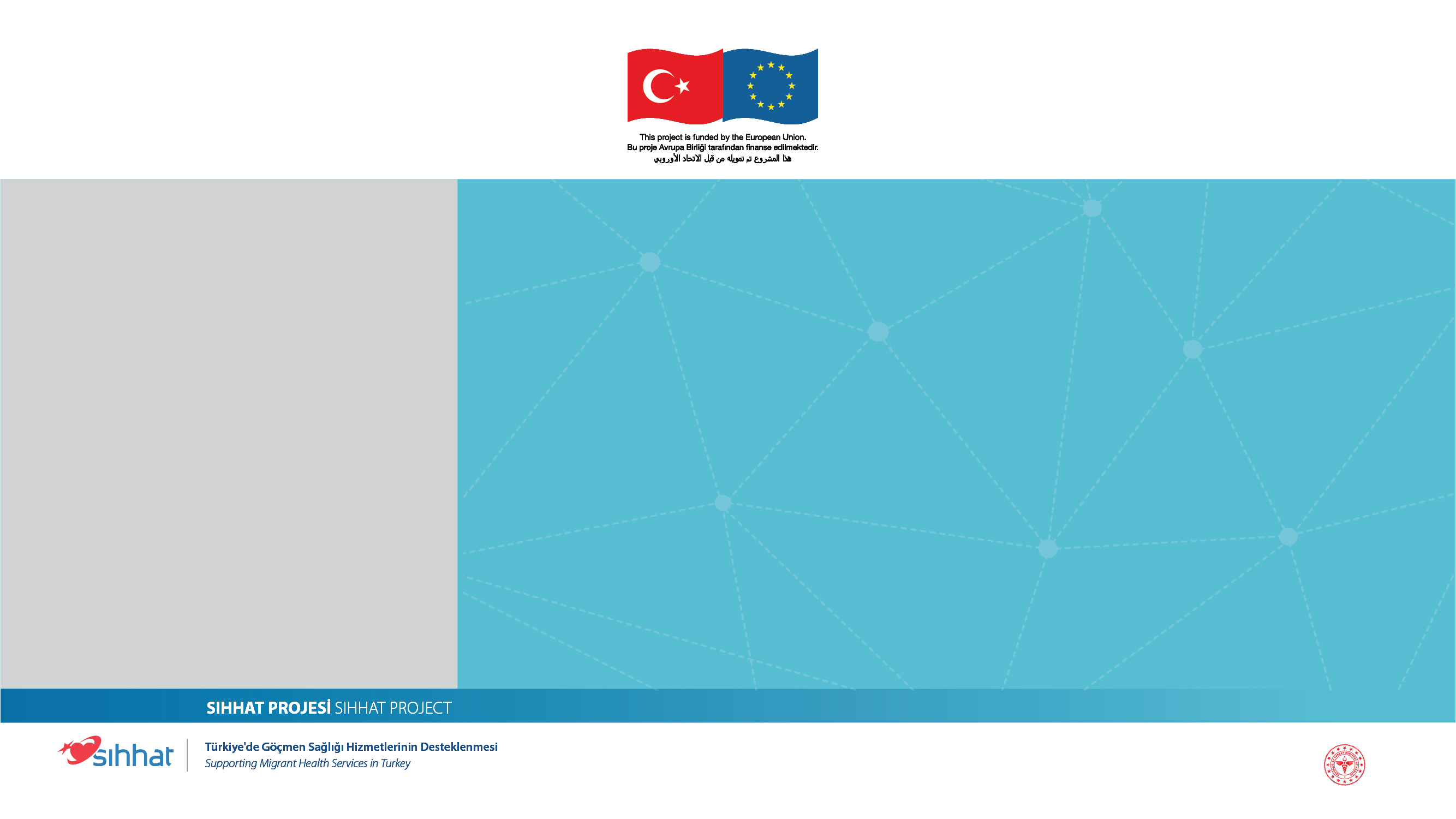 إن لم يتم علاج الاكتئاب
قد تزداد شدة الاكتئاب أو قد يؤدي إلى الانتحار في حال لم يتم علاجه.
قد يُزمن؛
قد يتكرر؛
قد يؤدي إلى اضطرابات خطيرة في قدرة الفرد على الوفاء بمسؤولياته اليومية؛
مشروع SIHHAT
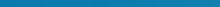 دعم الخدمات الصحية للمهاجرين في تركيا
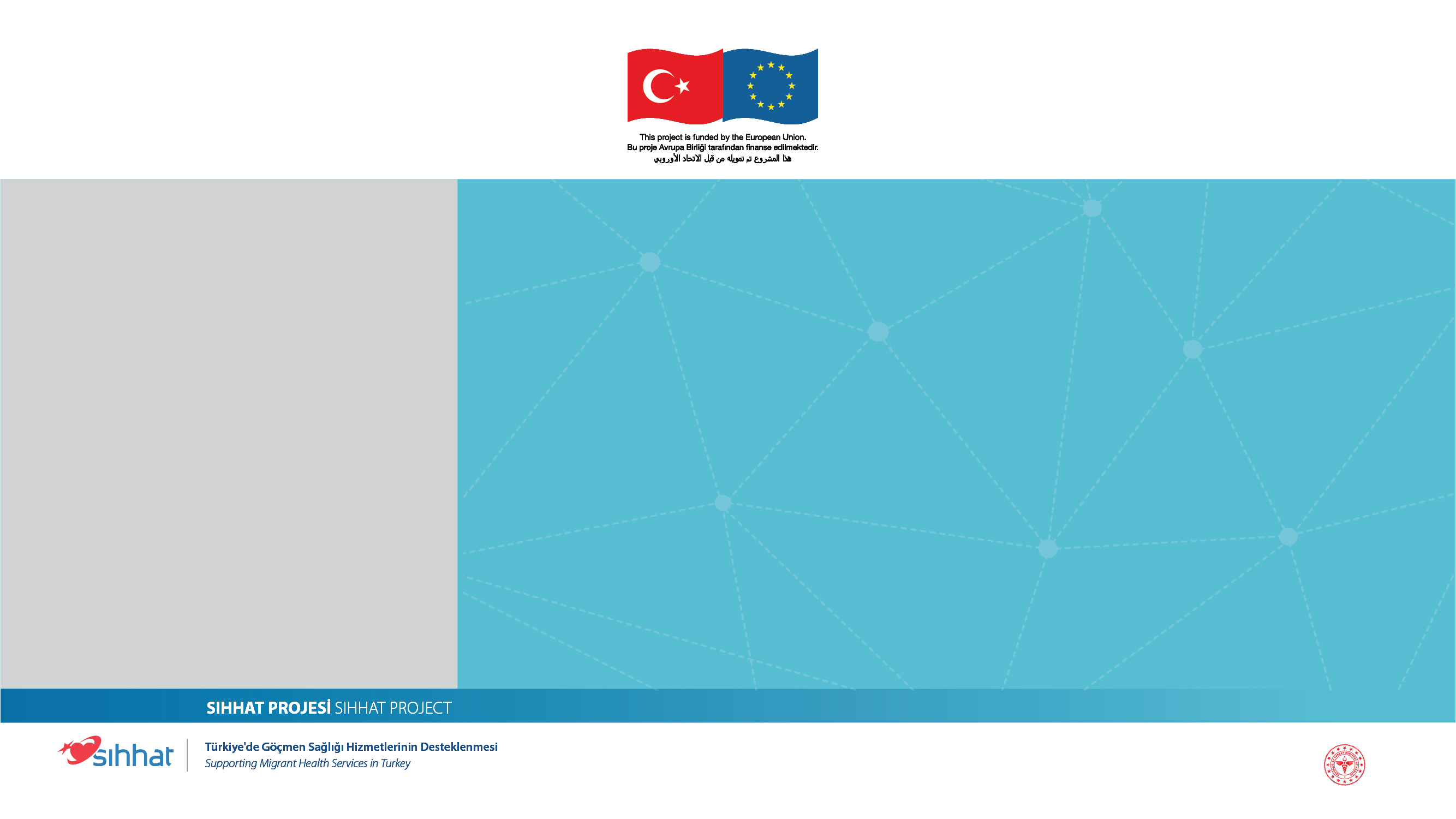 إن لم يتم علاج الاكتئاب
إن كنت تشعر بالكآبة منذ أكثر من أسبوعين أو فقدان الاهتمام بشكل ملحوظ،
إن لاحظت تغيرات كبيرة في شهيتك أو نمط نومك
إن كنت تعتقد أن هذه الشكايات تتسبب بمشاكل في عملك اليومي أو في علاقاتك مع الناس؛
مشروع SIHHAT
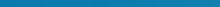 دعم الخدمات الصحية للمهاجرين في تركيا
[Speaker Notes: ملاحظة للمدرب: نمر جميعاً بأوقات نشعر فيها بالاكتئاب والتعاسة من وقت لآخر. ومع ذلك، إن كنت تشعر بالاكتئاب أو التعاسة أو تلاحظ وجود هذه الأعراض كل يوم تقريباً وطوال اليوم خلال الأسبوعين الماضيين، قم باستشارة أخصائي صحة نفسية على الفور. قد يكون هذا اكتئاباً. إن الاكتئاب مرض شائع ولكنه قابل للعلاج.]
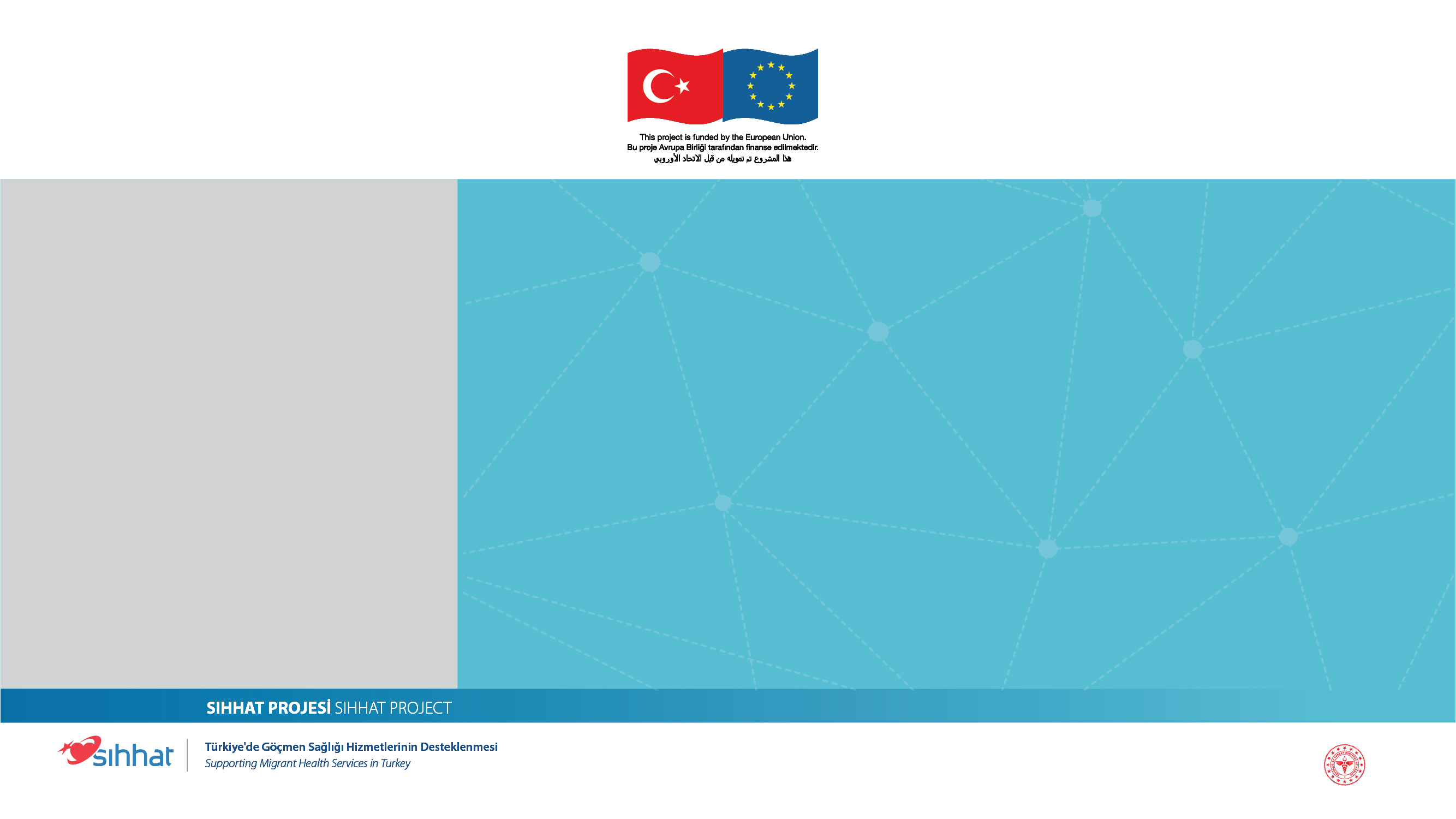 أعراض الاكتئاب
الكآبة والتعاسة
انخفاض الاهتمام والرغبات
عدم الاستمتاع بالأنشطة التي كان يستمتع بها
زيادة أو نقص الشهية – فقدان / زيادة الوزن
مشاكل النوم (كثرة النوم أو الأرق)
التعب
انخفاض الرغبة الجنسية
مشروع SIHHAT
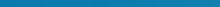 دعم الخدمات الصحية للمهاجرين في تركيا
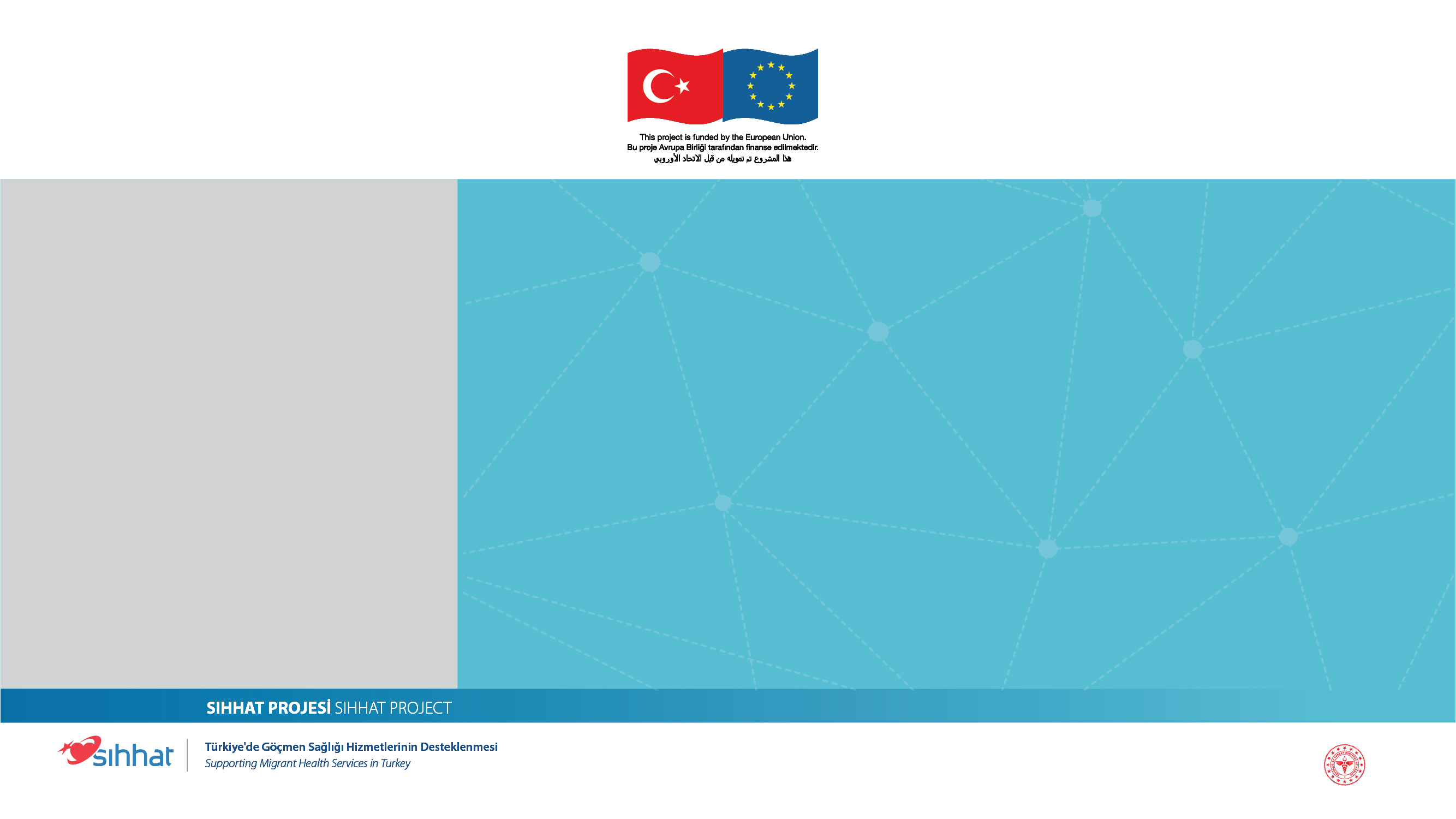 أعراض الاكتئاب
صعوبة القيام بالأنشطة اليومية البسيطة
الآلام غير المبررة
اليأس
النقد الذاتي ولوم الذات
التردد
انخفاض الدافع
أفكار الموت والانتحار
مشروع SIHHAT
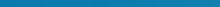 دعم الخدمات الصحية للمهاجرين في تركيا
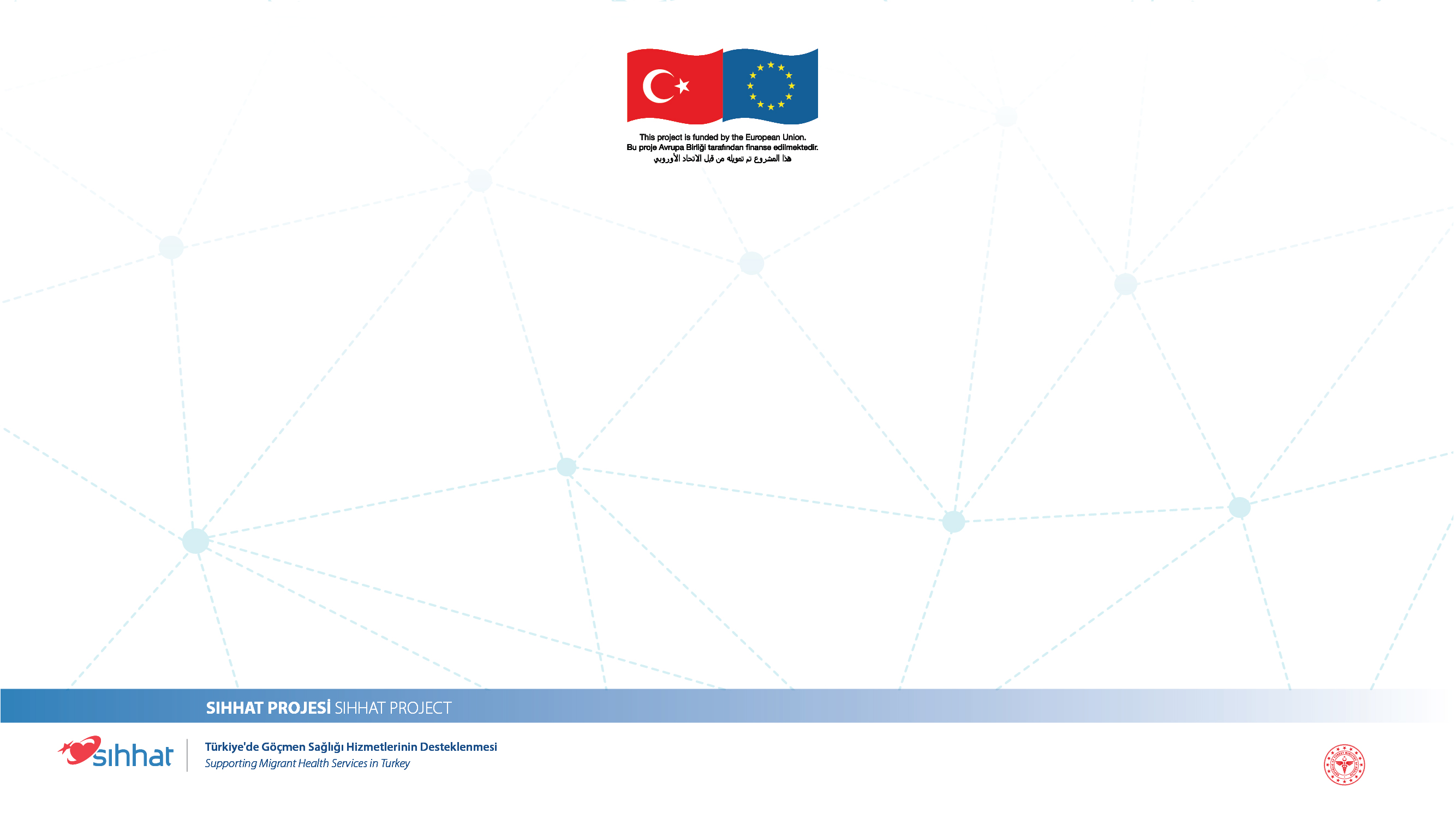 السلوكيات الخاطئة الشائعة
يمكنني التغلب على المرض بإرادتي             عدم الذهاب إلى الطبيب
زالت أعراضي، إنني بخير بعد الآن              التوقف عن تناول الدواء
بدأت بتناول الدواء؛ مر أسبوع واحد، لا يوجد أي تحسن             التوقف عن تناول الدواء
يتسبب الدواء بالغثيان لدي              التوقف عن تناول الدواء
مضى على بدء العلاج عام واحد، إنني بخير بعد الآن           التوقف عن تناول الدواء دون خفض جرعته
LOREM İPSUM
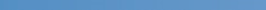 مشروع SIHHAT
دعم الخدمات الصحية للمهاجرين في تركيا
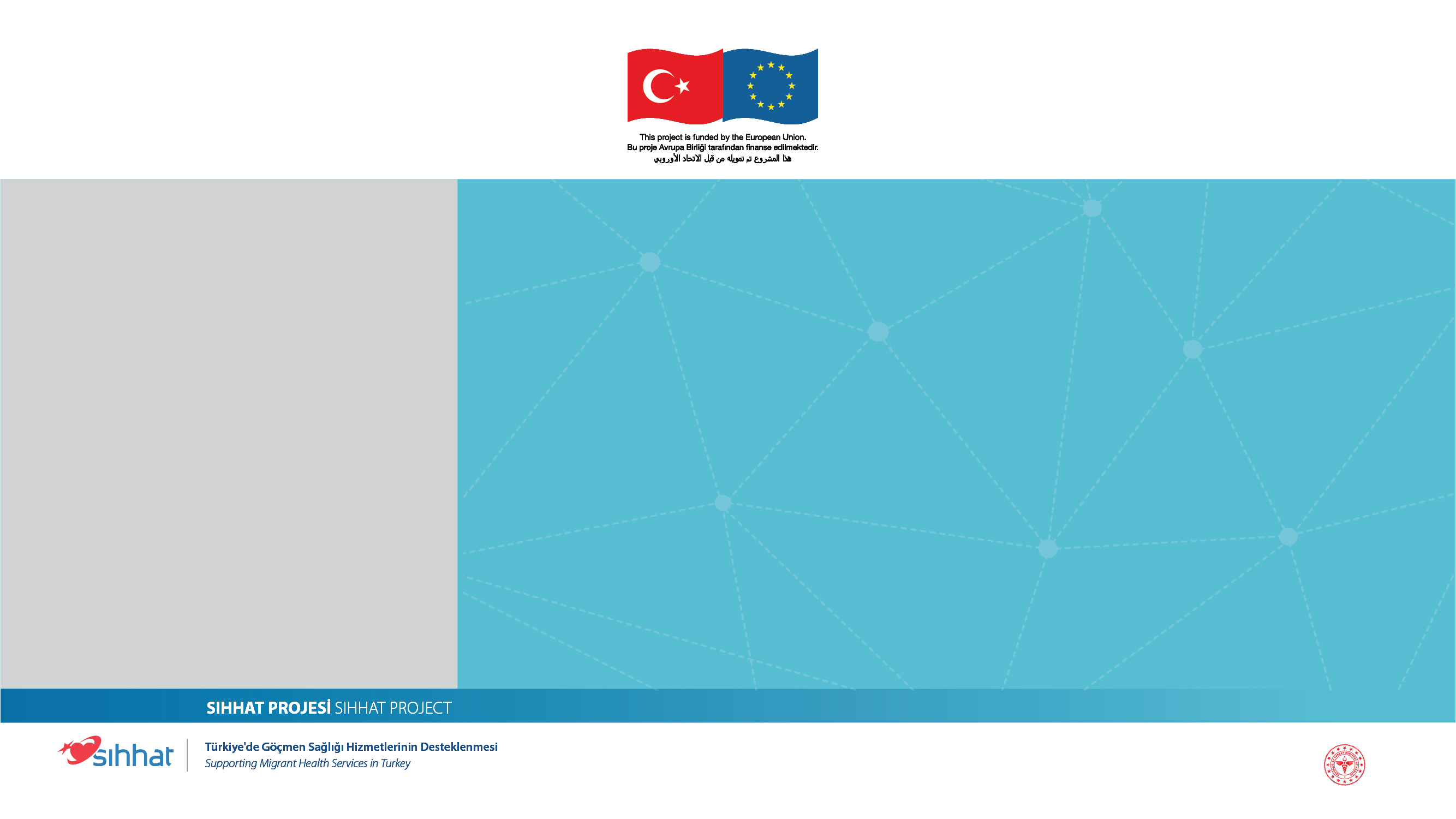 في النهاية
إن الاكتئاب شائع.
يتسبب في اضطراب الوظائف اليومية للشخص.

معظم الناس يتماثلون للشفاء.
تتكون خيارات العلاج من الدعم النفسي الاجتماعي الأساسي والأدوية المضادة للاكتئاب والعلاج النفسي (الاستشارة) إن كان متاحاً.
مشروع SIHHAT
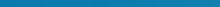 دعم الخدمات الصحية للمهاجرين في تركيا
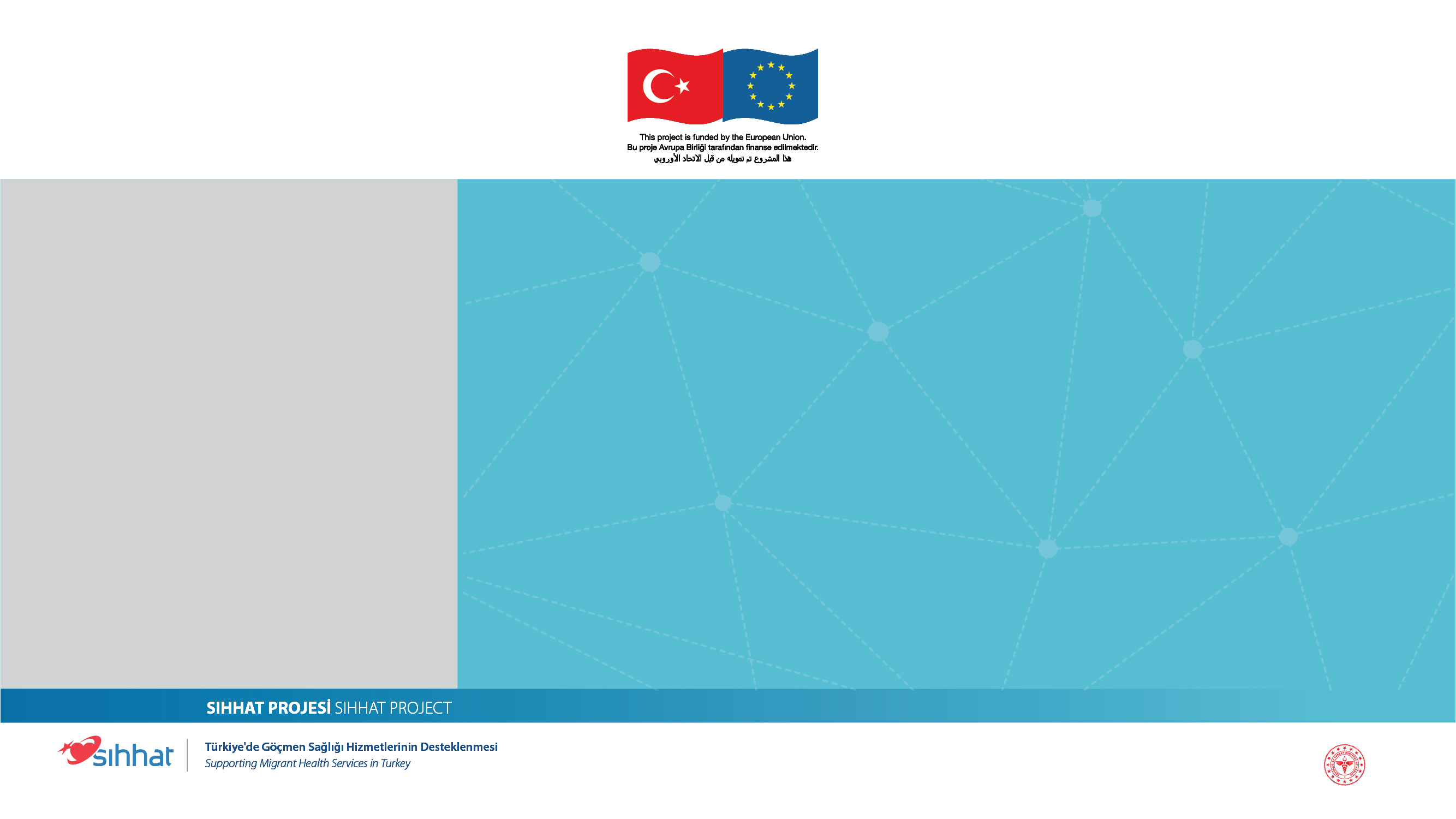 اضطرابات القلق
المشكلة النفسية الأخرى الشائعة هي اضطرابات القلق.
هل شعرت في كثير من الأحيان خلال الشهر الماضي بالتوتر أو الكرب أو القلق بشأن أشياء غير مهمة لدرجة أنها تعارضت مع حياتك اليومية؟
إن كانت إجابتك نعم؛ قد يكون هذا اضطراب قلق، فهو مرض شائع وقابل للعلاج أيضاً.
مشروع SIHHAT
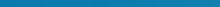 دعم الخدمات الصحية للمهاجرين في تركيا
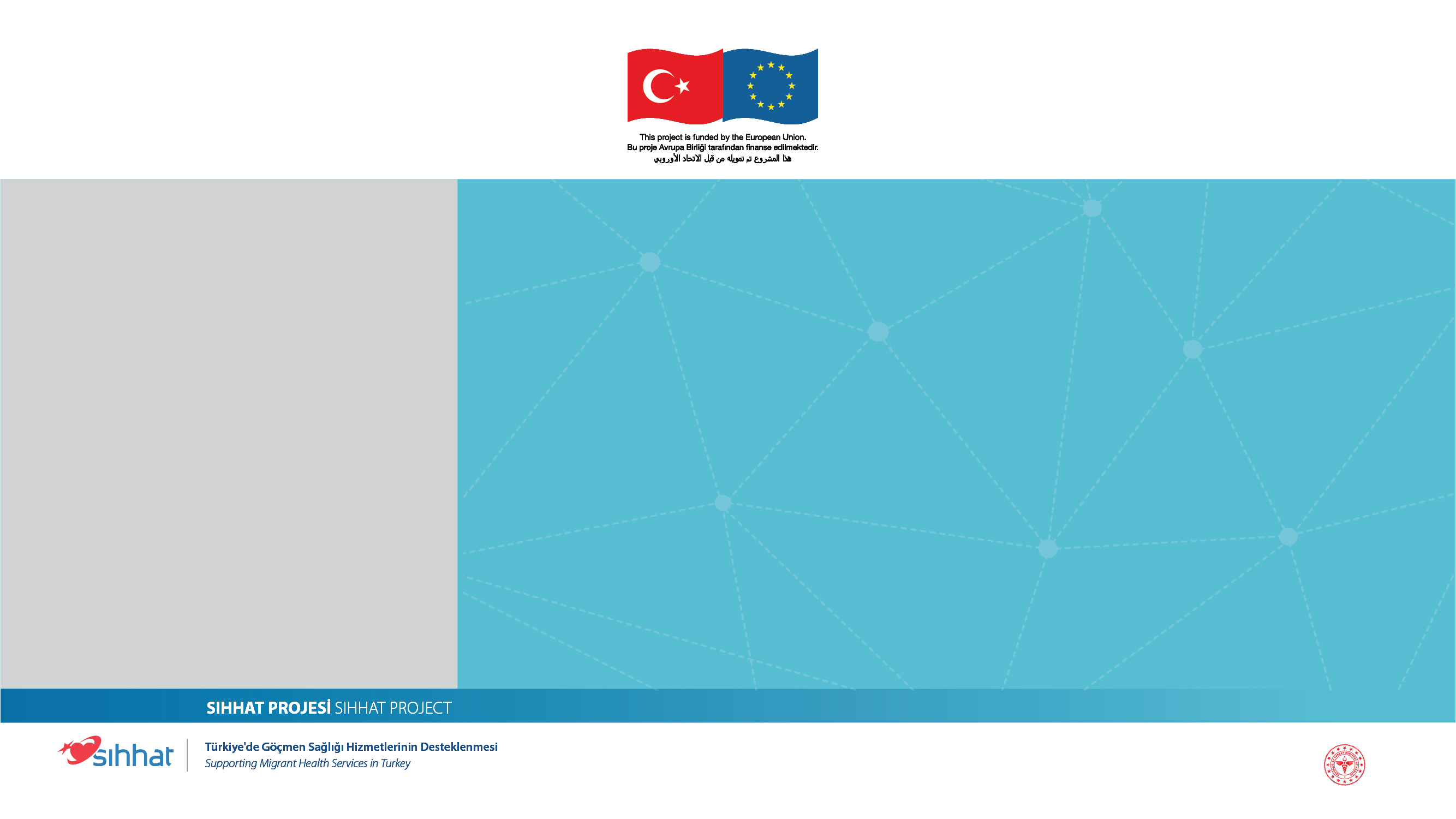 اضطرابات القلق
القلق هو شعور بالخوف والكرب والضيق والاضطراب حول شيء سيء سيحدث.
يكون سبب القلق واضحاً لدى الأشخاص الأصحاء. في حين أن هناك خوف وقلق لا سبب لهما في حالة المرض.
يمكن مشاهدته في جميع الأعمار ويشاهد لدى النساء بنسبة أعلى بمرتين مما هو عليه لدى الرجال.
تلعب العوامل النفسية والاجتماعية والكيميائية الحيوية والوراثية دوراً في تكوين اضطراب القلق.
مشروع SIHHAT
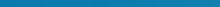 دعم الخدمات الصحية للمهاجرين في تركيا
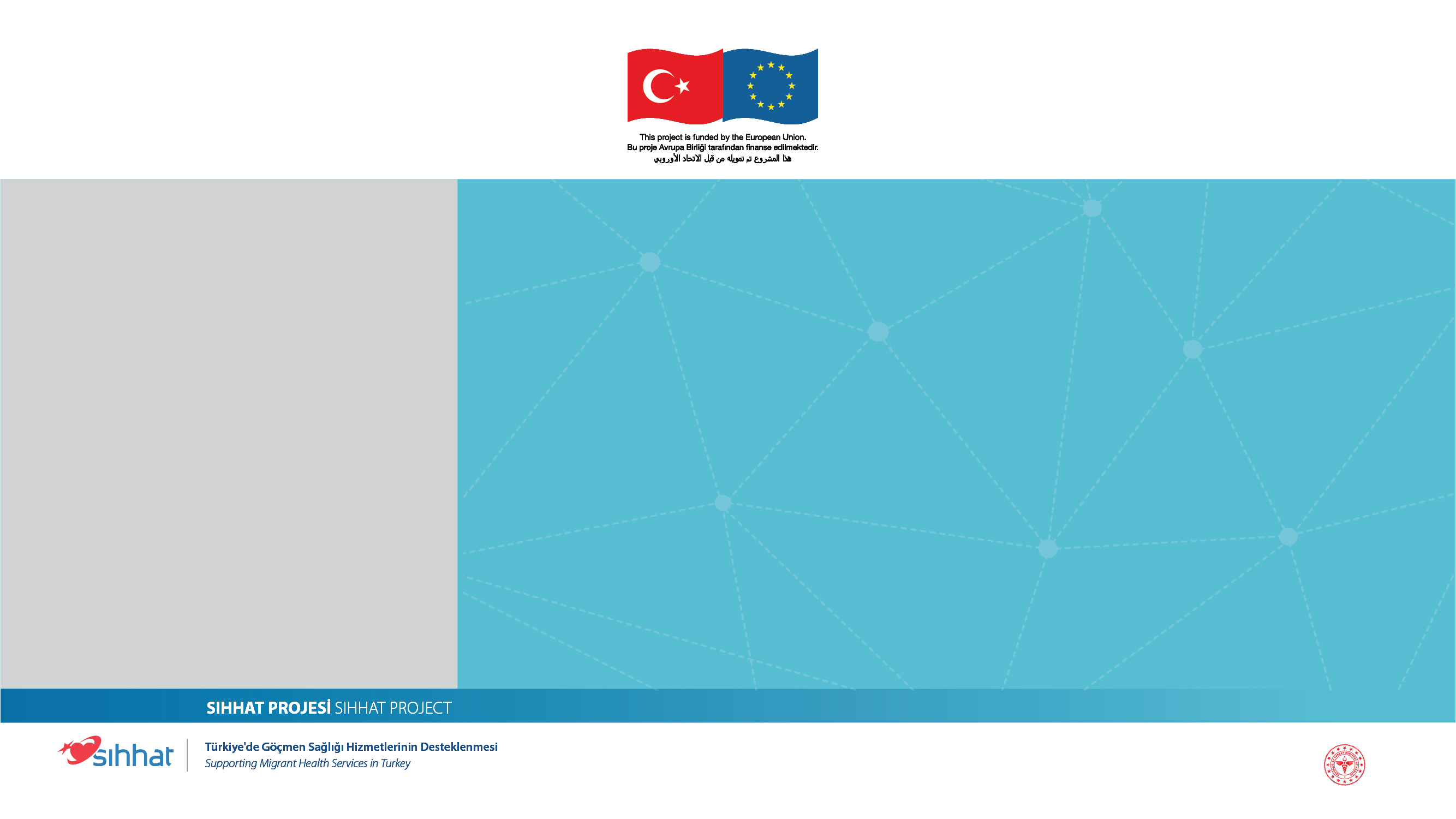 اضطرابات القلق
الأعراض: إن الأعراض في اضطرابات القلق متشابهة بشكل عام وهي؛
الشعور بالتوتر 
تشتت الانتباه
الشعور بالذعر
الصداع
الخوف من الموت
الخفقان
الخوف من فقدان السيطرة
القلق والكرب
اضطرابات النوم
مشروع SIHHAT
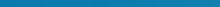 دعم الخدمات الصحية للمهاجرين في تركيا
[Speaker Notes: ملاحظة للمدرب: يتم تقديم موضوع الانتحار بالقول: قد ينشأ خطر الانتحار في حال لم يتم علاج المشاكل النفسية في الوقت المناسب. الانتحار هو إنهاء المرء لحياته بشكل متعمد. إن كل حدث انتحار يترك وراءه أشخاصاً سيتأثرون بهذا الحدث. ومع ذلك، فإن الانتحار حدث يمكن الوقاية منه. يكون من الممكن تحديد ما إن كان أحد الأقارب معرضاً لخطر الانتحار وتقديم الدعم والمساعدة في الوقت المناسب من خلال التعرف على علامات الانتحار".]
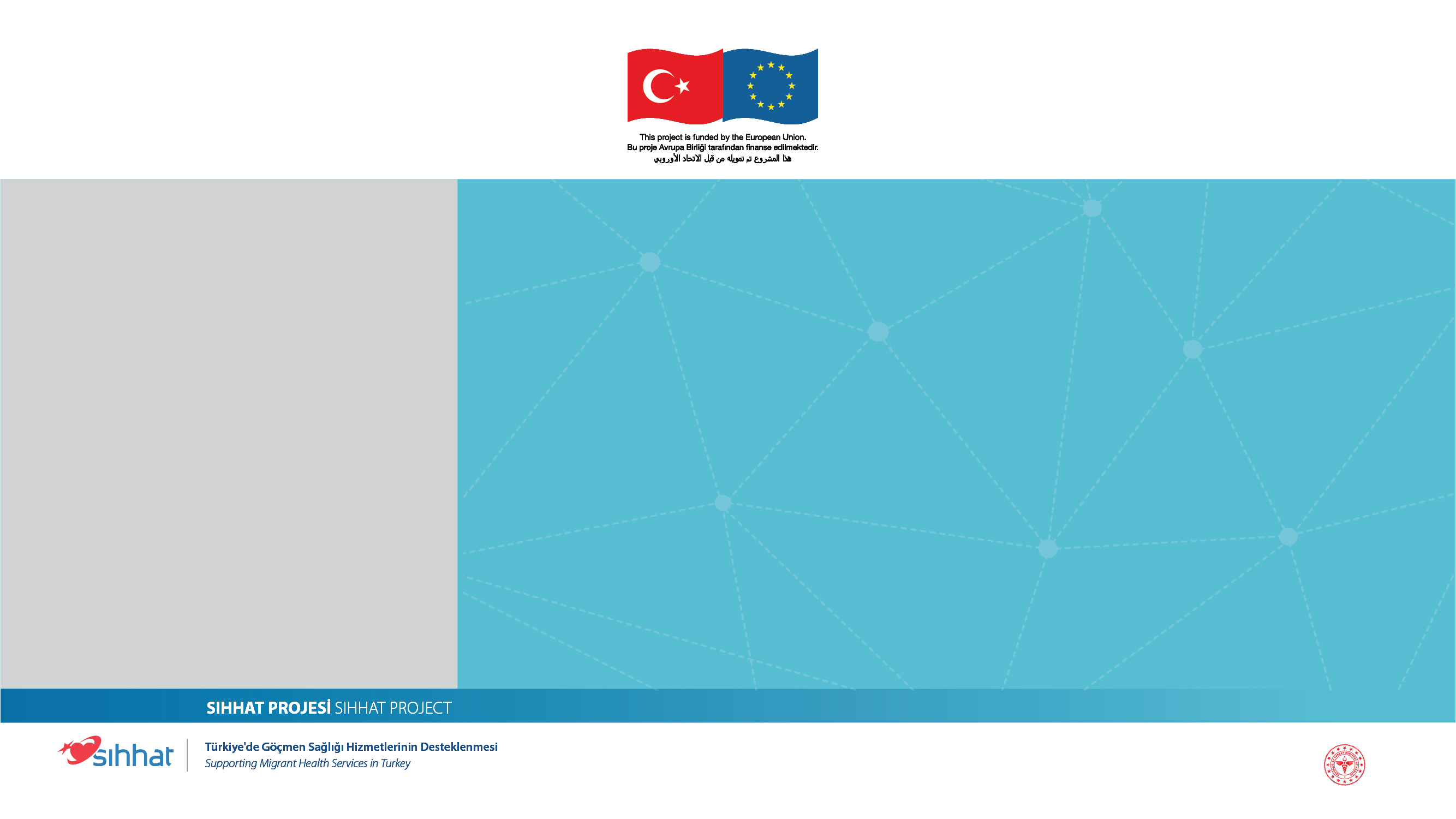 انتباه
قد يظهر خطر الانتحار في حال لم يتم علاج المشاكل النفسية في الوقت المناسب.
مشروع SIHHAT
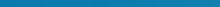 دعم الخدمات الصحية للمهاجرين في تركيا
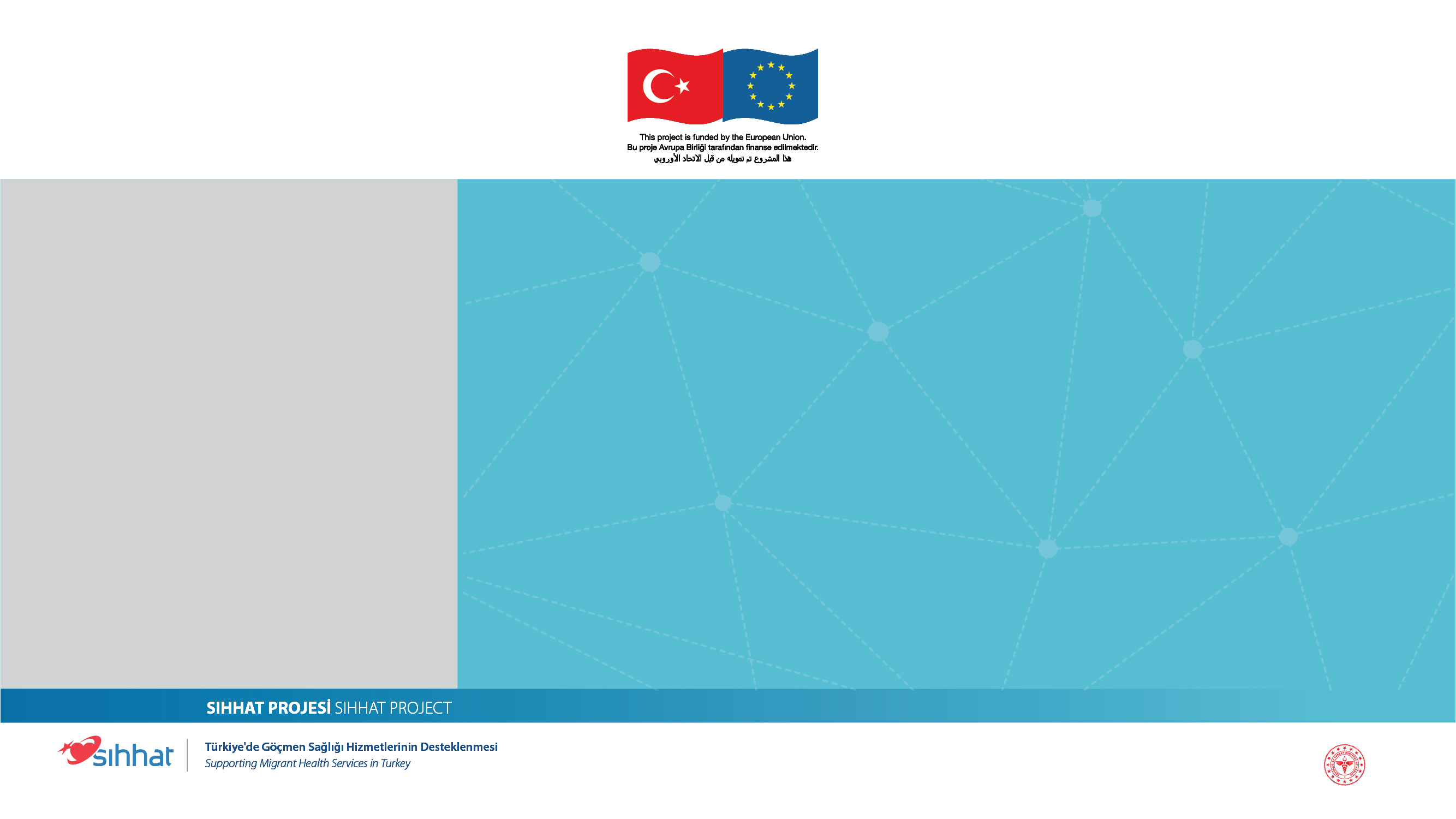 مؤشرات الانتحار
يمكن سرد علامات الفكر الانتحاري على النحو التالي:
إن كان يتحدث عن رغبته في الموت أو التخلص من آلامه
إن كان يوزع أغراضه الثمينة أو يعد وصيةً أو يودّع المحيطين به
إن كان يبحث عن أدوات الانتحار مثل الأسلحة والمخدرات وغيرها في الإنترنت أو في محيطه
إن كان يُظهر سلوكاً غاضباً أو يتحدث عن مشاعر الانتقام
مشروع SIHHAT
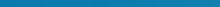 دعم الخدمات الصحية للمهاجرين في تركيا
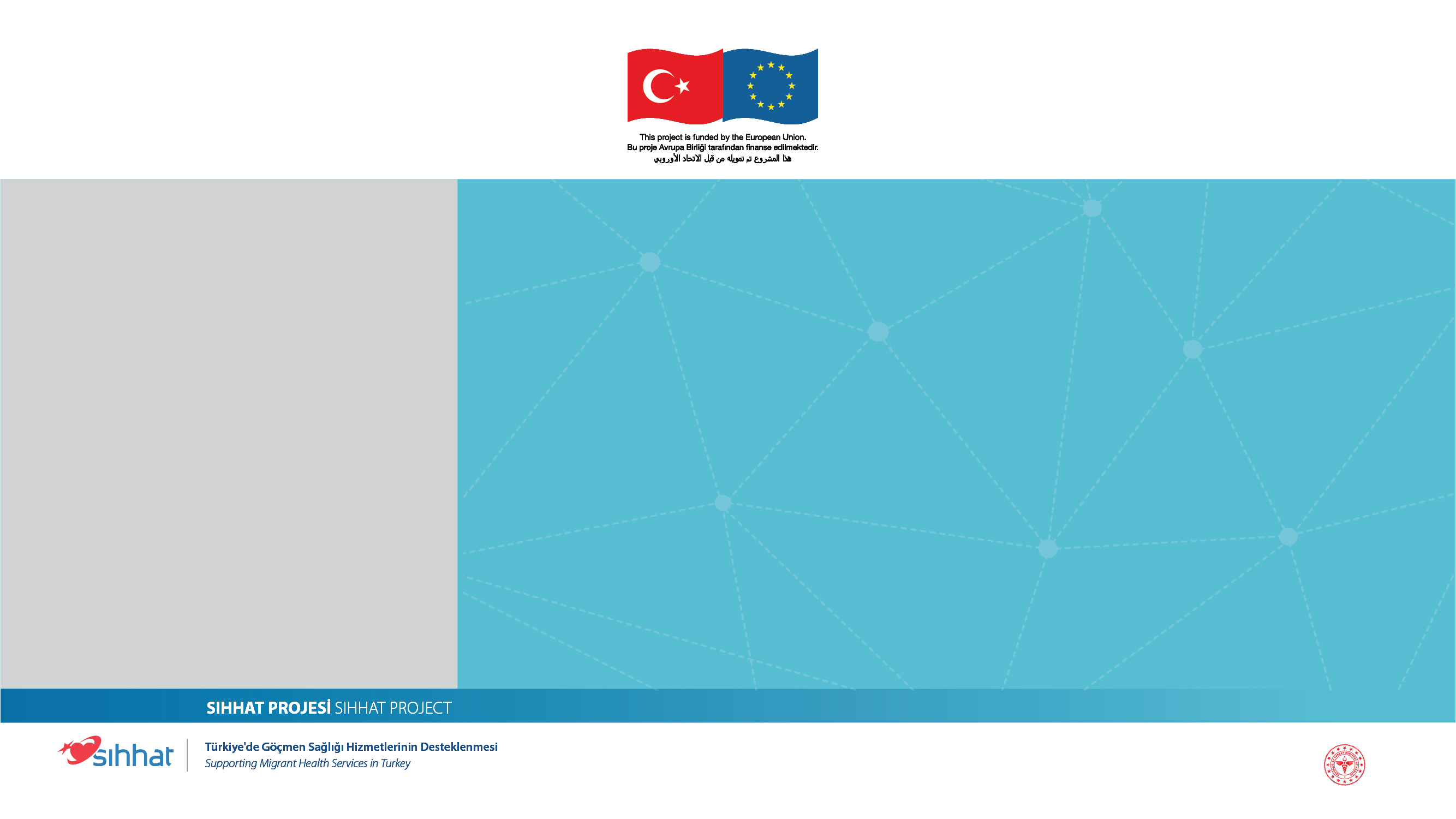 مؤشرات الانتحار
إن كان يتقوقع على نفسه أو يعزل نفسه
إن كان يتحدث عن أنه بات عبئاً على الآخرين أو على الحياة
إن كان يتحدث عن اليأس أو عدم وجود سبب للحياة
إن كان يعرّض حياته للخطر دون تفكير بالعواقب
إن كانت هناك زيادة في تعاطي الكحول أو المخدرات
مشروع SIHHAT
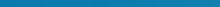 دعم الخدمات الصحية للمهاجرين في تركيا
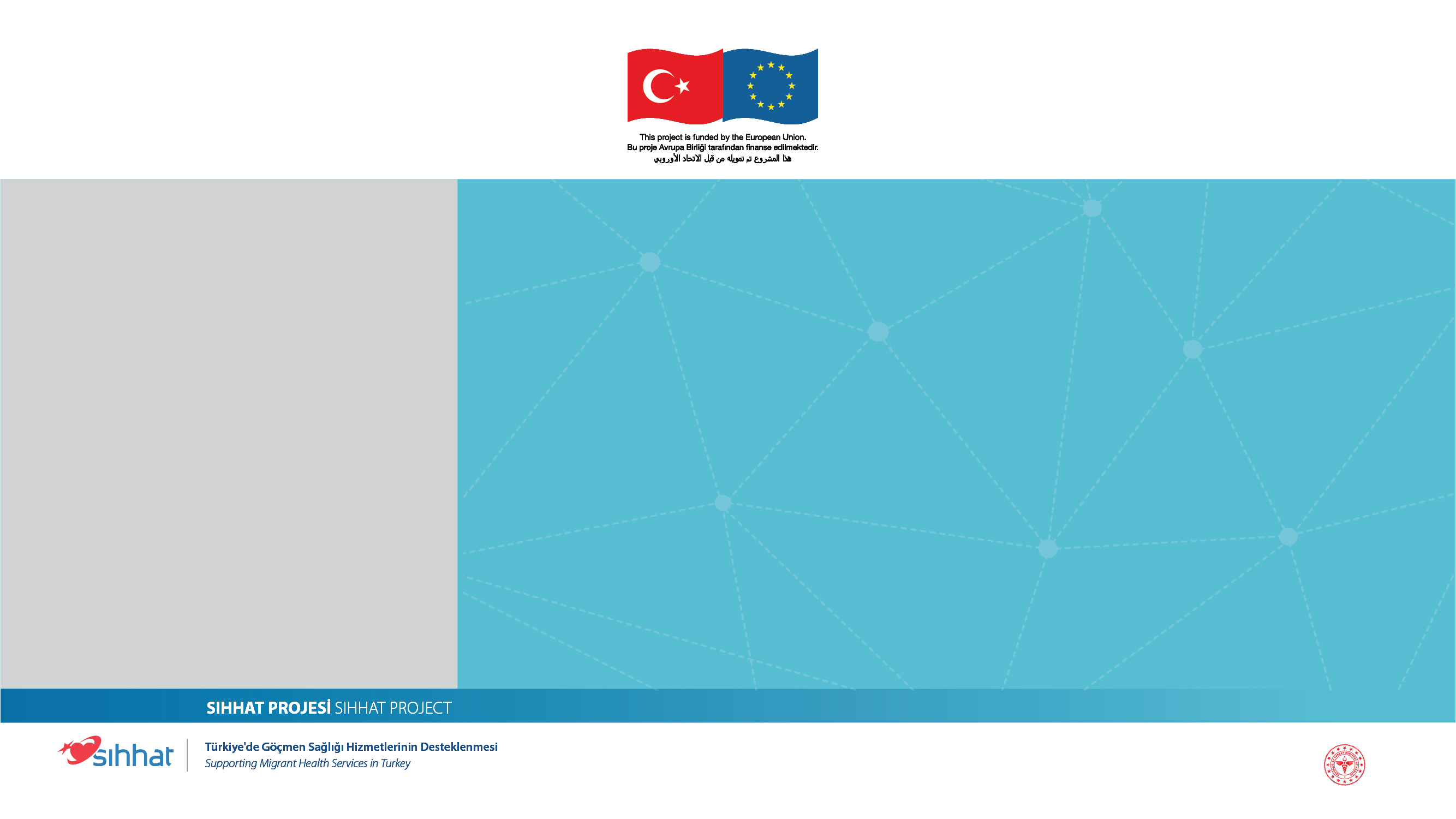 مؤشرات الانتحار
قد يكون الشخص الذي تظهر عليه هذه المؤشرات عرضة لخطر الانتحار.
إن كنت تلاحظ بعض هذه المؤشرات لدى شخص ما في محيطك فإن بإمكانك مساعدته!
مشروع SIHHAT
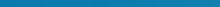 دعم الخدمات الصحية للمهاجرين في تركيا
[Speaker Notes: ملاحظة للمدرب: اطرح على المشاركين سؤال: ما الذي يمكنك فعله لمساعدة قريبك الذي لديه فكرة انتحار؟ وبعد تلقي عدة إجابات، قم بربطها بما ستقوله وانتقل إلى الموضوع.]
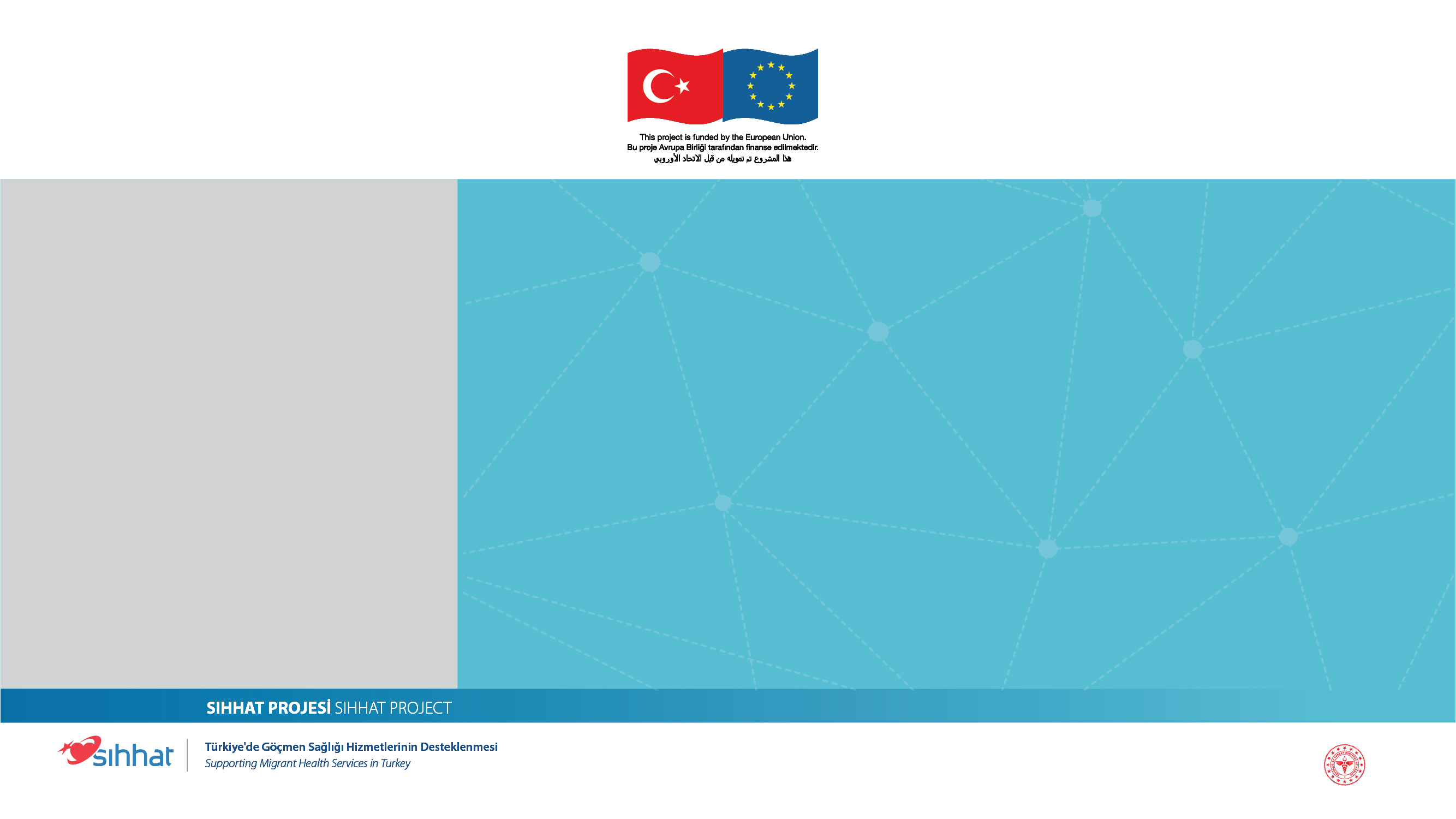 كيف يمكنكم مساعدة قريبكم الذي لديه فكرة انتحار؟
إن كنت تعتقد أن لدى الشخص أفكار انتحارية، فلا تخشَ من التحدث عنها معه.
اسأل بمحبة وببساطة ودون محاكمة عمّا إن كانت لديه أفكار لإيذاء نفسه.
إن طرح أسئلة حول الأفكار الانتحارية يساعد الشخص على طلب المساعدة وتفريغ العبء العاطفي لديه من خلال التحدث عن هذه المشاعر.
مشروع SIHHAT
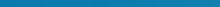 دعم الخدمات الصحية للمهاجرين في تركيا
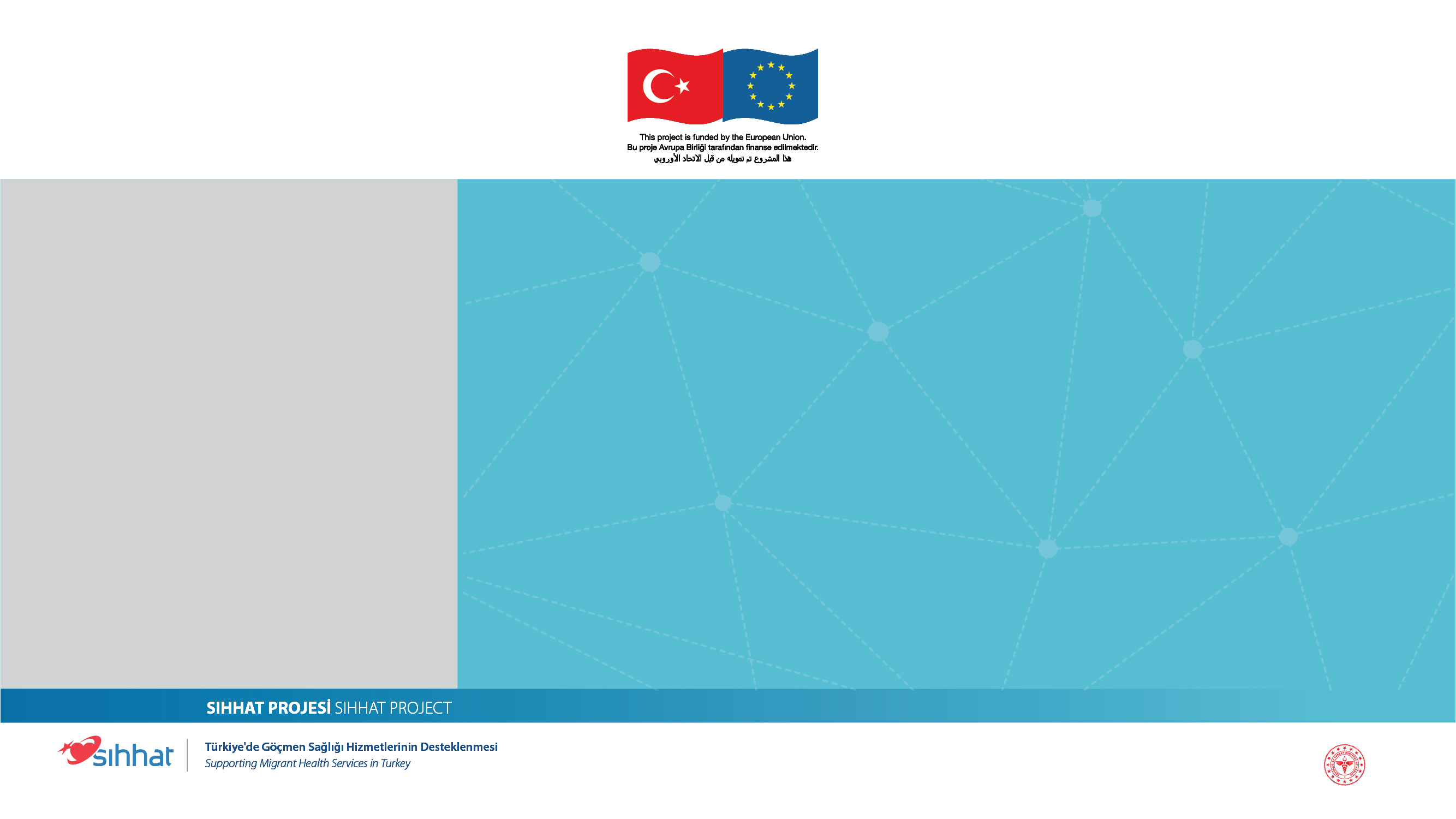 كيف يمكنكم مساعدة قريبكم الذي لديه فكرة انتحار؟
يتحرر الشخص الذي يجد فرصة للتحدث عن أفكاره انتحارية من دائرة الانتحار المفرغة ويشعر بالارتياح.
شجّعه على استشارة الطبيب من أجل العلاج إن كانت لديه أفكار لإيذاء نفسه.
مشروع SIHHAT
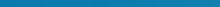 دعم الخدمات الصحية للمهاجرين في تركيا
[Speaker Notes: ملاحظة للمدرب: أثناء سرد الحقائق حول الانتحار، قم بالعمل على الجمل الصحيحة والخاطئة التالية عبر طرحها على المشاركين وإظهار الإجابات الصحيحة بعد إجاباتهم.]
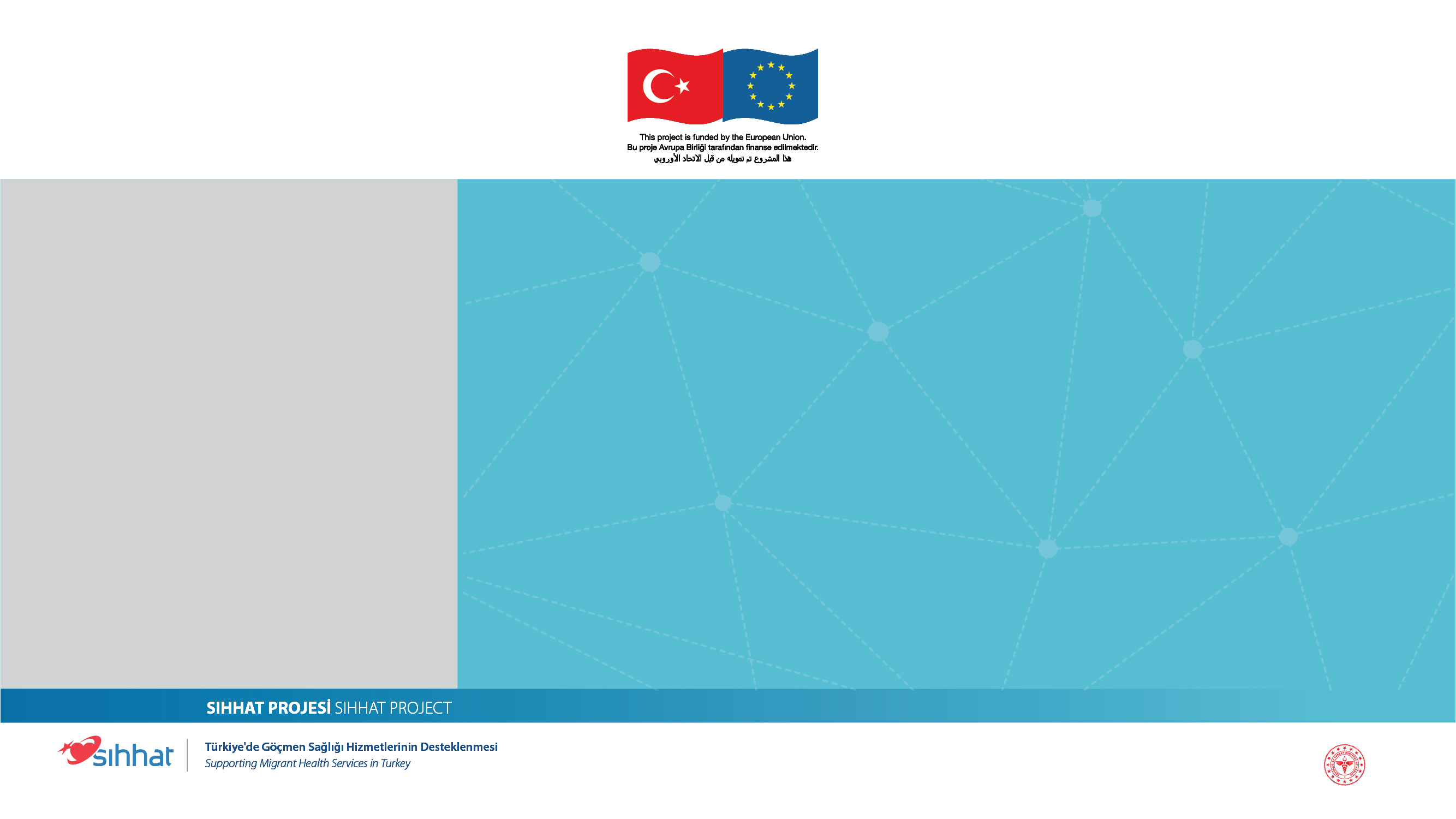 الأخطاء حول الانتحار
إن كان الشخص يود الانتحار حقاً فإنه لا يمكن لأحد أن يمنعه.
مشروع SIHHAT
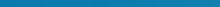 دعم الخدمات الصحية للمهاجرين في تركيا
[Speaker Notes: خطأ]
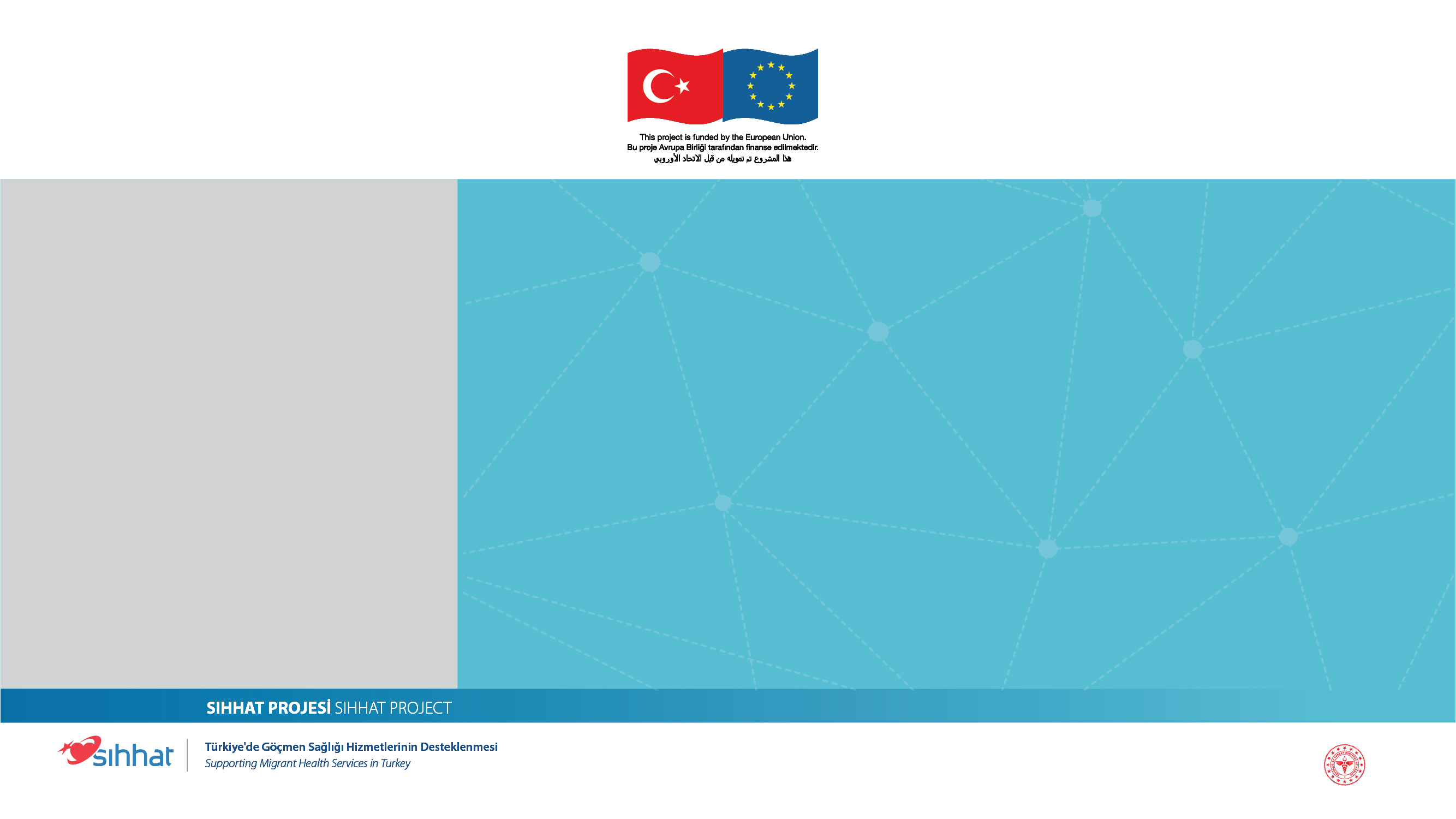 الحقائق حول الانتحار
إن الأشخاص المنتحرين لا يودون الموت في كثير من الأحيان وإنما لا يودون عيش الحياة التي يعيشونها.
إن الغاية هي وضع حد للألم العميق الذي يعانون منه.
مشروع SIHHAT
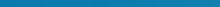 دعم الخدمات الصحية للمهاجرين في تركيا
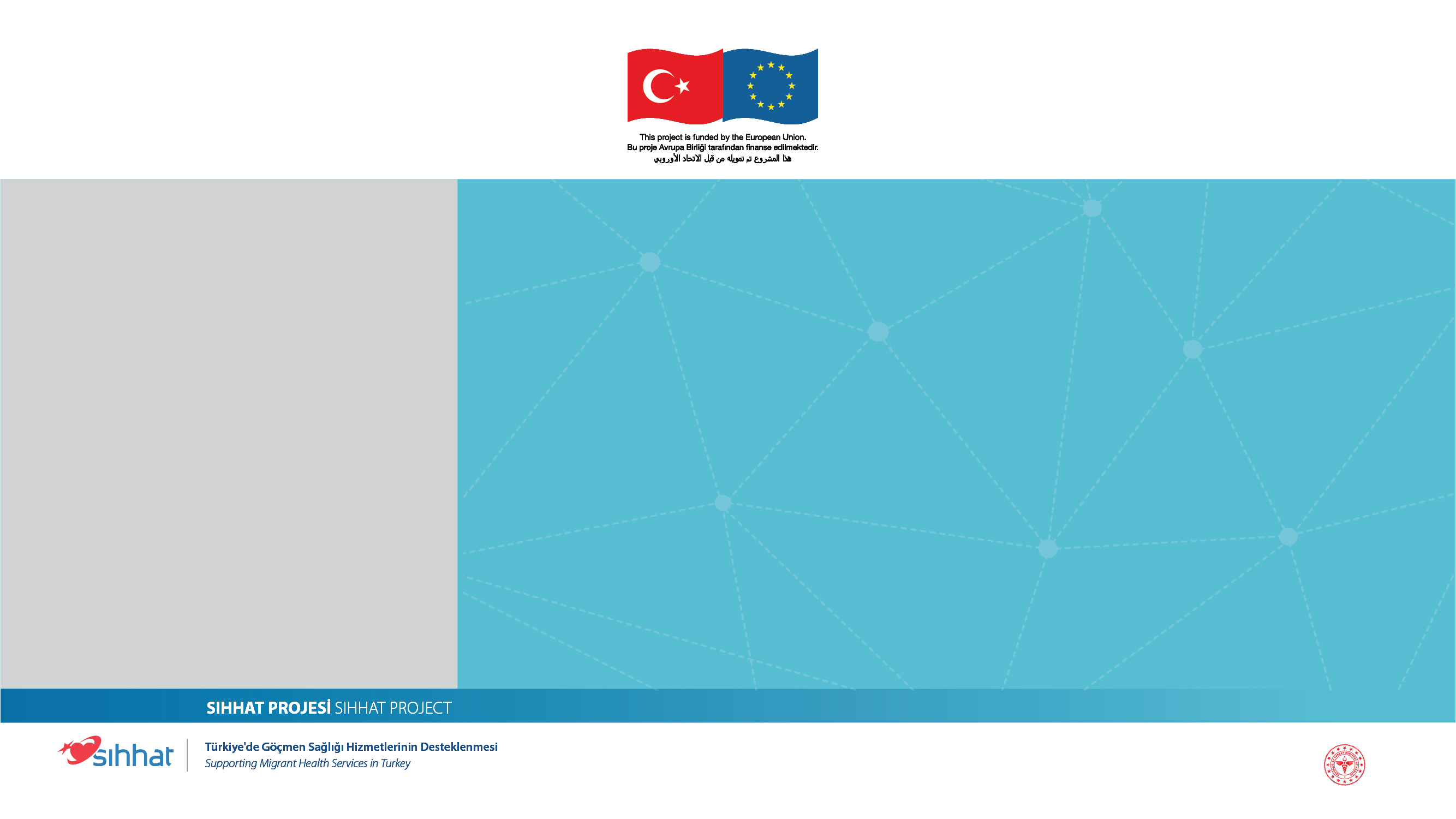 الأخطاء حول الانتحار
ينخفض خطر الانتحار في حال تحسن الحالة العاطفية لدى الشخص المصاب بالاكتئاب.
مشروع SIHHAT
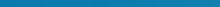 دعم الخدمات الصحية للمهاجرين في تركيا
[Speaker Notes: خطأ]
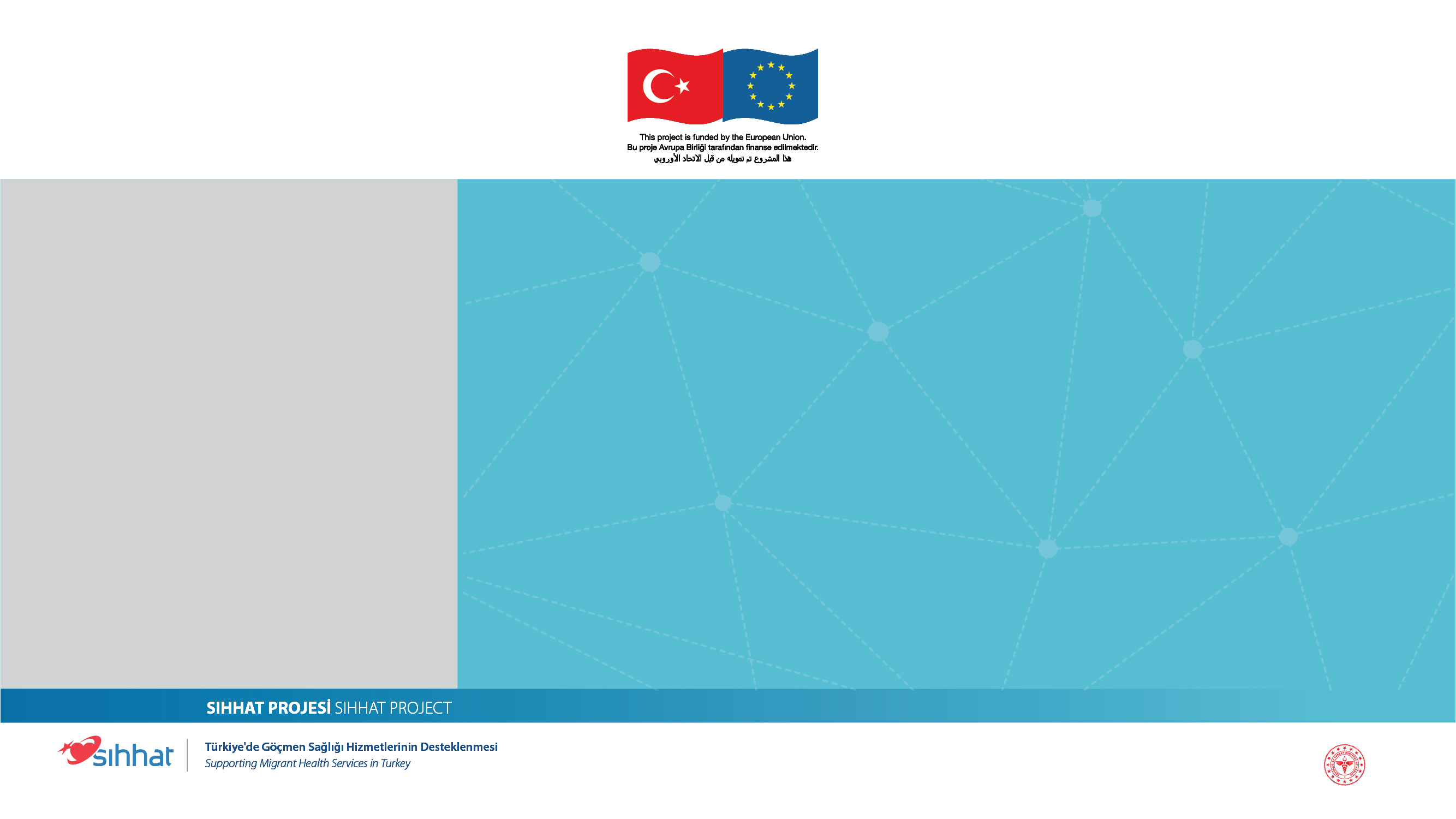 الحقائق حول الانتحار
غالباً ما ينتحر مرضى الاكتئاب بعد أن تبدأ مستويات حيويتهم وطاقتهم بالازدياد. يجدون في أنفسهم القوة من أجل الانتحار عند شعورهم بالتحسن.
قد يبدون أكثر هدوءاً وبحالة أفضل من الخارج عند اتخاذهم قراراً نهائياً بالانتحار.
مشروع SIHHAT
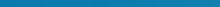 دعم الخدمات الصحية للمهاجرين في تركيا
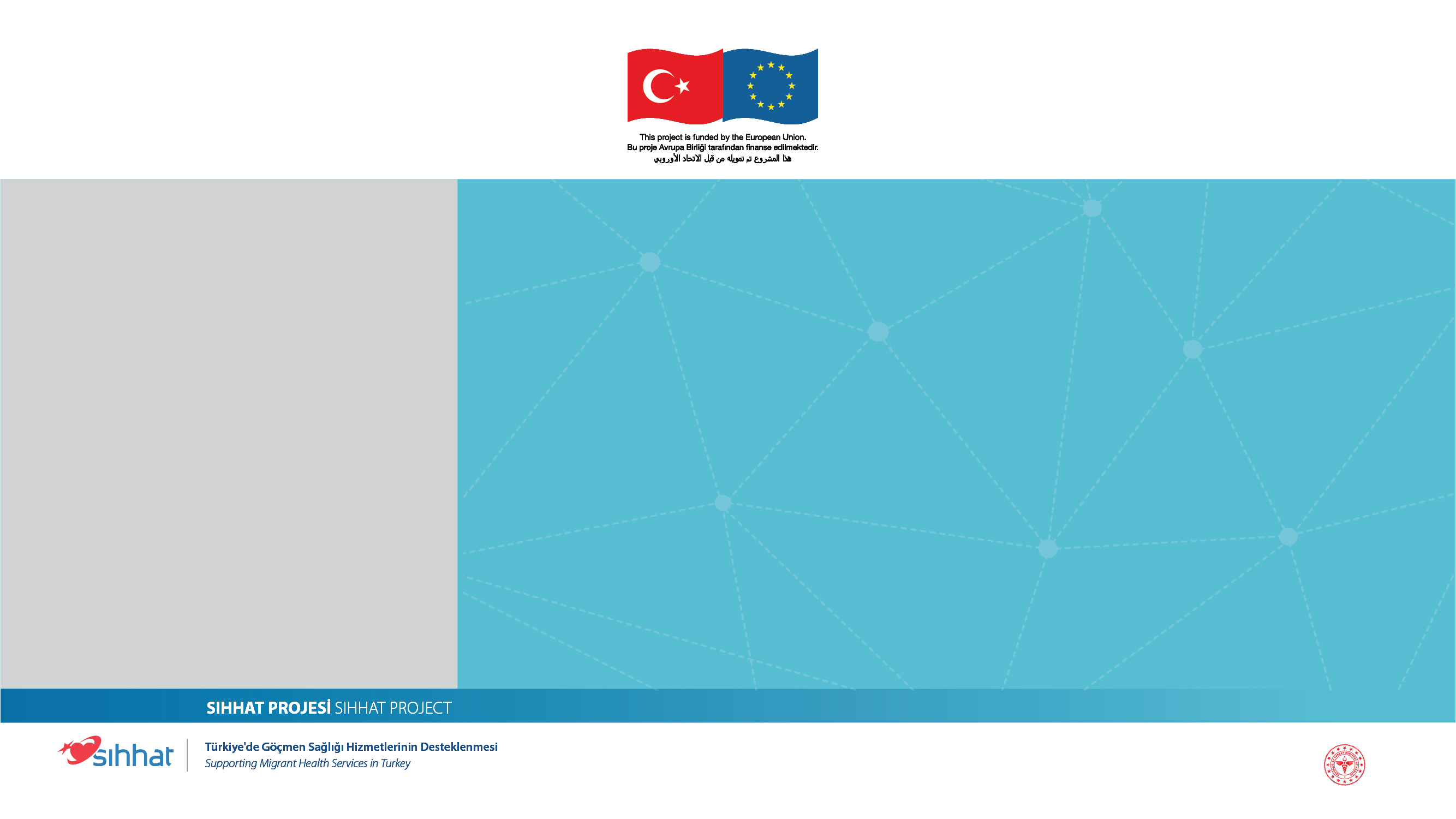 الأخطاء حول الانتحار
إن سؤال الشخص عمّا إن كانت لديه أفكار انتحارية أم لا يدخل فكرة الانتحار إلى ذهنه ويدفعه إلى الانتحار.
مشروع SIHHAT
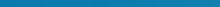 دعم الخدمات الصحية للمهاجرين في تركيا
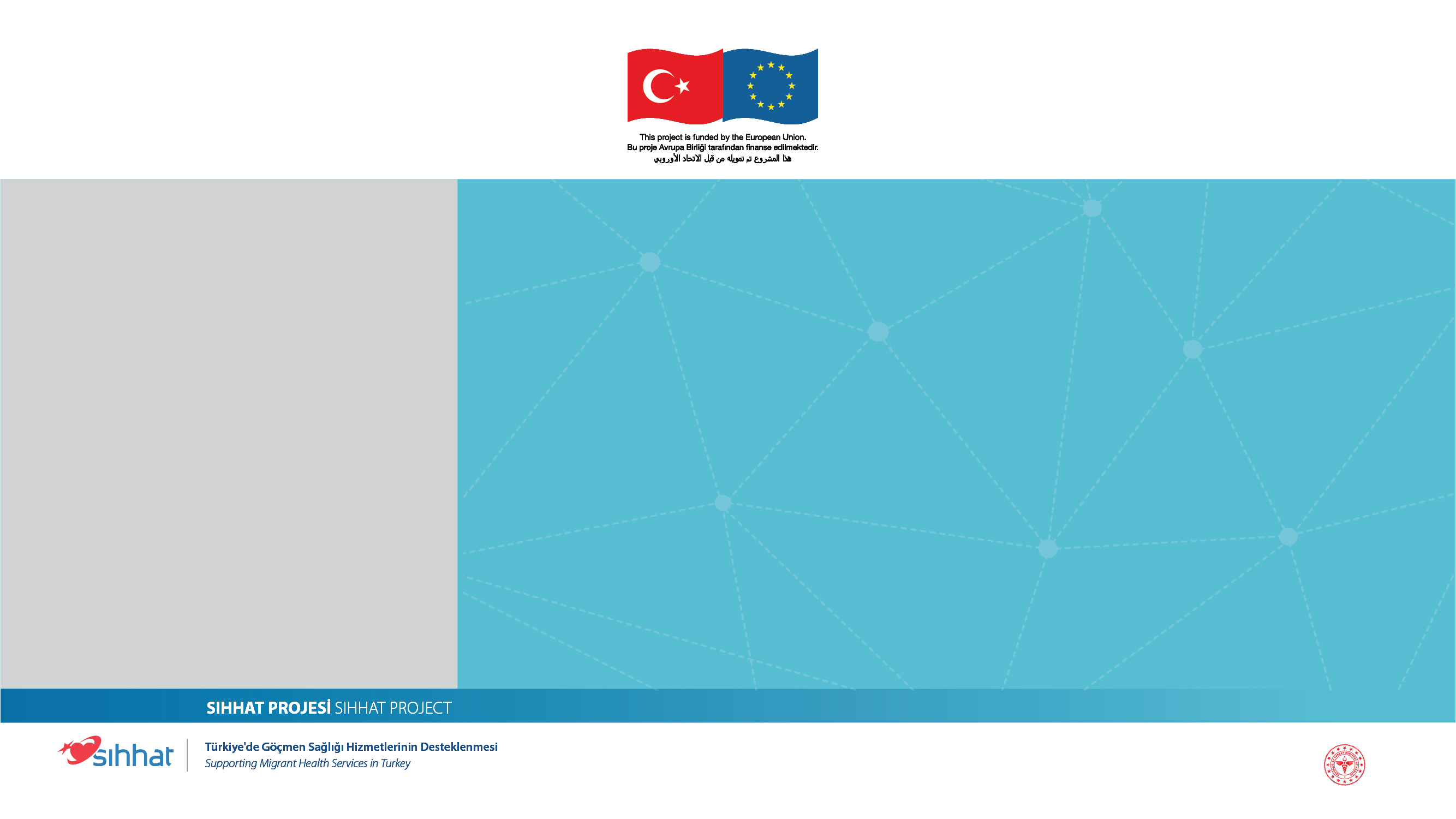 الحقائق حول الانتحار
إن طرح أسئلة حول الأفكار الانتحارية لدى الشخص يساعده في طلب المساعدة وتفريغ العبء العاطفي من خلال التحدث عن هذه المشاعر.
يتحرر الشخص الذي يجد فرصة للتحدث عن أفكاره انتحارية من دائرة الانتحار المفرغة ويشعر بالارتياح
مشروع SIHHAT
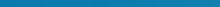 دعم الخدمات الصحية للمهاجرين في تركيا
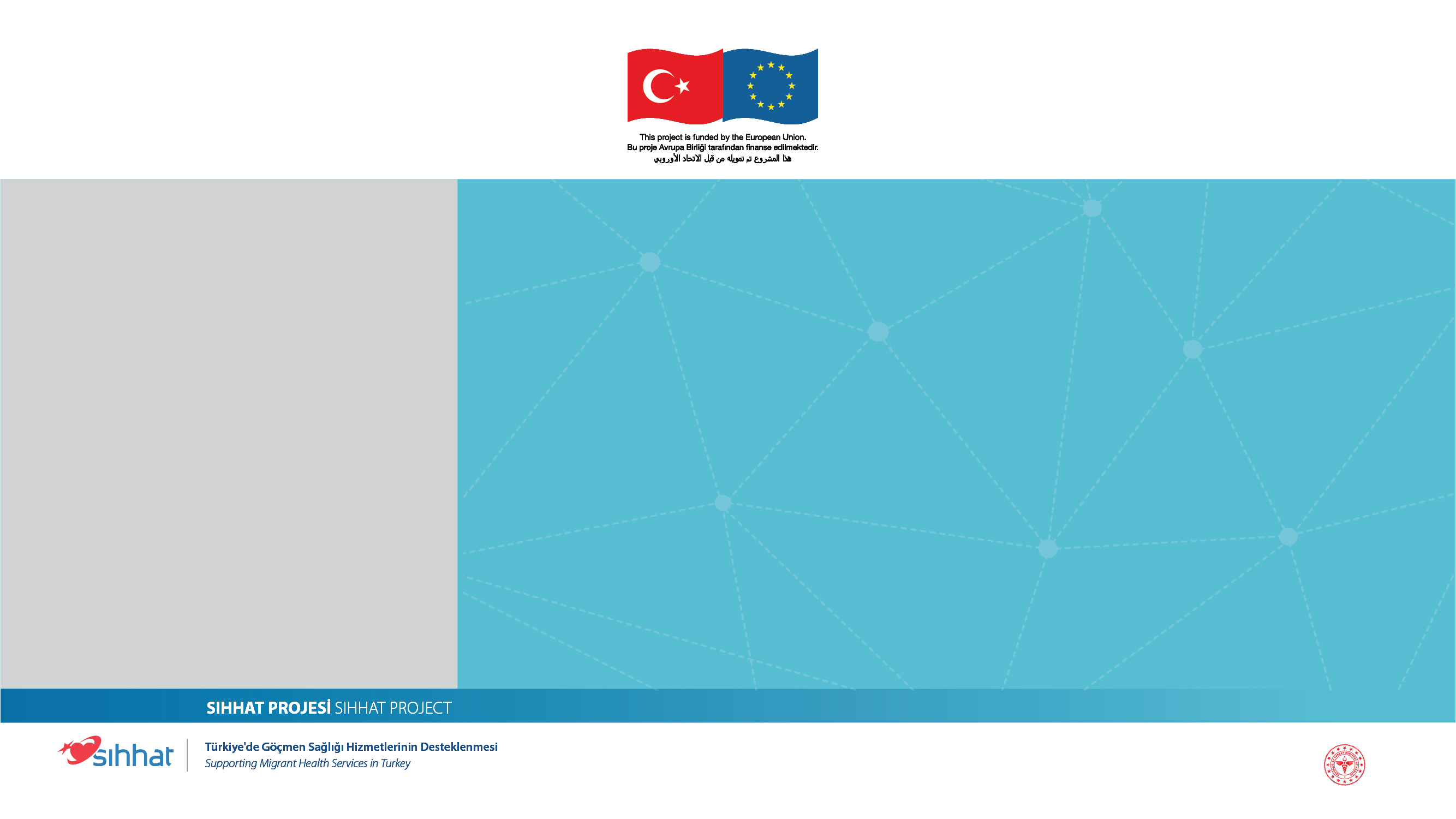 الأخطاء حول الانتحار
إن الشخص الذي يتحدث عن الانتحار لا يفعل ذلك وإنما يحاول لفت الانتباه فحسب.
مشروع SIHHAT
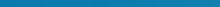 دعم الخدمات الصحية للمهاجرين في تركيا
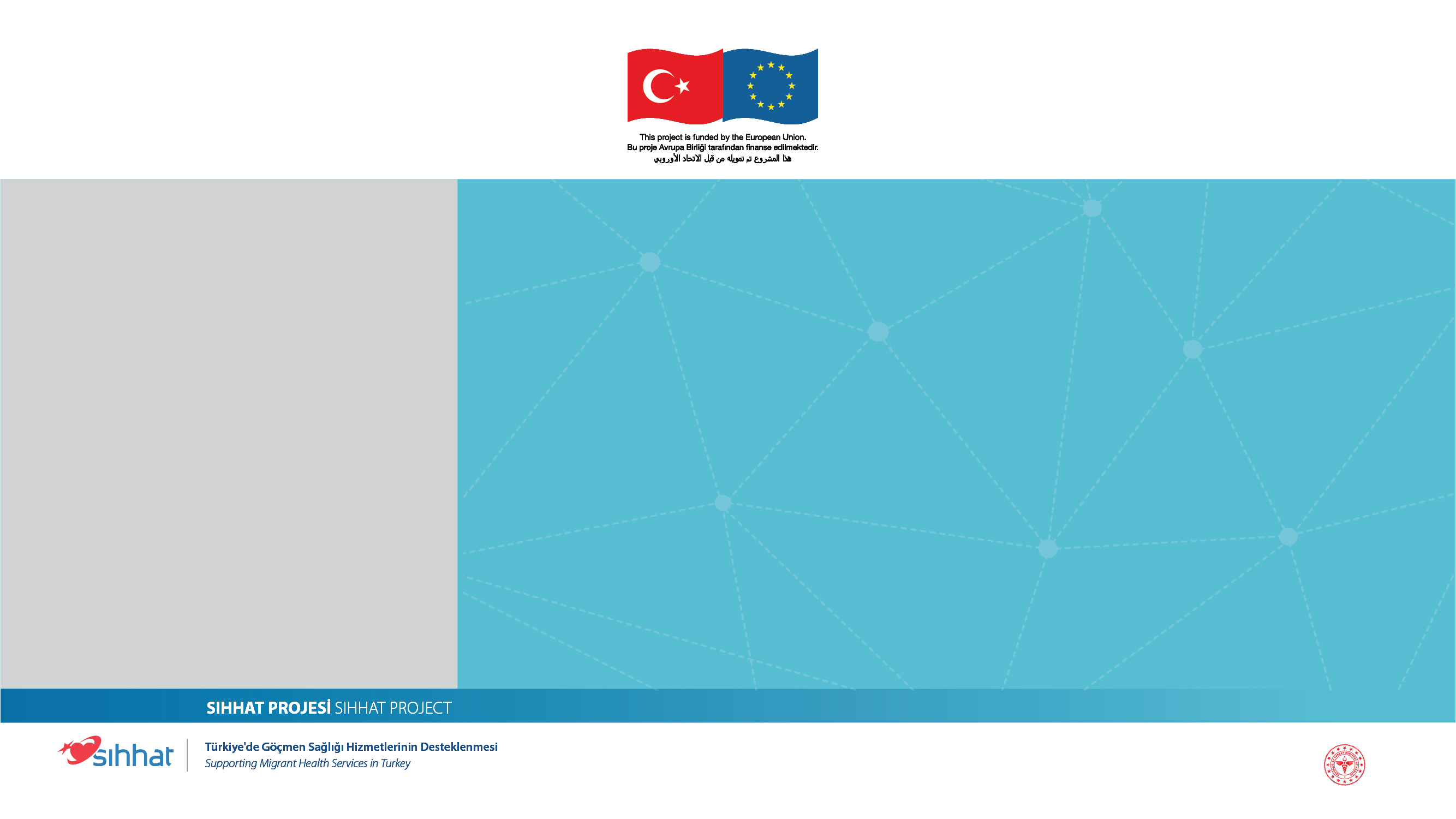 الحقائق حول الانتحار
إن حوالي 80% من الأشخاص الذين ينتحرون يخبرون الناس المحيطين بهم بنواياهم من قبل.
مشروع SIHHAT
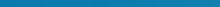 دعم الخدمات الصحية للمهاجرين في تركيا
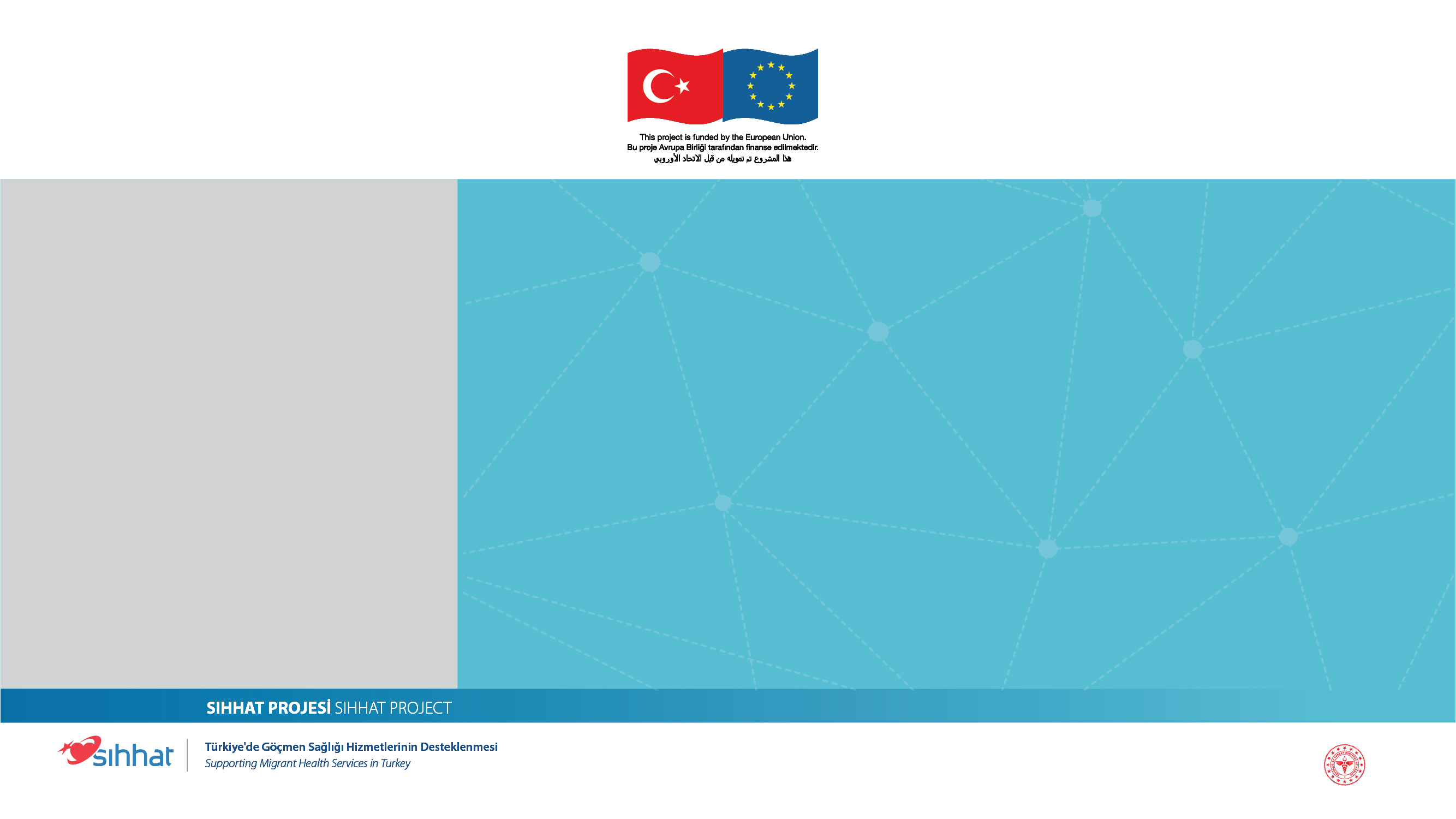 الحقائق حول الانتحار
عند تحدّث شخص ما عن الانتحارفإنه لا بد من أخذ الأمر على محمل الجد!
دائماً!
مشروع SIHHAT
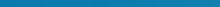 دعم الخدمات الصحية للمهاجرين في تركيا
[Speaker Notes: ملاحظة للمدرب:
إن تعرفنا على علامات الانتحار وامتلكنا المعلومات الصحيحة حول الانتحار، فإننا يمكننا التعرف على الأشخاص المعرضين لخطر الانتحار في بيئتنا في مرحلة مبكرة ودعمهم.
إن العلاقات القوية تربطنا بالحياة.
أغلق موضوع الانتحار بالقول؛ إن كان لديك قريب تعتقد بأنه معرض لخطر الانتحار، قم بمد يدك له وأنقذ حياته. يتم تذكيرهم بضرورة مراجعة أخصائي إن في حال مواجهتهم هم أو أقاربهم صعوبات في التأقلم وعند ملاحظتهم الأعراض النفسية التي ذكرناها، ويتم سرد الأشخاص والمؤسسات والمنظمات التي يمكنهم مراجعتها.]
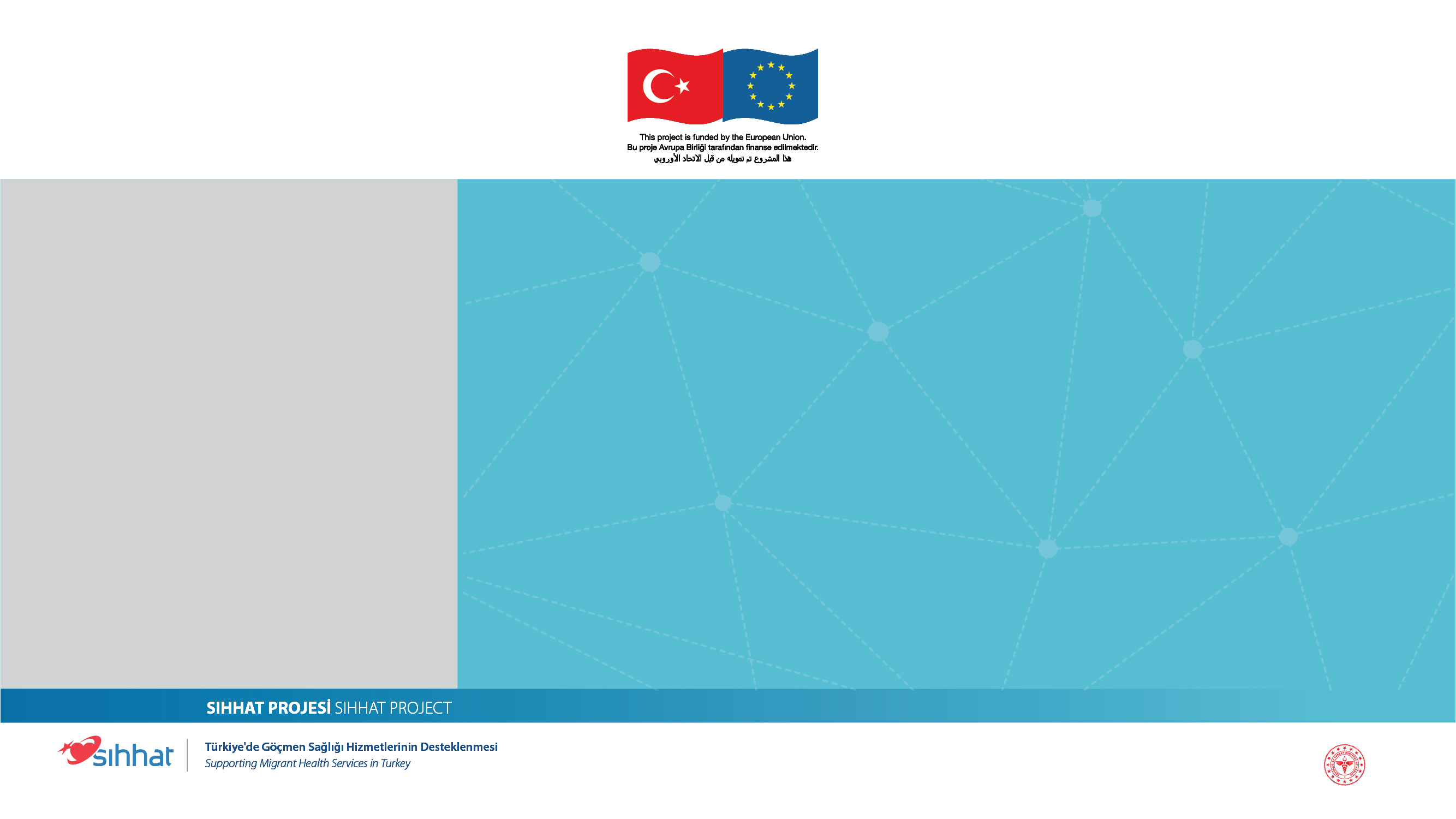 المصادر التي يمكن مراجعتها من أجل الصحة النفسية والدعم النفسي الاجتماعي
الأطباء النفسيون
المرشدون النفسيون
أخصائيو الخدمات الاجتماعية
أطباء الأسرة
مشروع SIHHAT
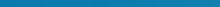 دعم الخدمات الصحية للمهاجرين في تركيا
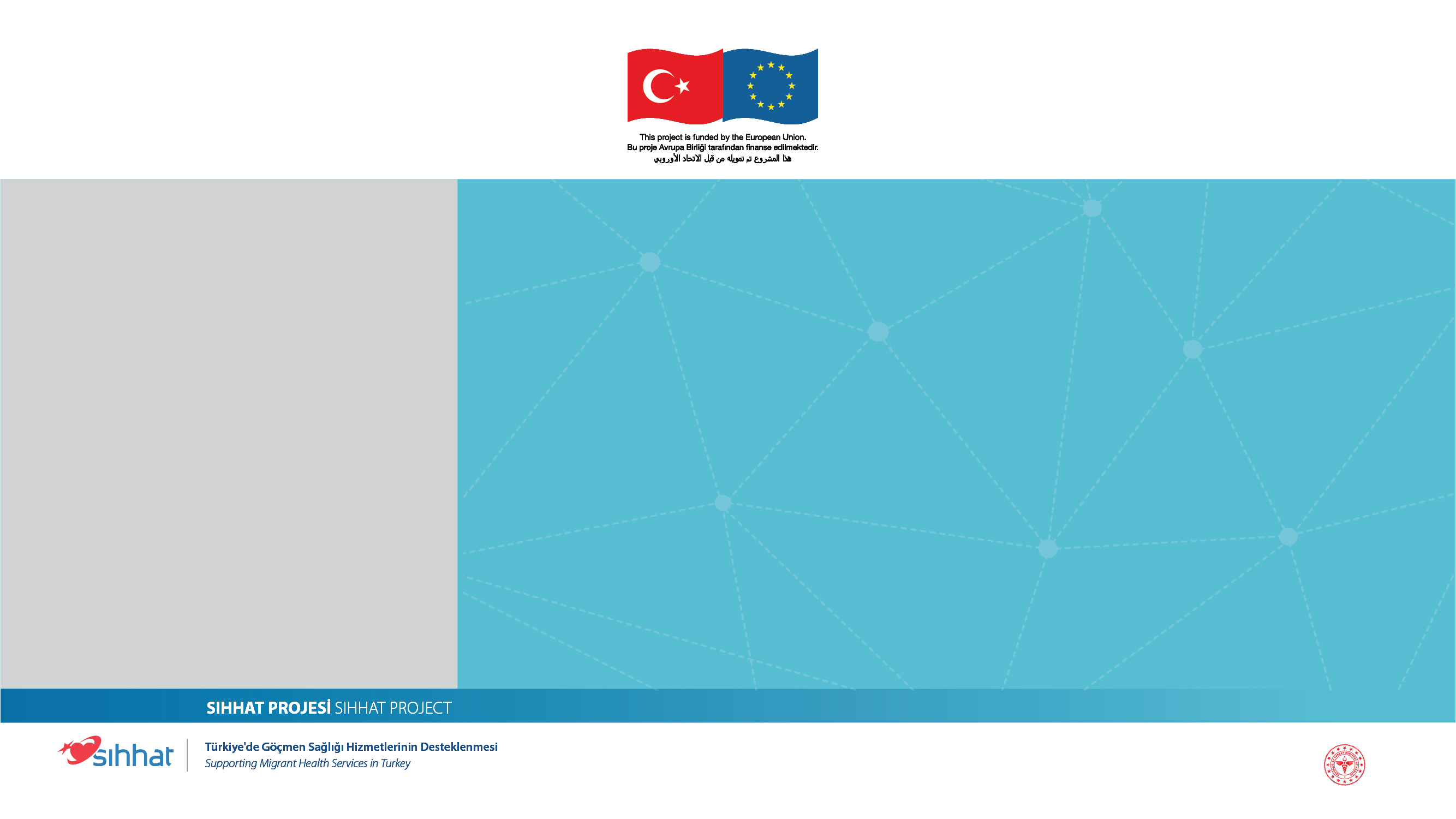 المصادر التي يمكن مراجعتها من أجل الصحة النفسية والدعم النفسي الاجتماعي
مراكز صحة المهاجرين
المشافي
مراكز صحة الأسرة
مراكز صحة المجتمع
مراكز الحياة الصحية
المراكز المجتمعية التابعة للهلال الأحمر
مراكز الدعم النفسي والاجتماعي التابعة للبلديات
مراكز الدعم النفسي والاجتماعي التابعة للمنظمات غير الحكومية في منطقتك
مشروع SIHHAT
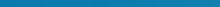 دعم الخدمات الصحية للمهاجرين في تركيا
[Speaker Notes: ملاحظة للمدرب: اسأل؛ ما هي المصطلحات التي علقت في ذهنك في هذه الجلسة؟ قم بتلخيص الجلسة بعد الحصول على الإجابات.]